Tech Skill
The Marketing slides templates
Here is where your presentation begins
Table of contents
Goals & strategy
About us
You can describe the topic of the section here
You can describe the topic of the section here
03
01
Market analysis
Content plan
You can describe the topic of the section here
You can describe the topic of the section here
02
04
Table of contents
Market analysis
Goals & strategy
About us
You can describe the topic of the section here
You can describe the topic of the section here
You can describe the topic of the section here
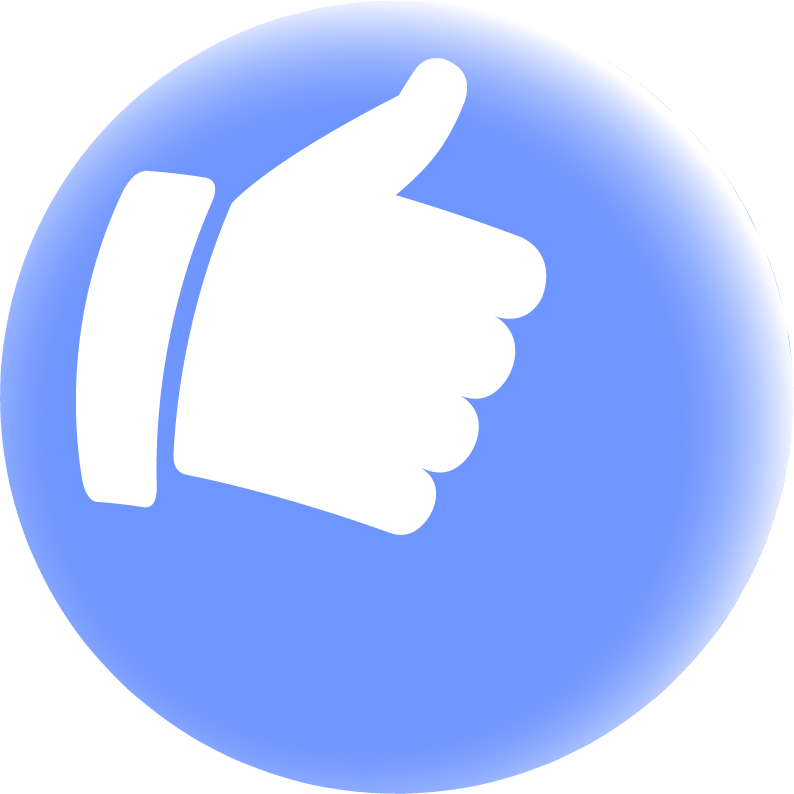 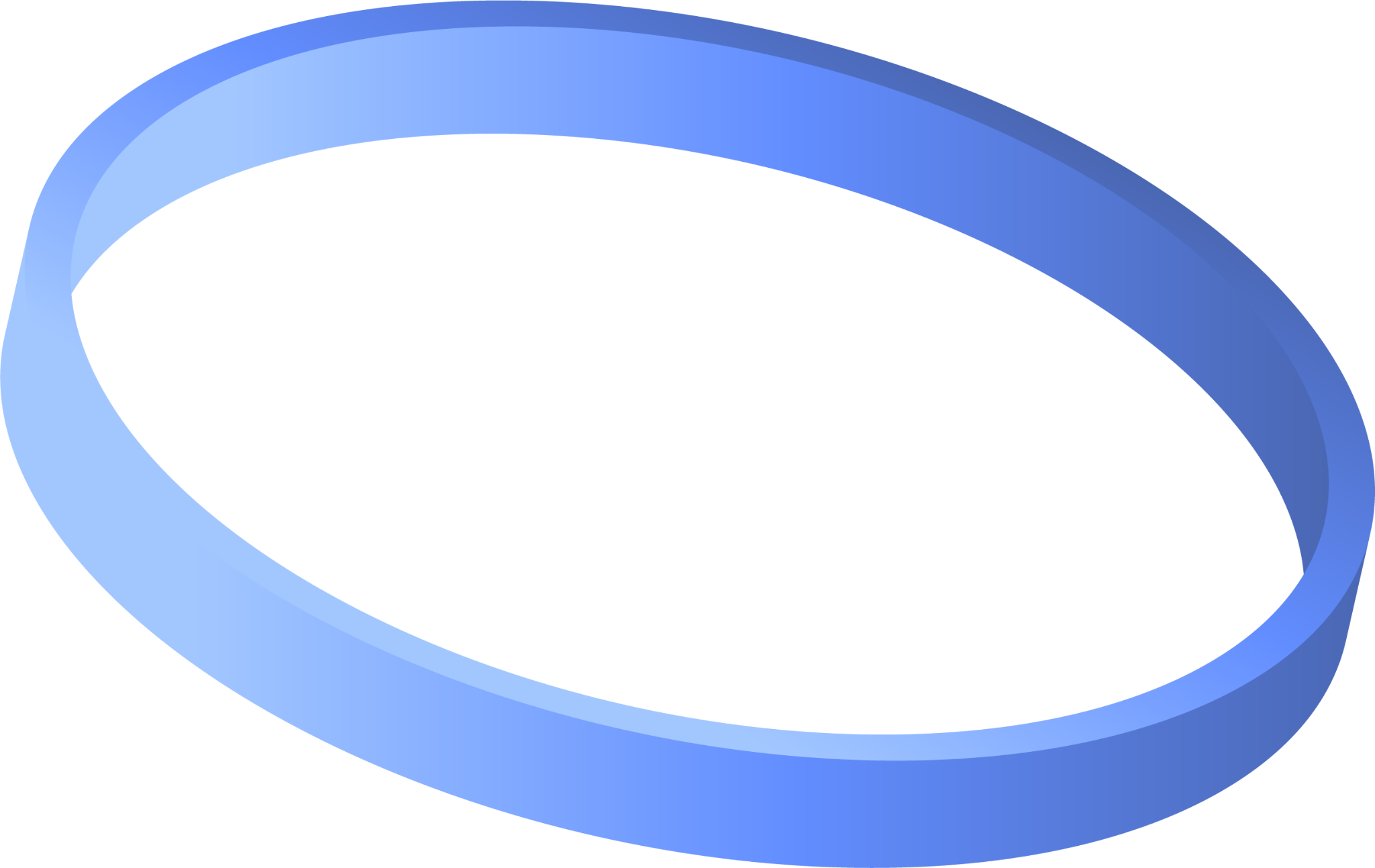 3
5
1
Content plan
History
Budget
You can describe the topic of the section here
You can describe the topic of the section here
You can describe the topic of the section here
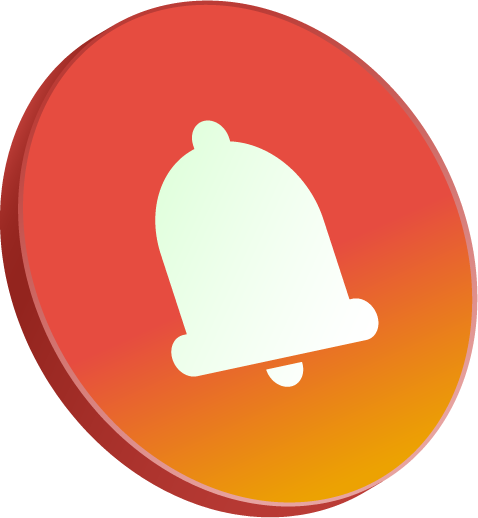 4
2
6
“This is a quote, words full of wisdom that someone important said and can make the reader get inspired.”
—Someone Famous
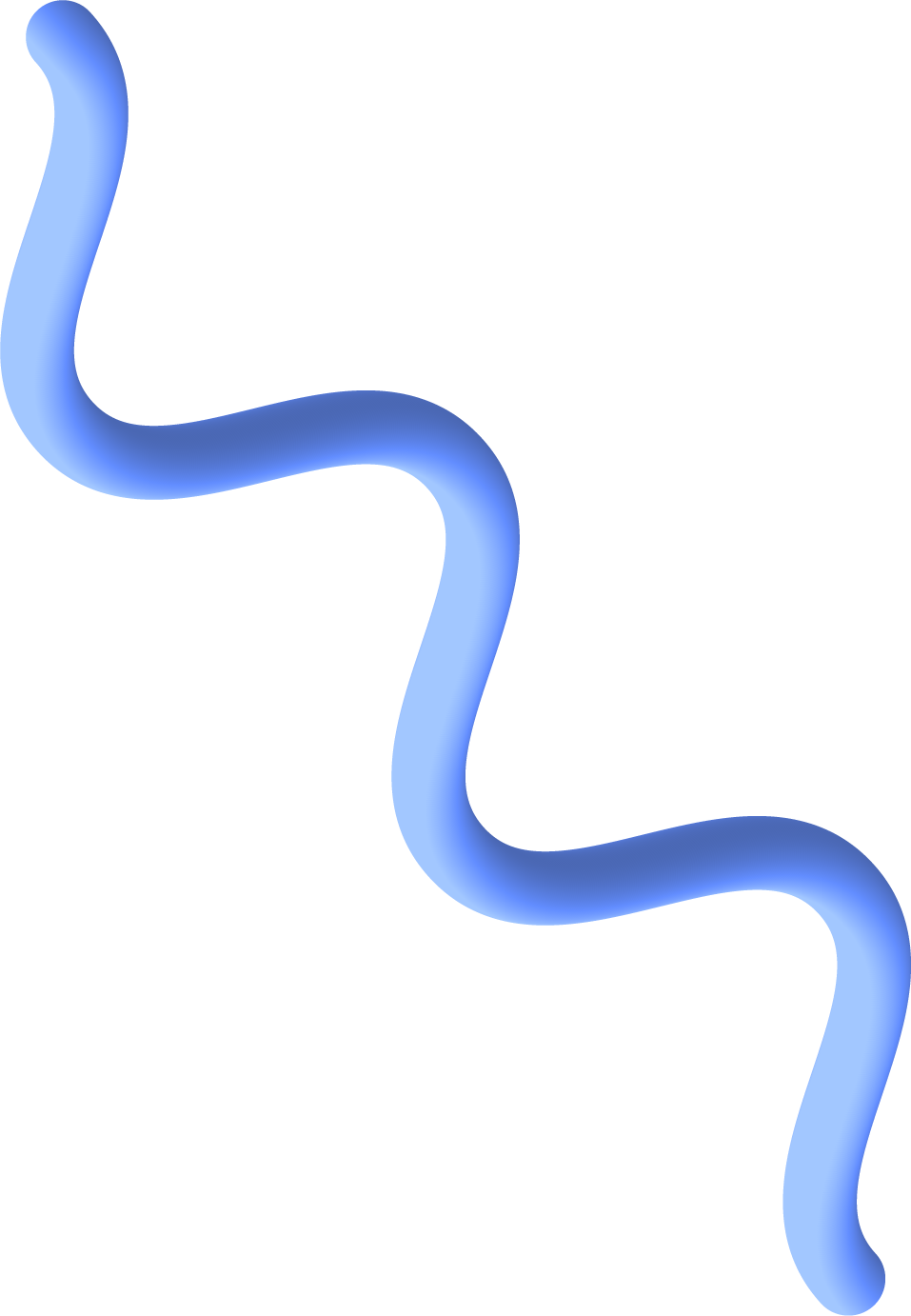 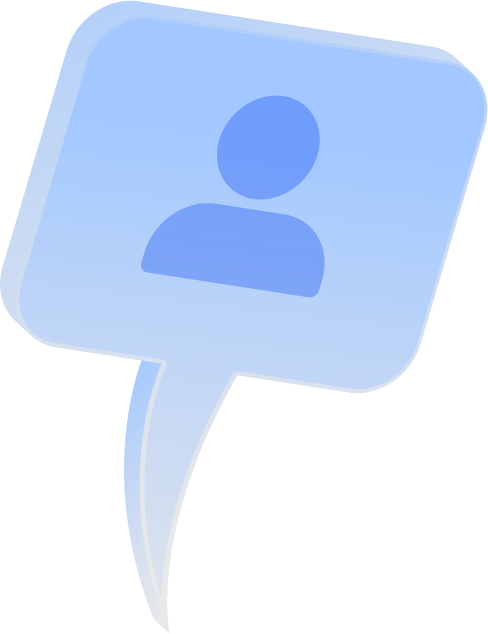 “This is a quote, words full of wisdom that someone important said and can make the reader get inspired.”
—Someone Famous
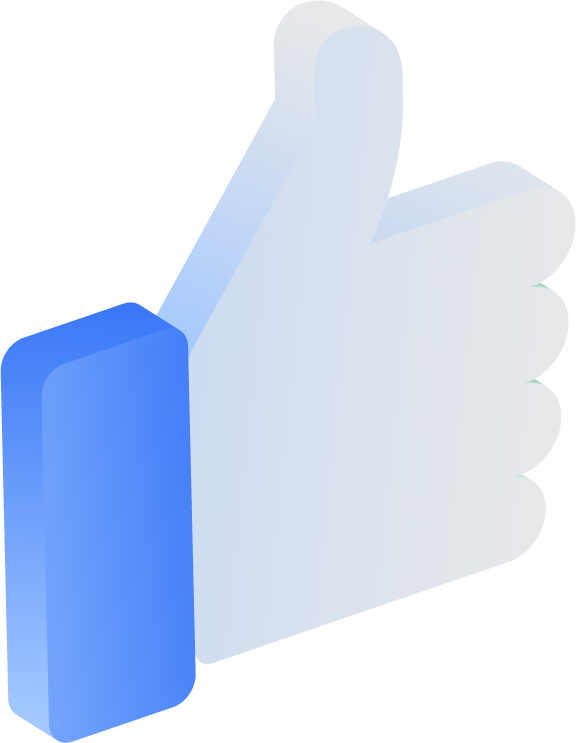 Whoa!
This can be the part of the presentation where you introduce yourself, write your email…
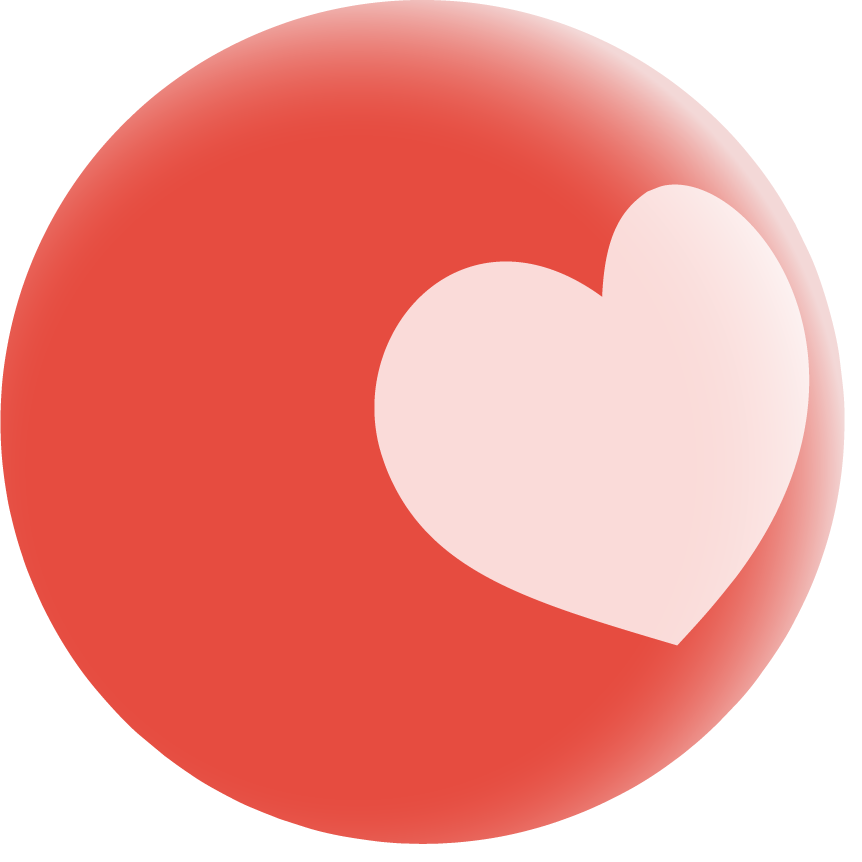 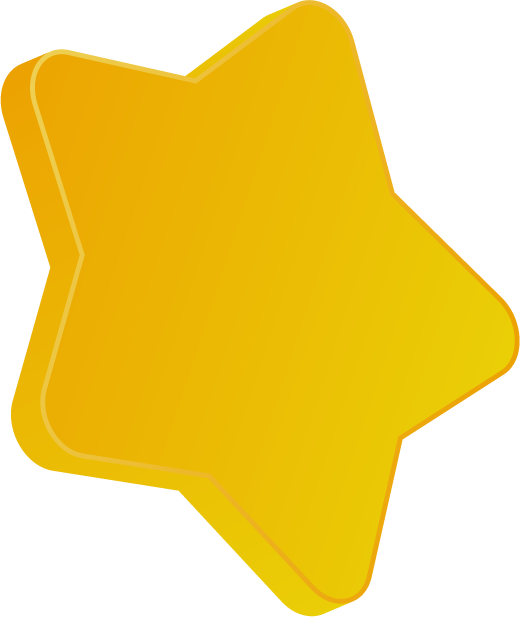 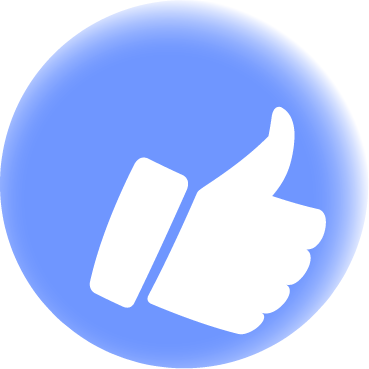 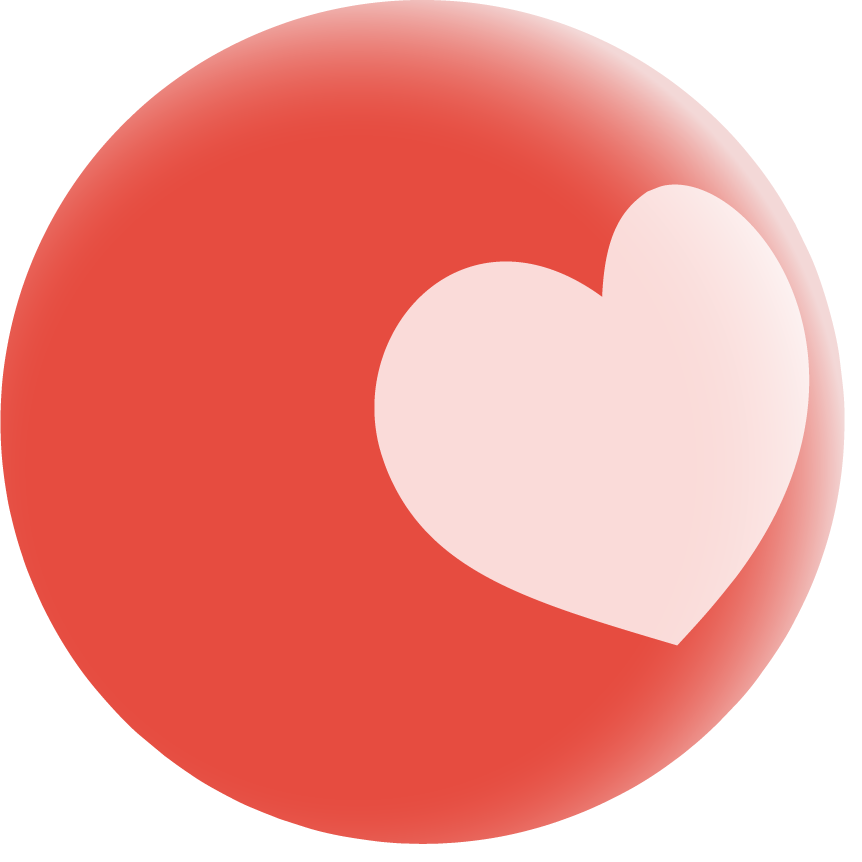 Yeah!
This can be the part of the presentation where you introduce yourself, write your email…
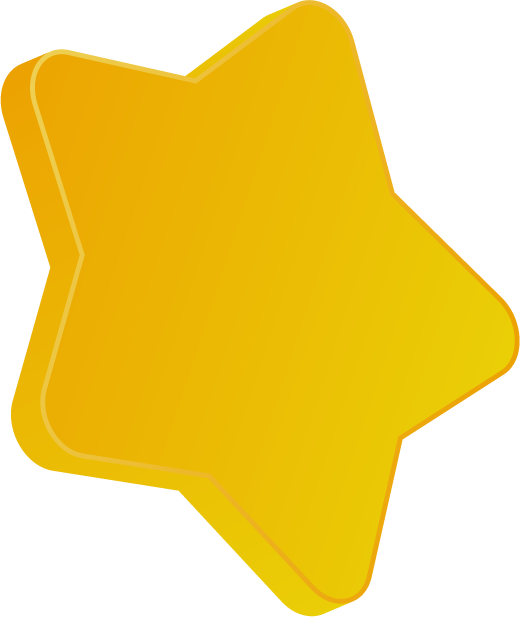 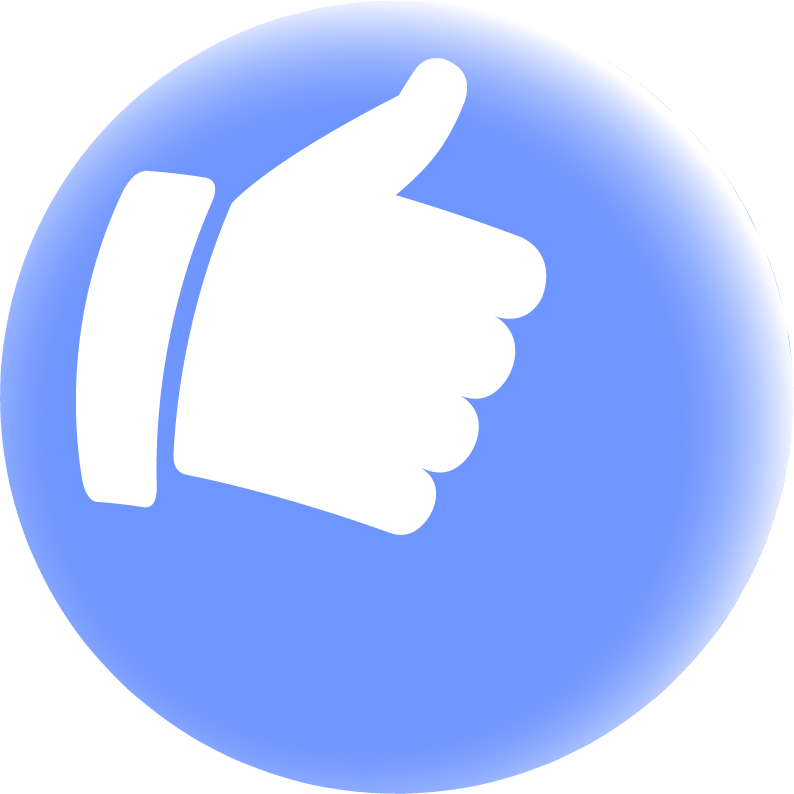 01
About us
You can enter a subtitle here if you need it
Introduction
You can give a brief description of the topic you want to talk about here. For example, if you want to talk about Mercury, you can say that it’s the smallest planet in the entire Solar System
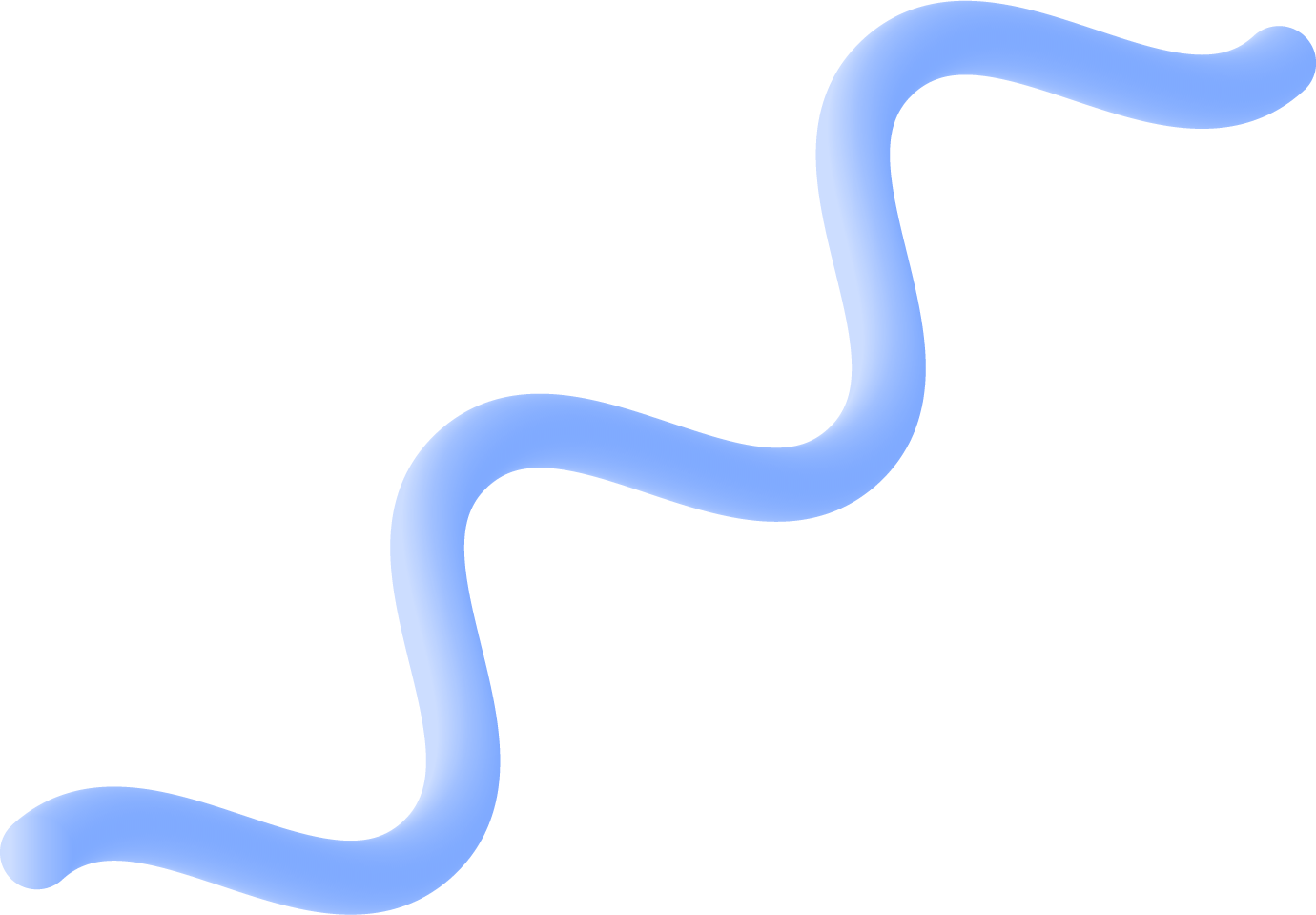 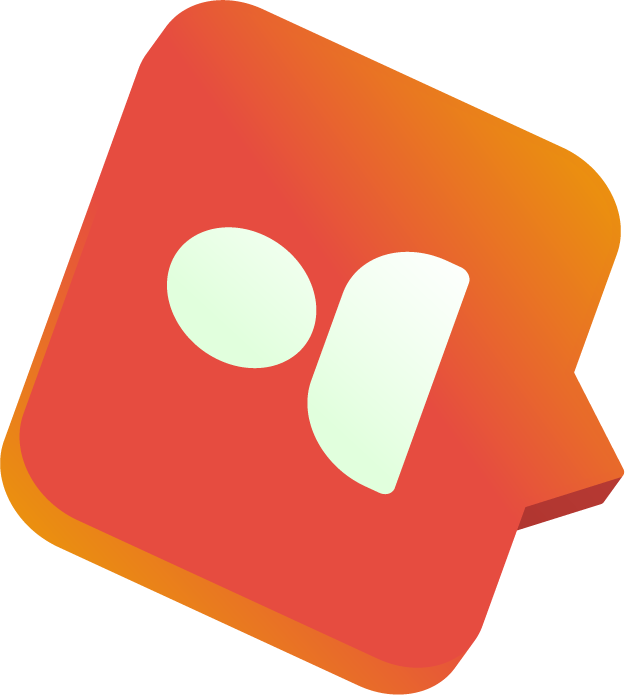 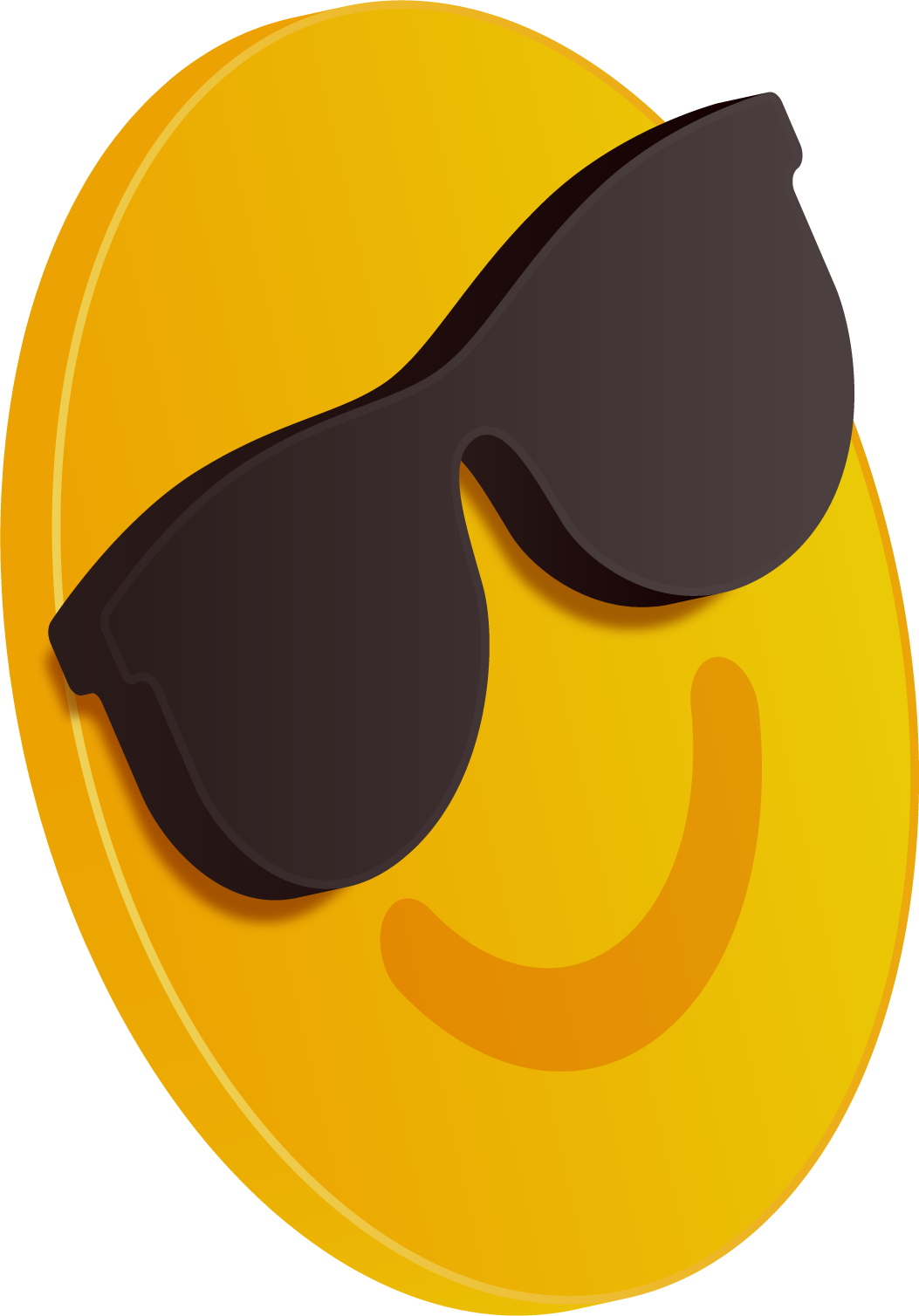 About us
You can give a brief description of the topic you want to talk about here. For example, if you want to talk about Mercury, you can say that it’s the smallest planet in the entire Solar System
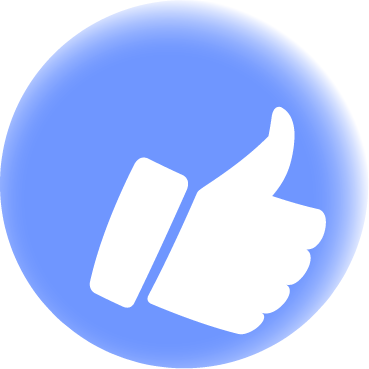 What sets us apart?
Do you know what helps you make your point clear?
Lists like this one:
They’re simple 
You can organize your ideas clearly
You’ll never forget to buy milk!
And the most important thing: the audience won’t miss the point of your presentation
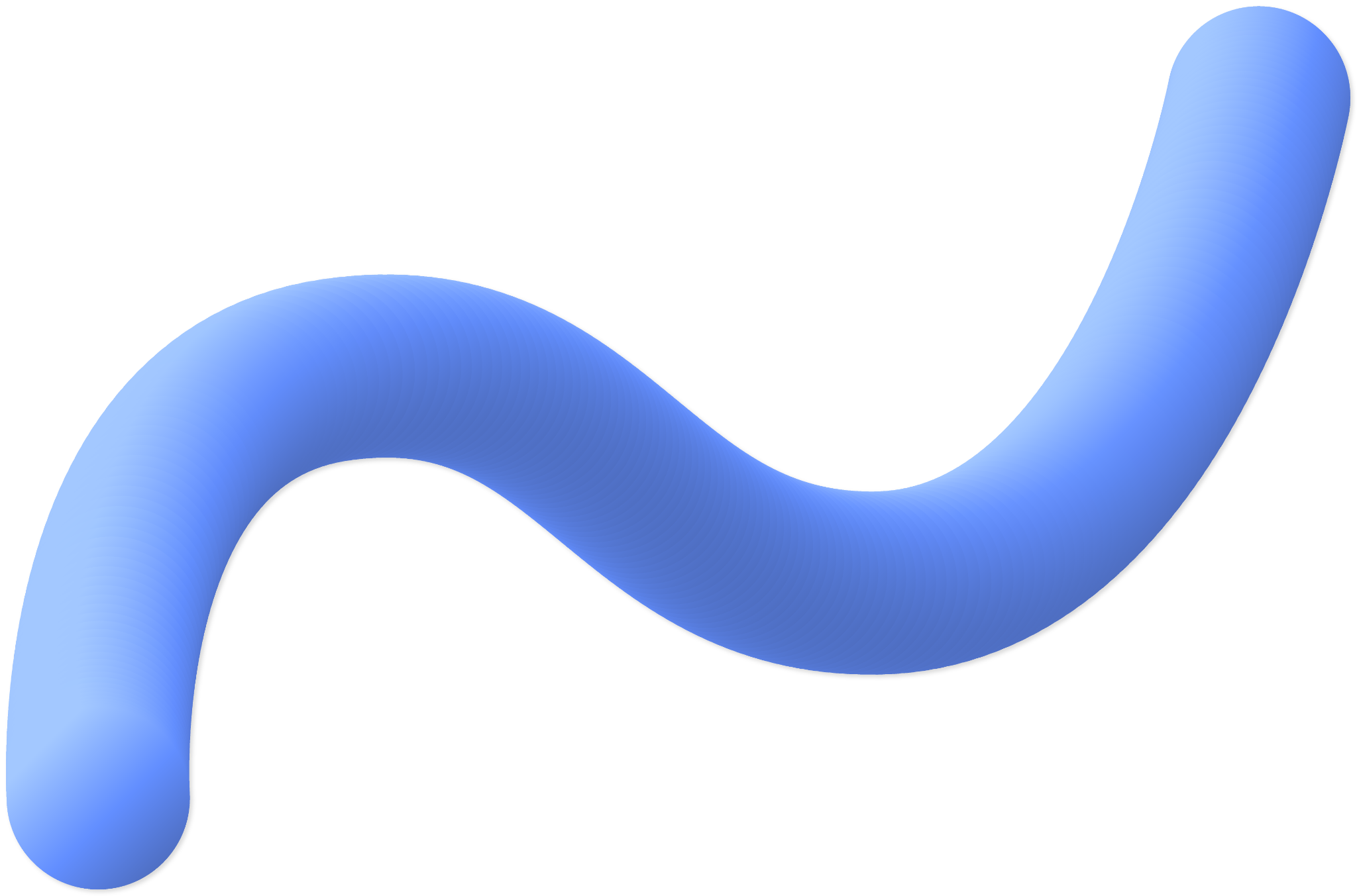 The dorm room
Them
Us
Mercury is the closest planet to the Sun and the smallest one in the Solar System—it’s only a bit larger than the Moon
Venus has a beautiful name and is the second planet from the Sun. It’s hot and has a poisonous atmosphere
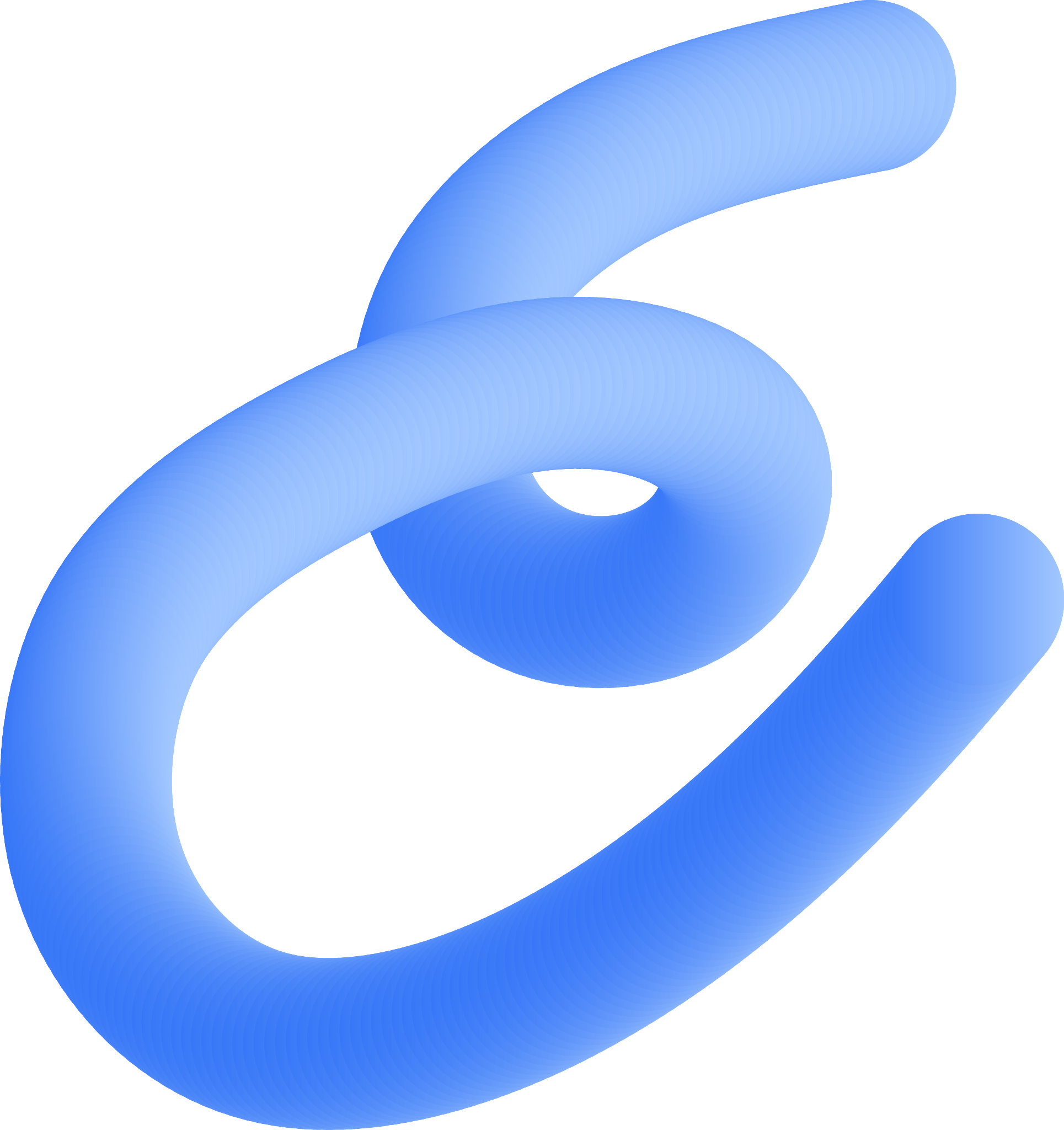 Roommates
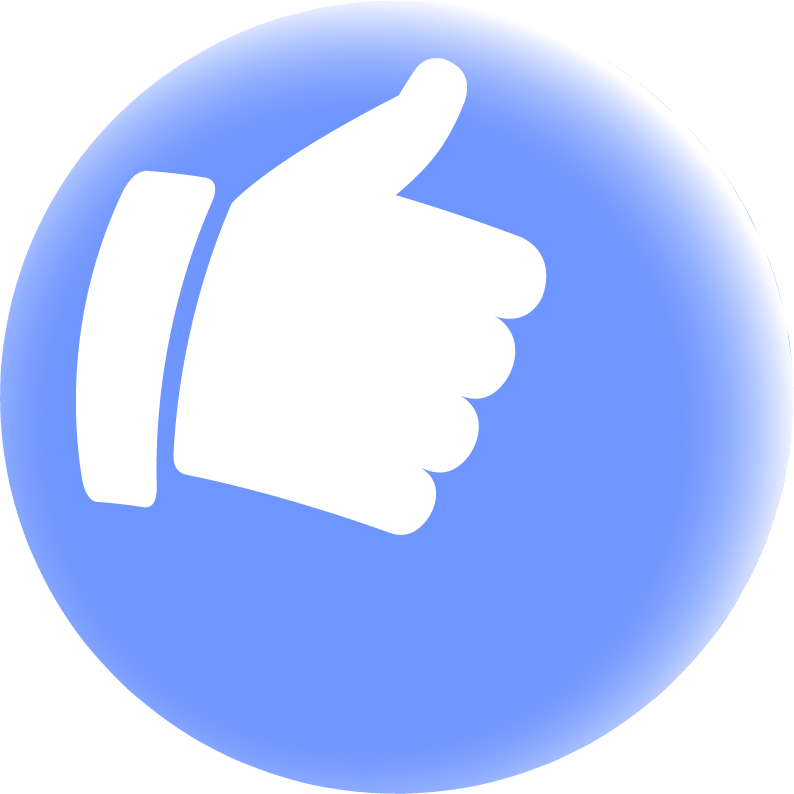 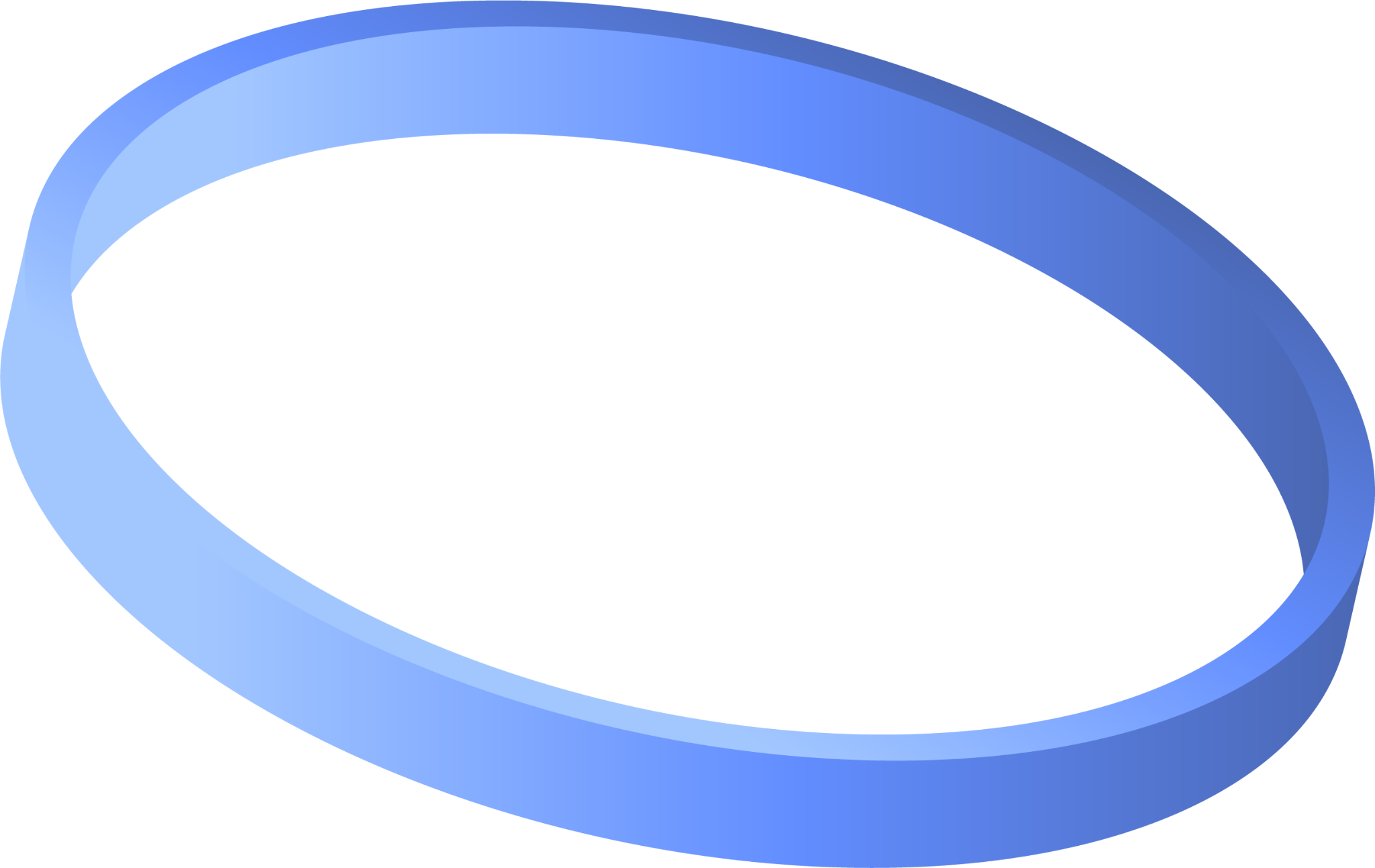 Them
Us
Mercury is the closest planet to the Sun and the smallest one in the Solar System—it’s only a bit larger than the Moon
Venus has a beautiful name and is the second planet from the Sun. It’s hot and has a poisonous atmosphere
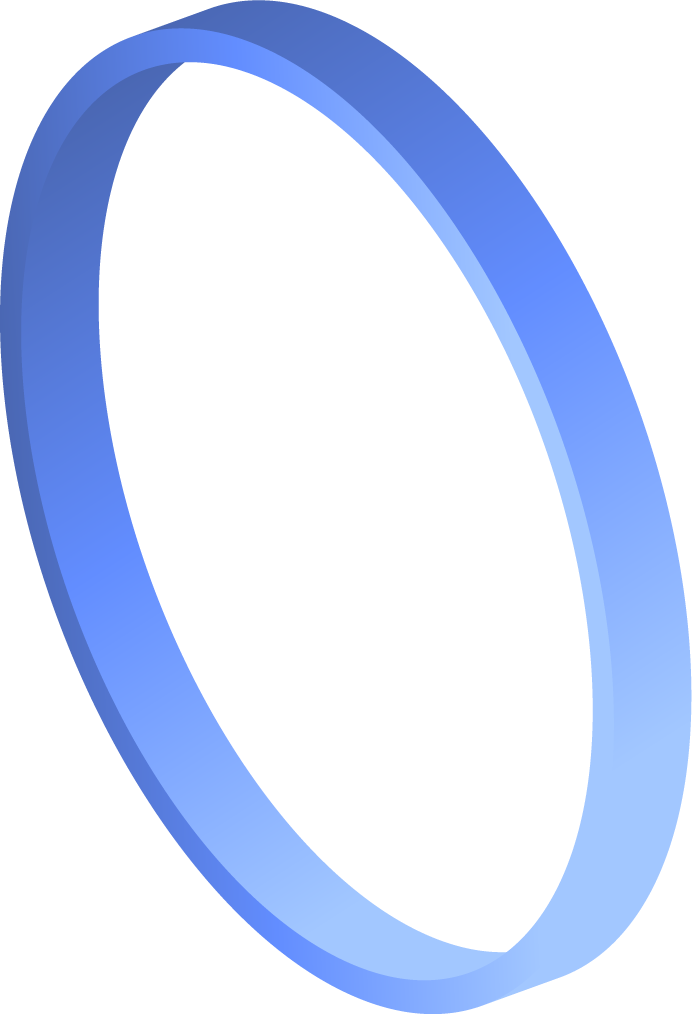 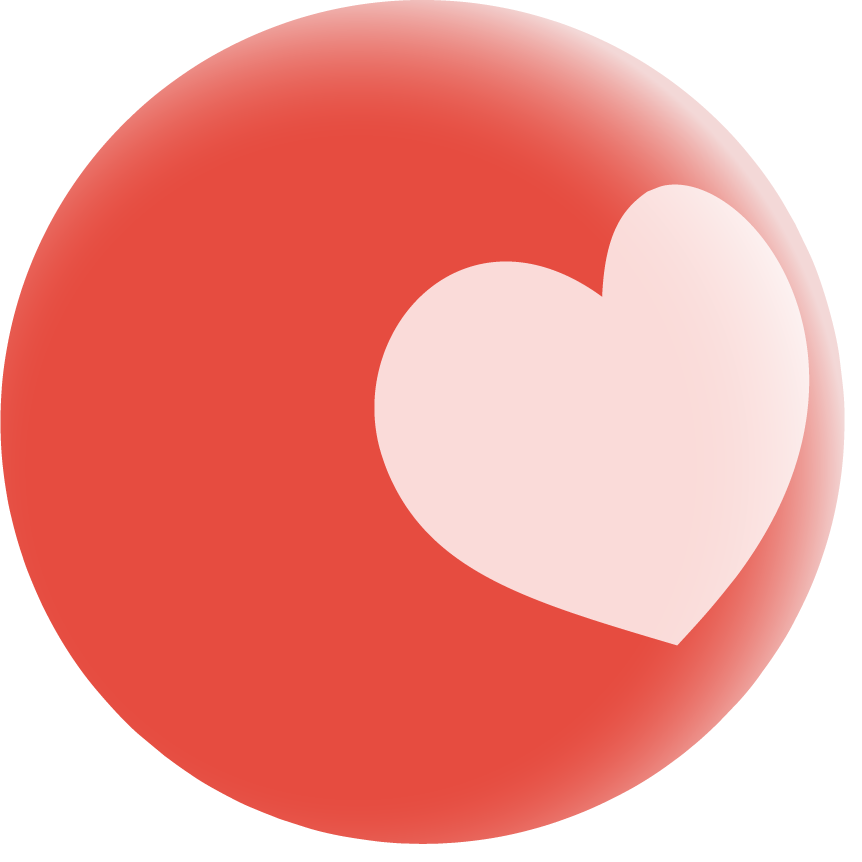 The dorms
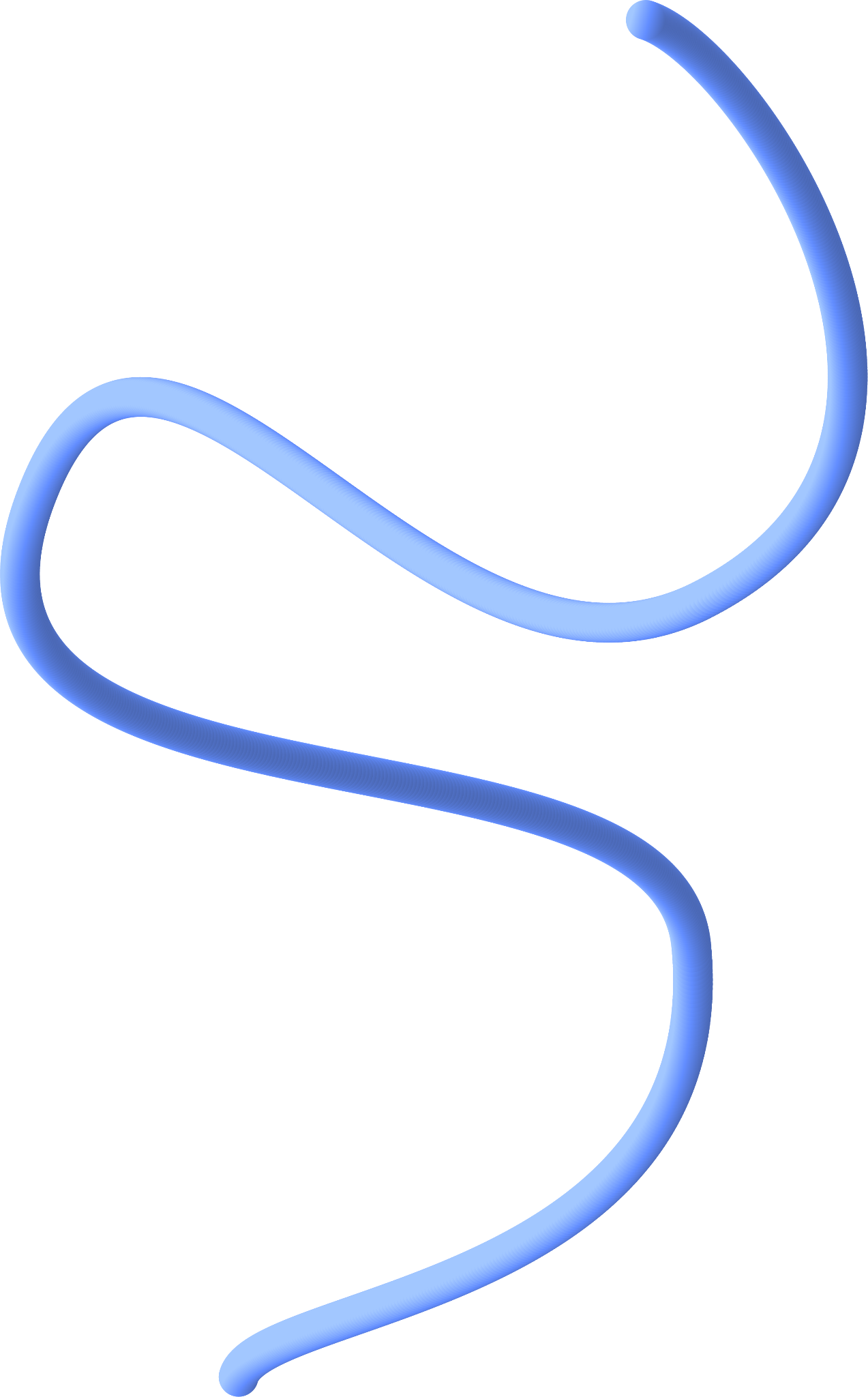 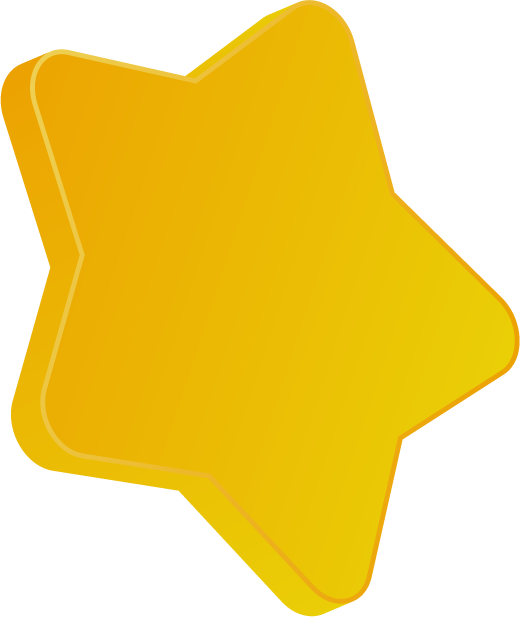 Mercury is the closest planet to the Sun and the smallest one in the Solar System—it’s only a bit larger than the Moon
Them
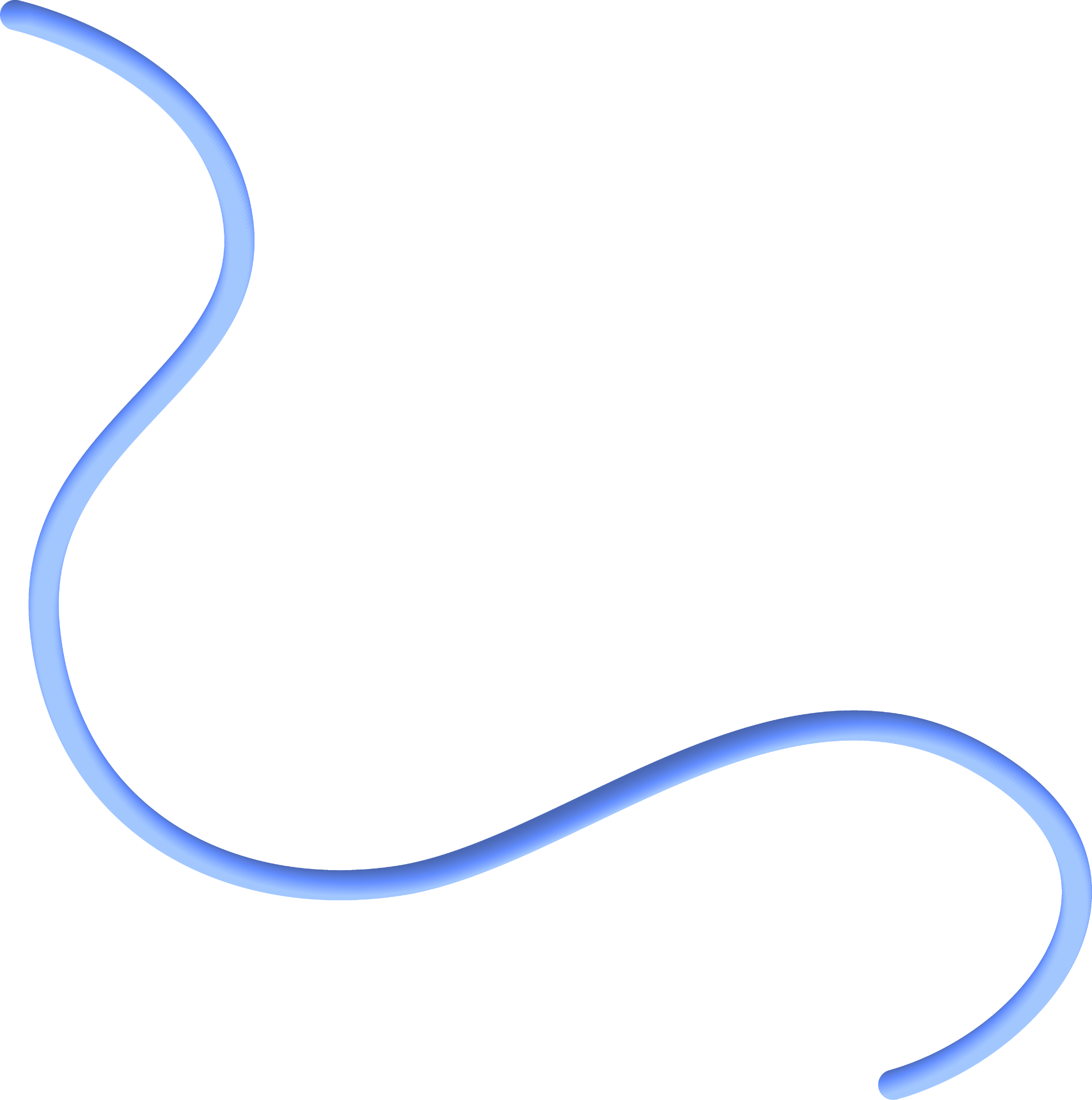 Venus has a beautiful name and is the second planet from the Sun. It’s hot and has a poisonous atmosphere
Us
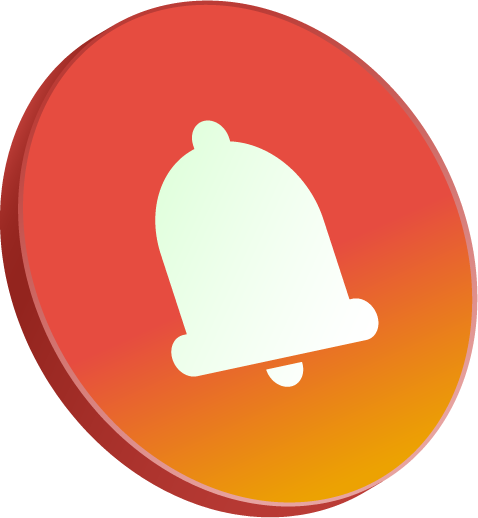 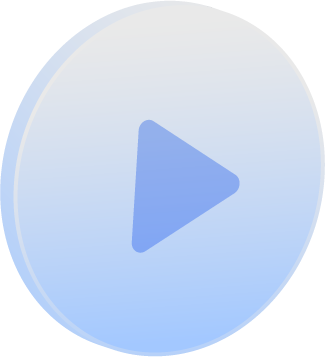 The first website
Venus
Mercury
Mars
It’s the closest planet to the Sun and the smallest one in the Solar System
Venus has a beautiful name and is the second planet from the Sun
Despite being red, Mars is actually a cold place. It’s full of iron oxide dust
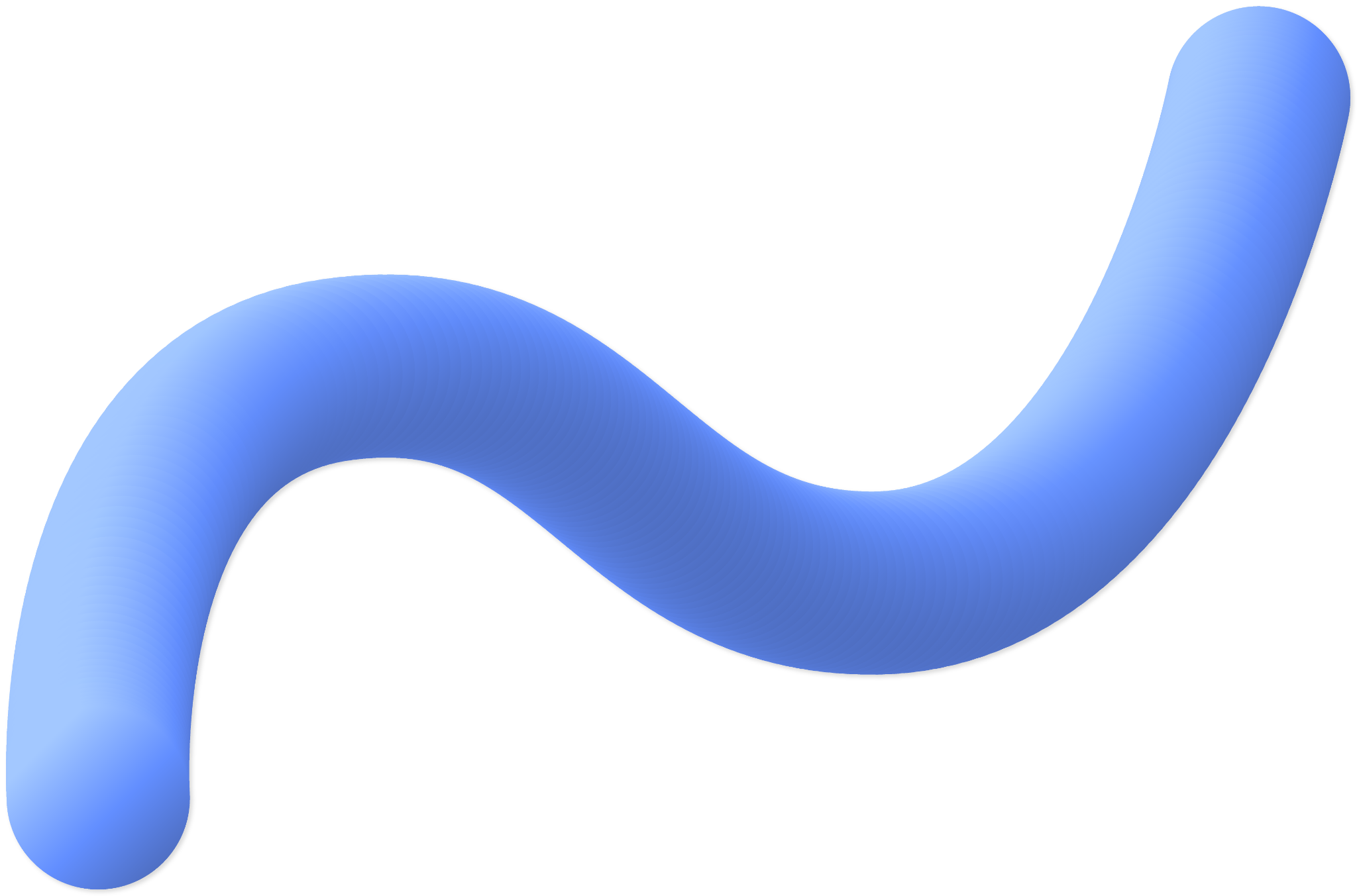 Awesome words
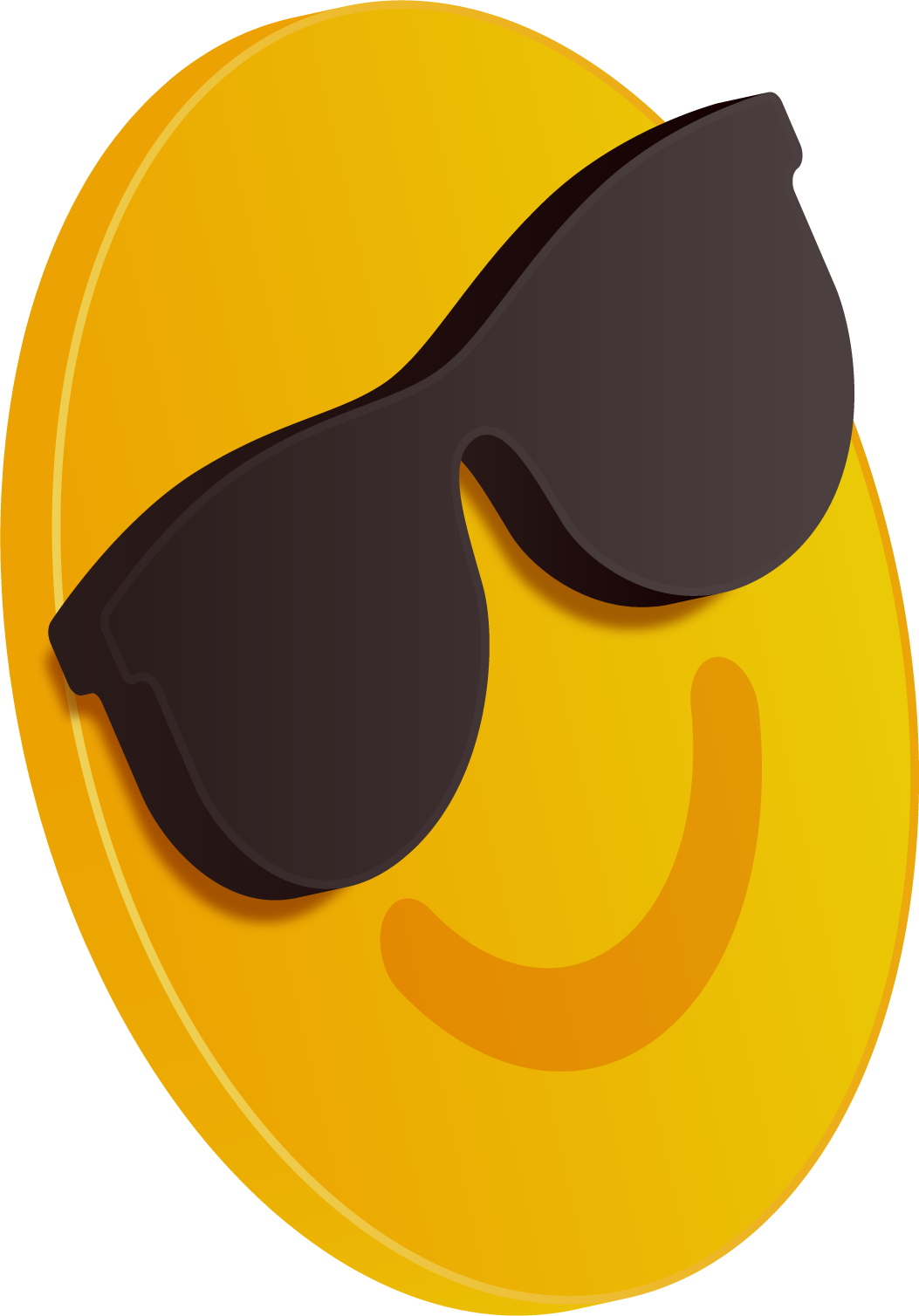 Amazing ideas
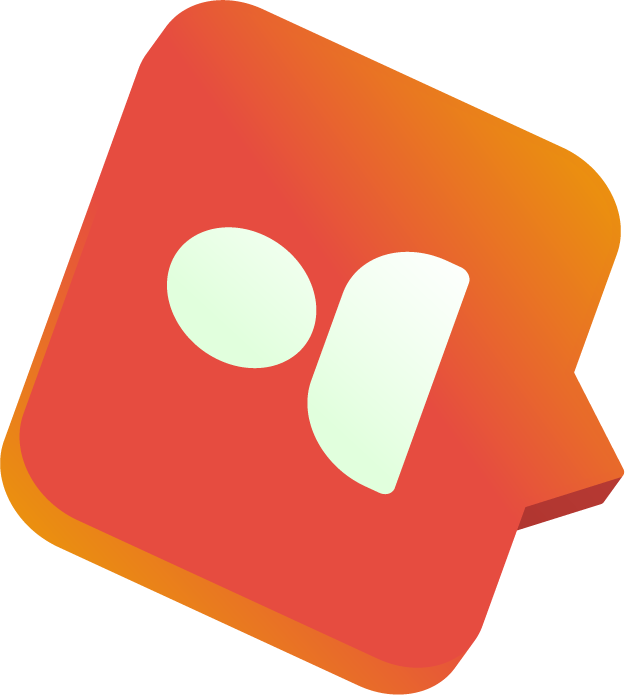 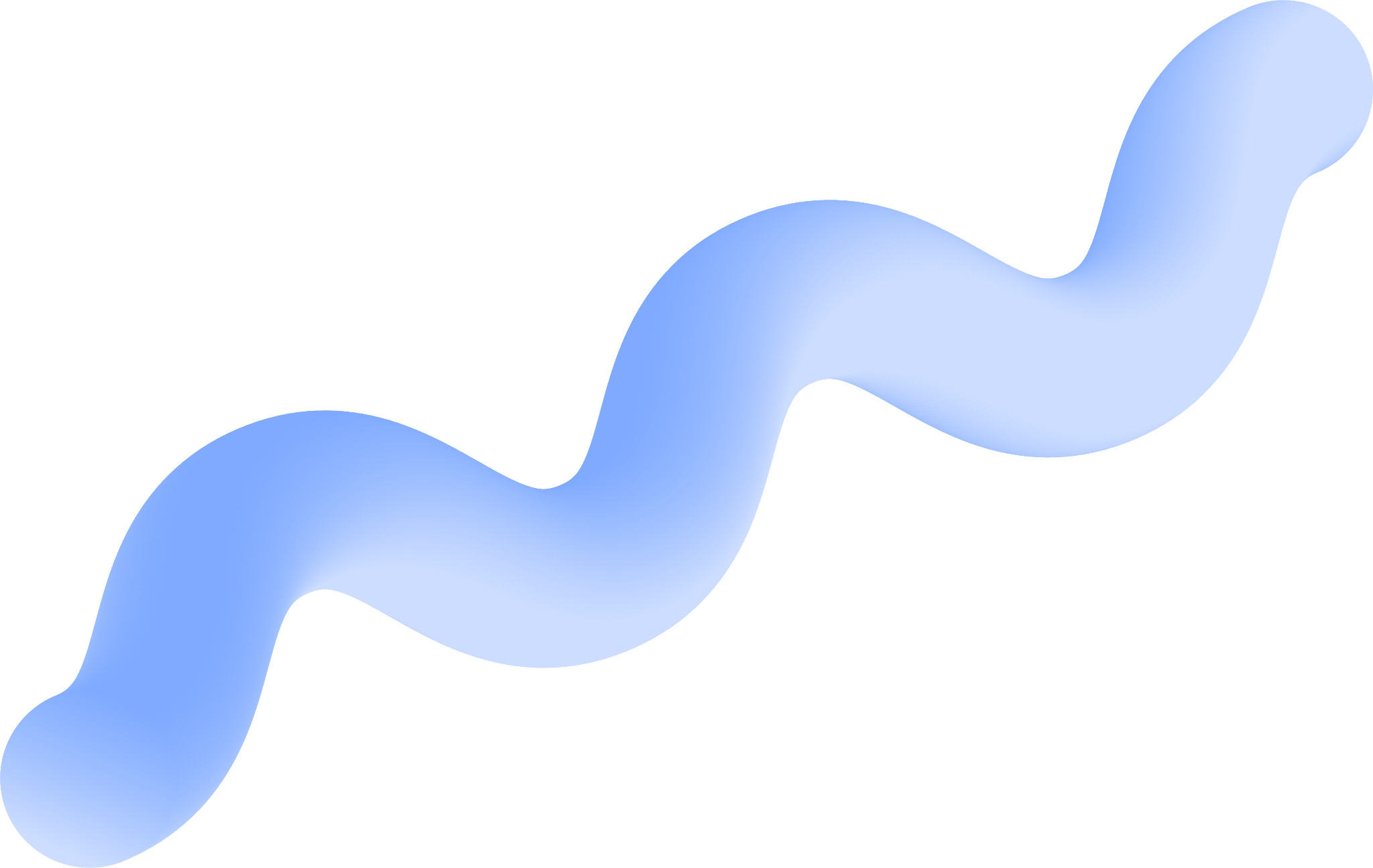 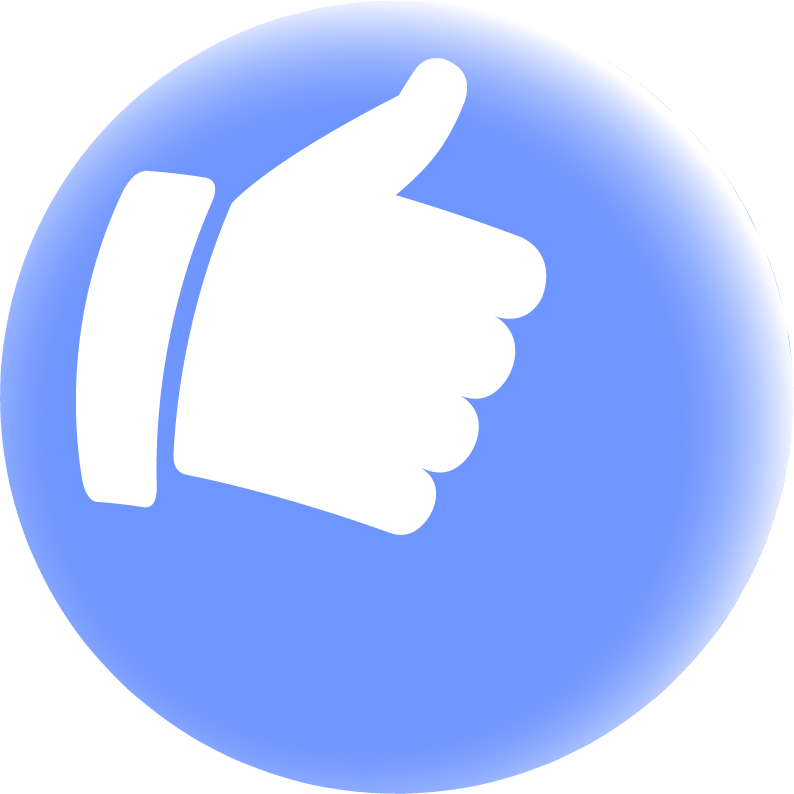 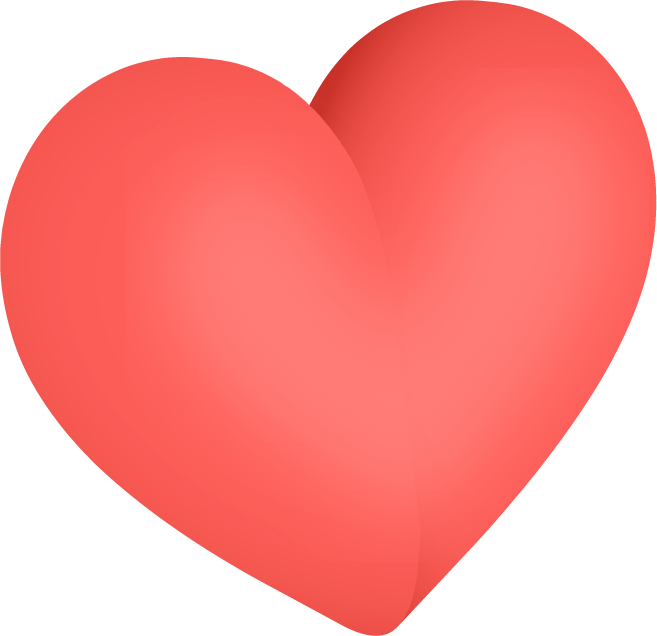 02
Market analysis
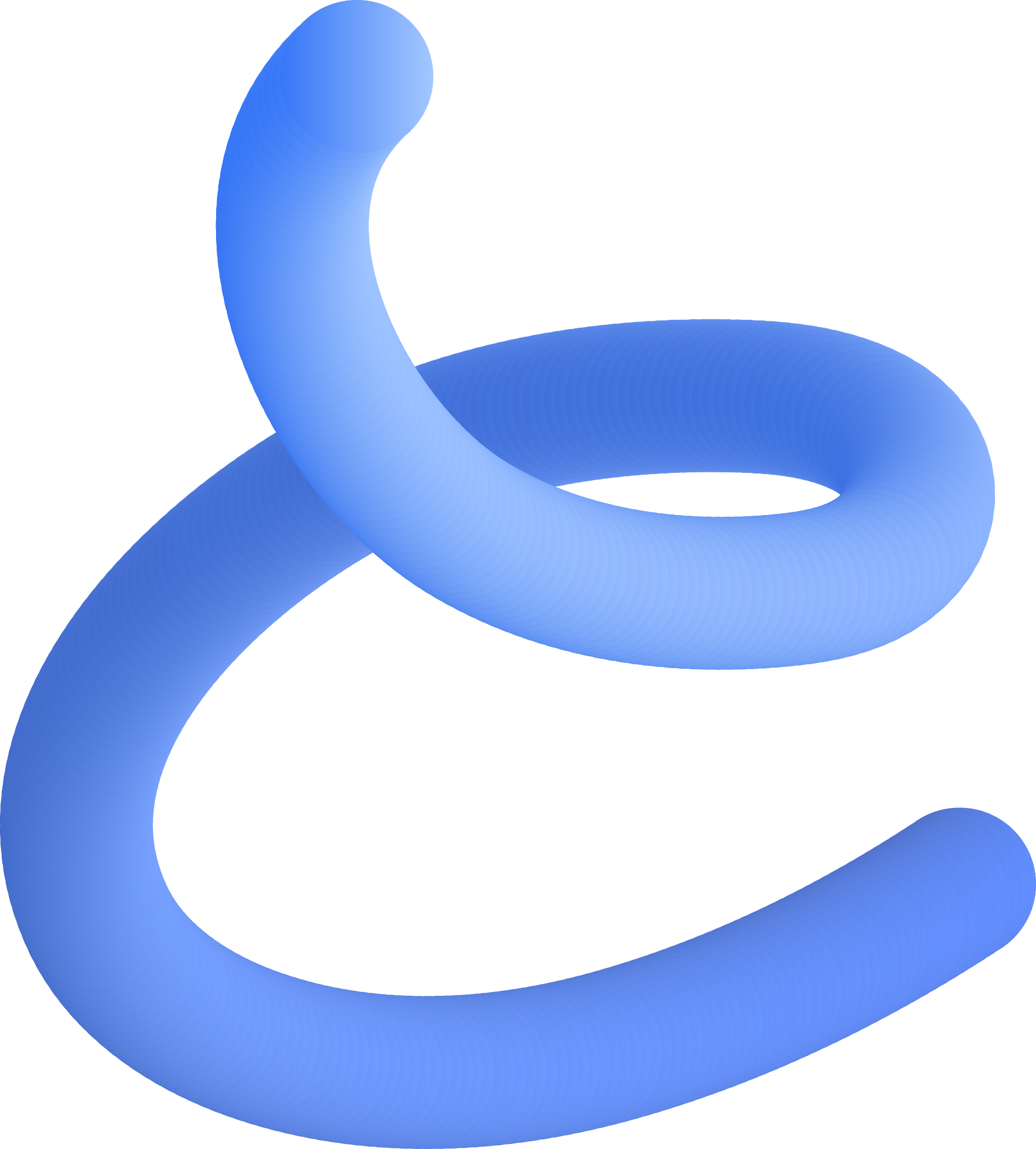 You can enter a subtitle here if you need it
Virtual “friends”
This planet's name has nothing to do with the liquid metal, since Mercury was named after the Roman messenger god
Mercury
It’s terribly hot, even hotter than Mercury, and its atmosphere is extremely poisonous
Venus
Despite being red, Mars is actually a cold place. It's full of iron oxide dust, which gives the planet its reddish cast
Mars
Virtual “friends”
Mars
Mercury
Venus
Mercury is the closest planet to the Sun
Venus is the second planet from the Sun
Despite being red, Mars is actually a very cold place
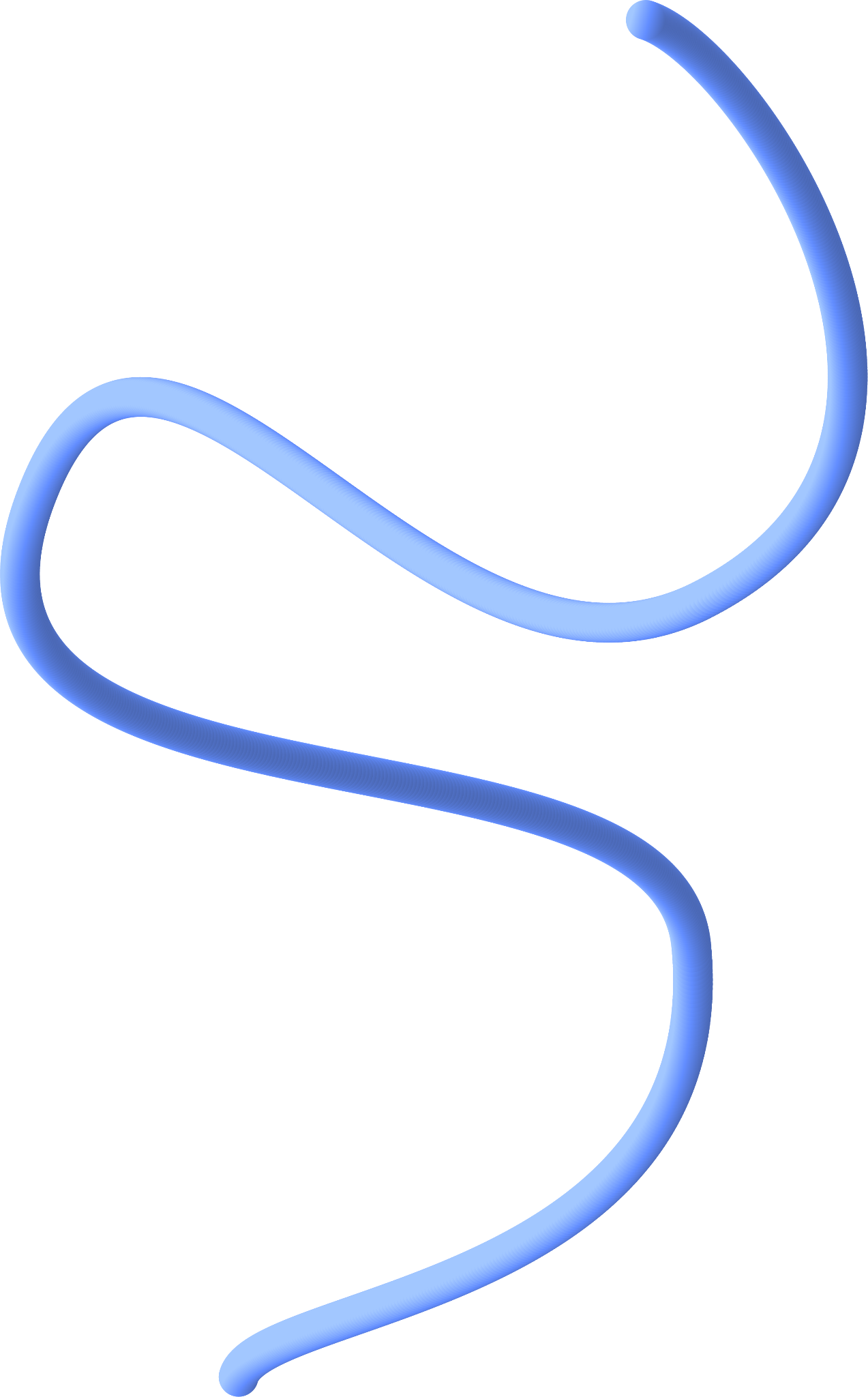 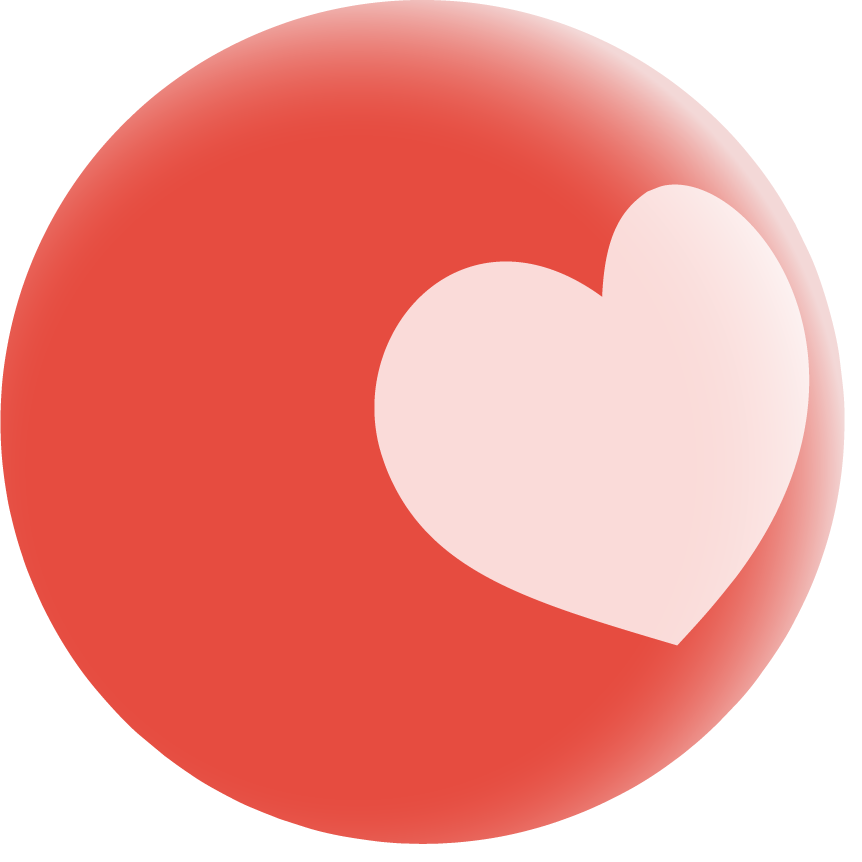 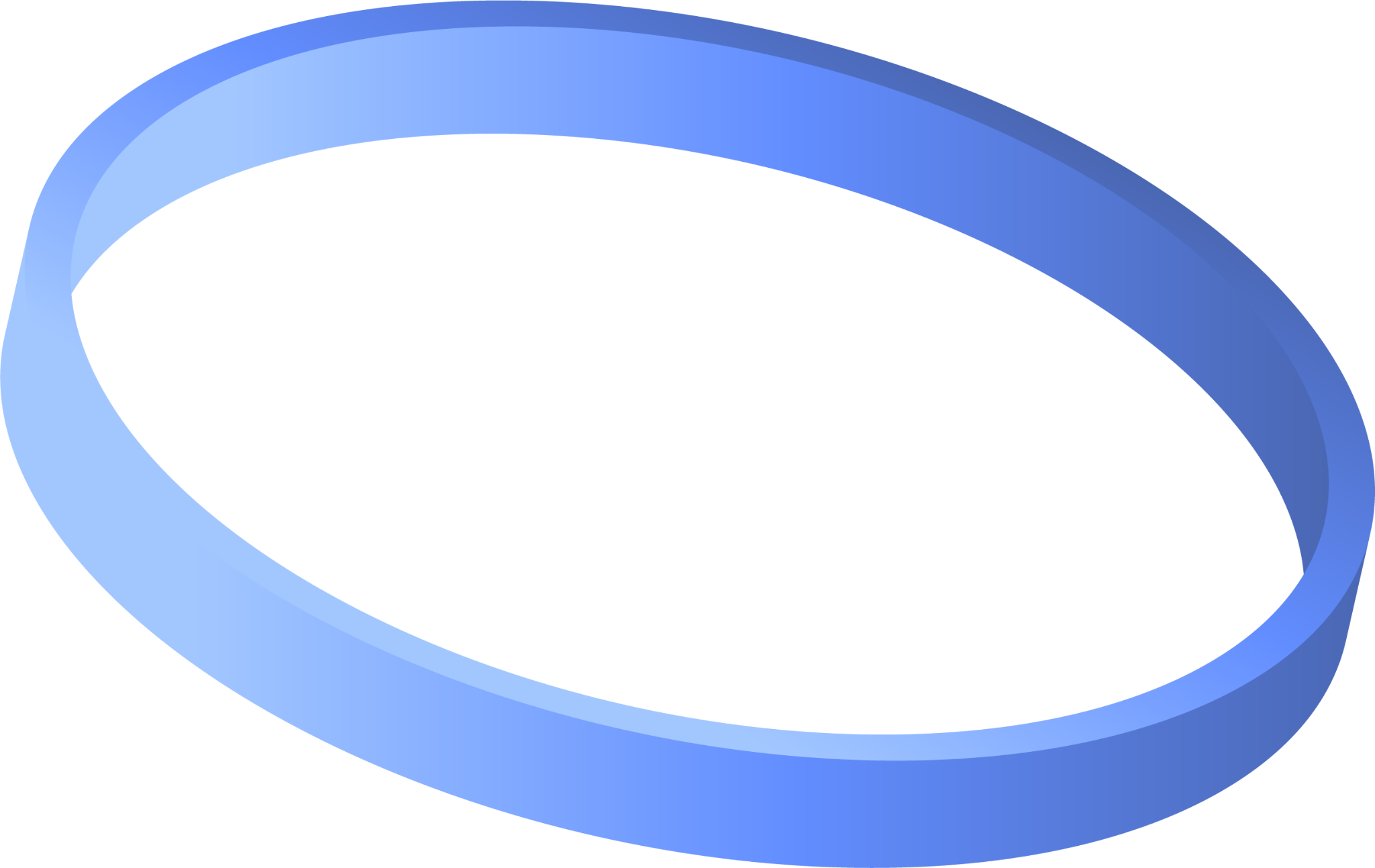 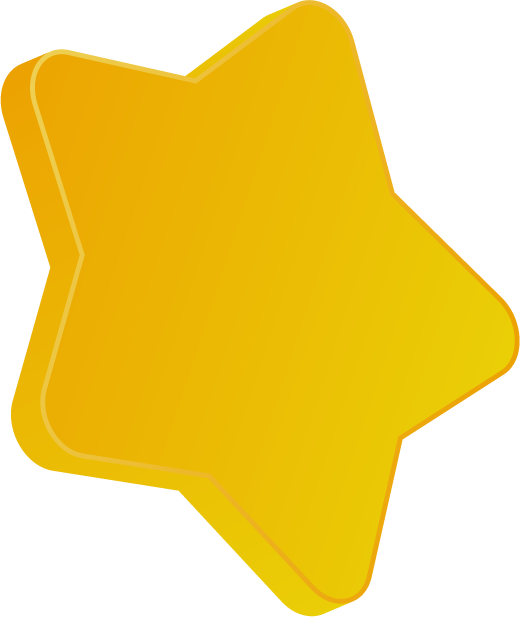 Jupiter
Saturn
Jupiter is the biggest planet of them all
It’s composed mostly of hydrogen and helium
User demographics
Mercury
Mars
Mercury is the closest planet to the Sun
Mars is actually a very cold place
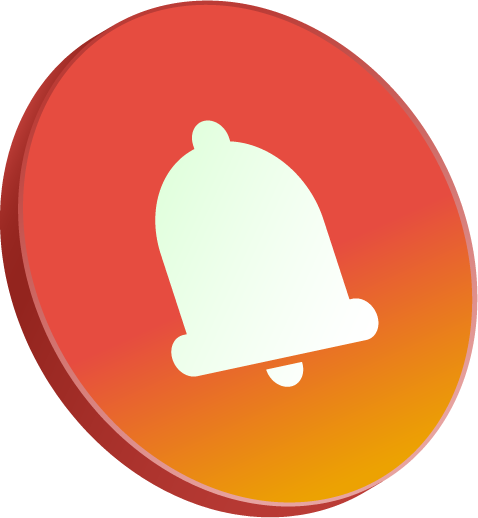 Venus
Jupiter
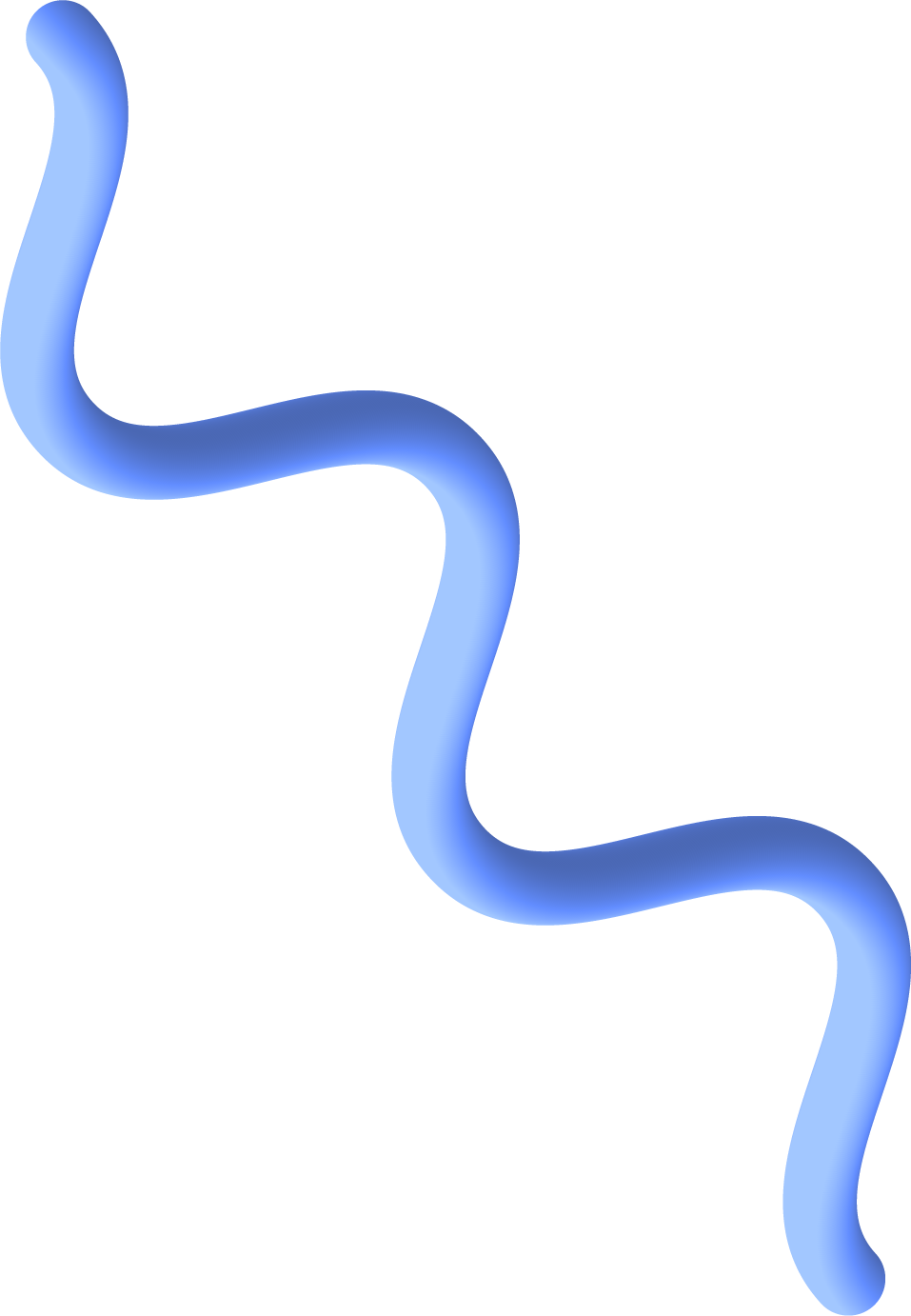 Venus is the second planet from the Sun
Jupiter is the biggest planet of them all
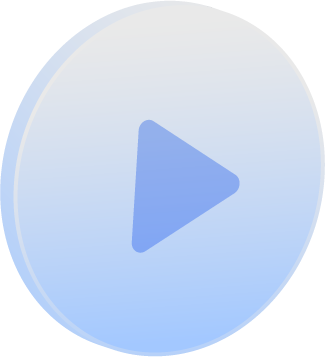 User demographics
Mercury
Mercury is the closest planet to the Sun
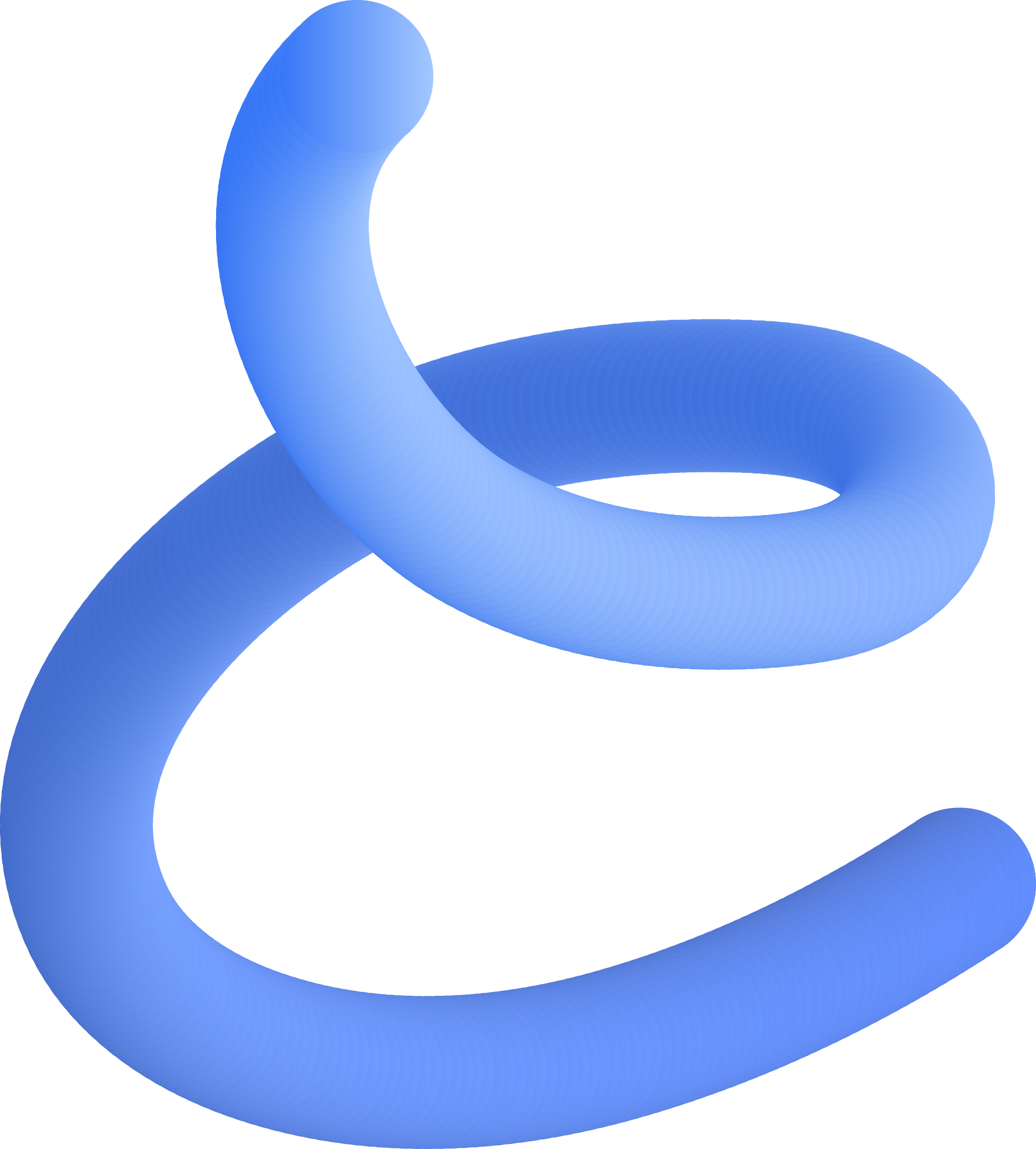 Jupiter
Jupiter is the biggest planet of them all
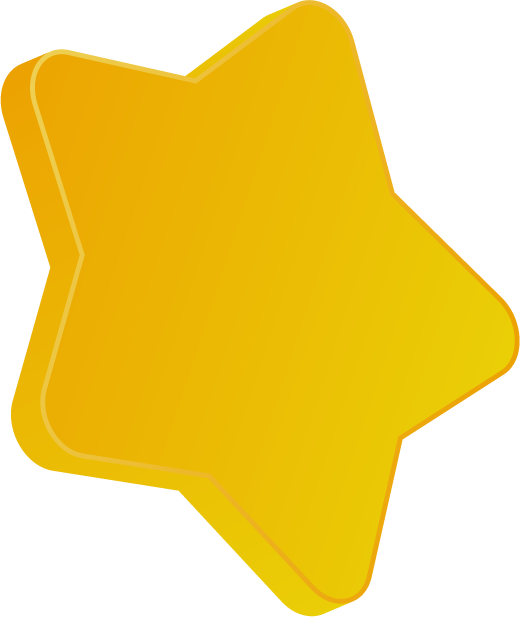 A picture always reinforces the concept
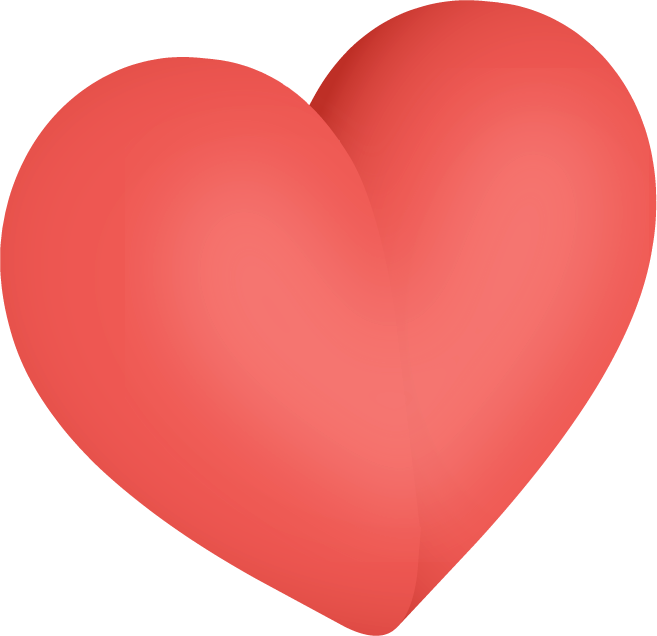 Images reveal large amounts of data, so remember: use an image instead of a long text. Your audience will appreciate it
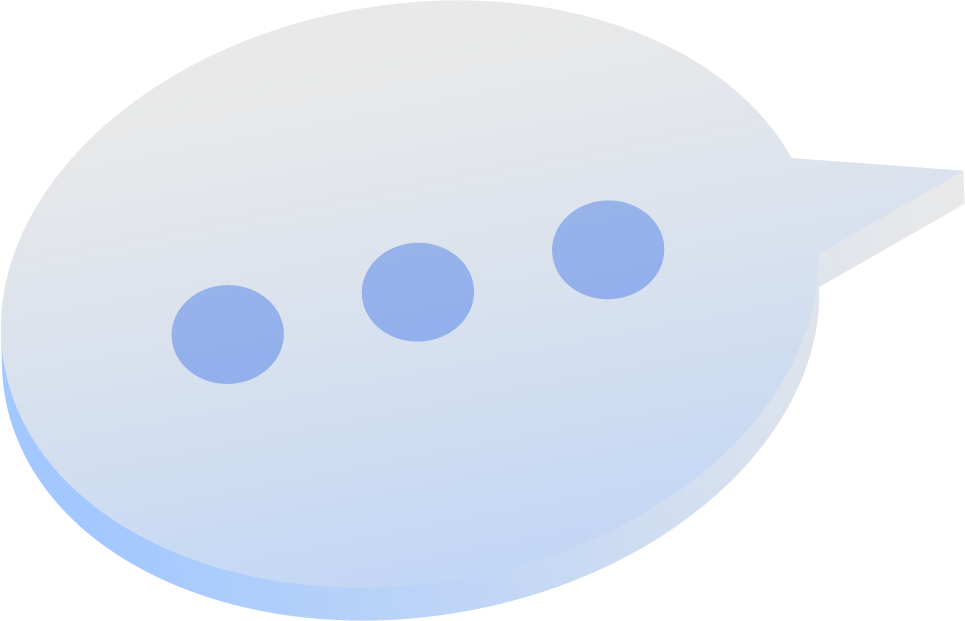 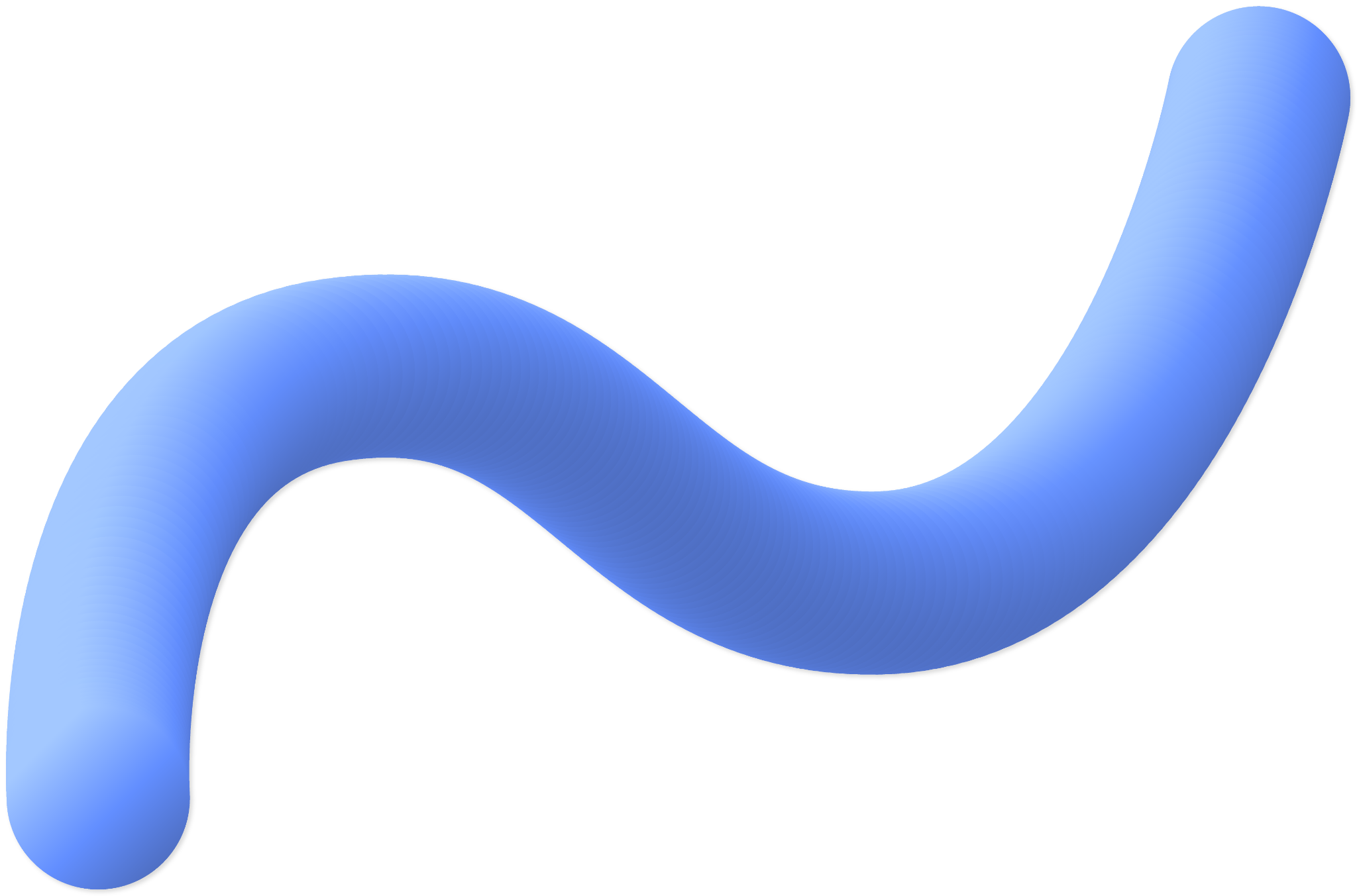 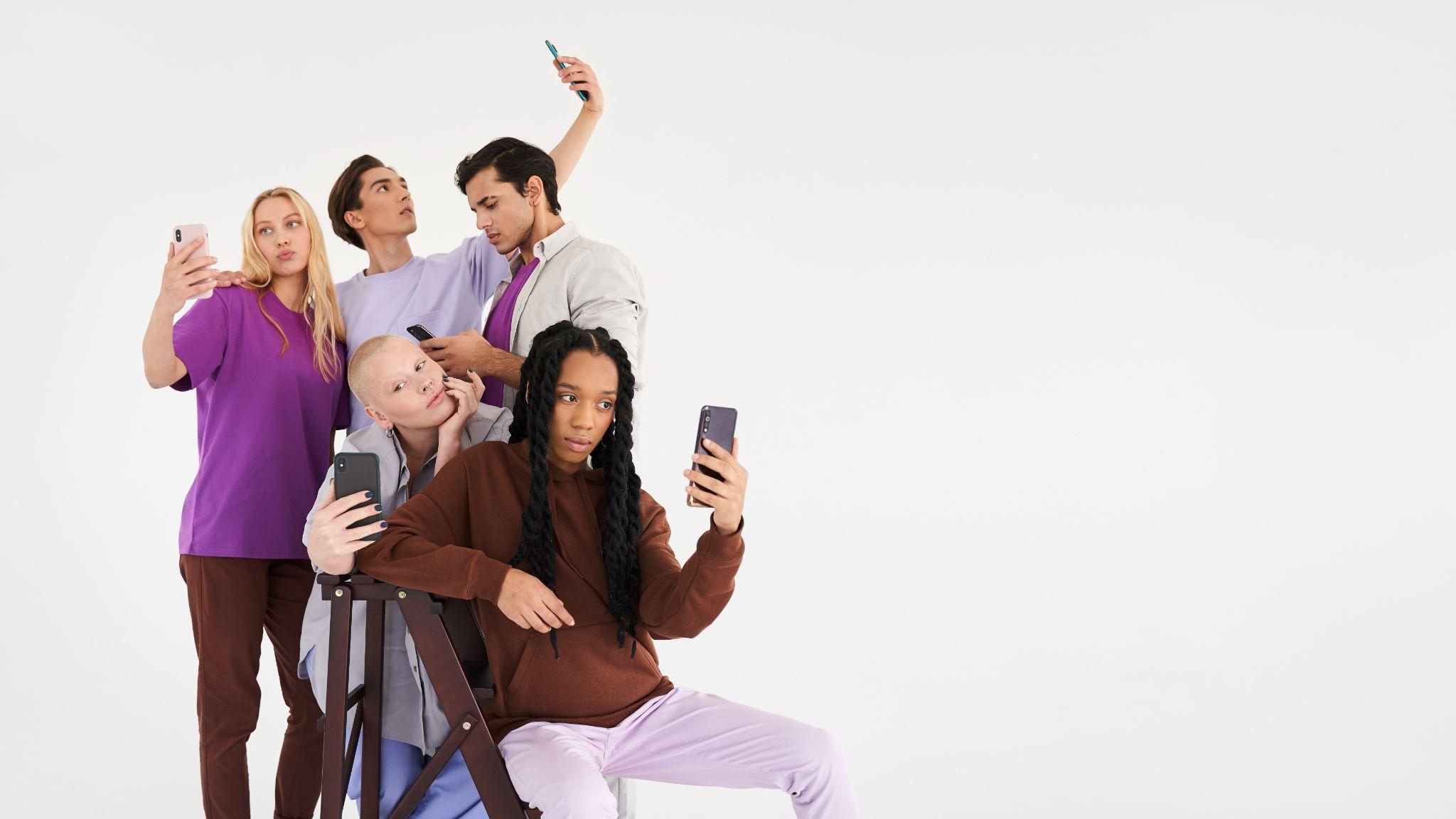 A picture always reinforces
the concept
Images reveal large amounts of data, so remember: use an image instead of a long text. Your audience will appreciate it
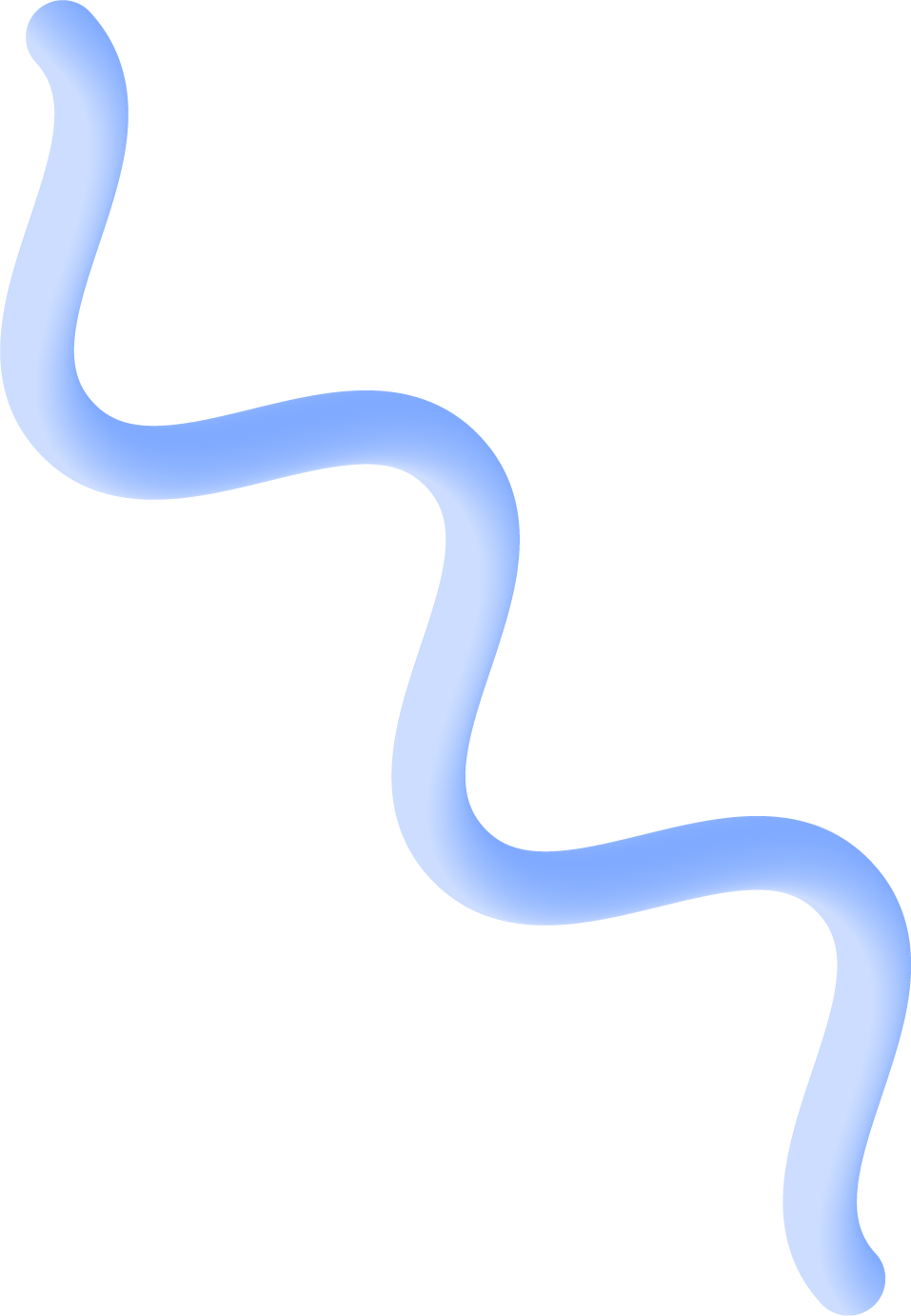 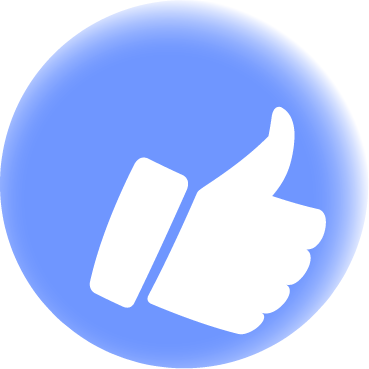 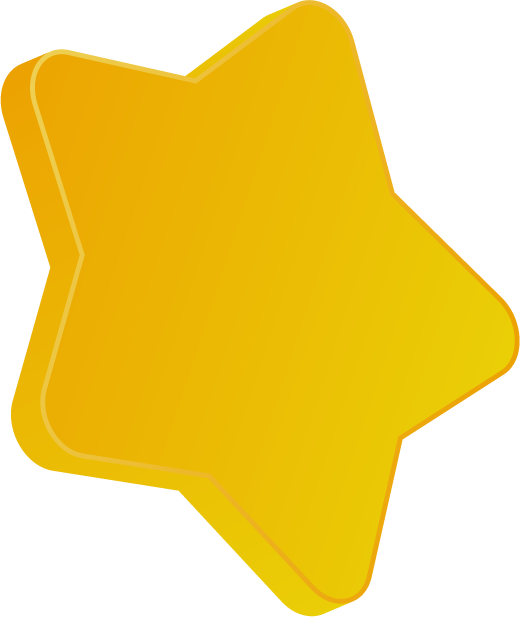 A picture
always reinforces
the concept
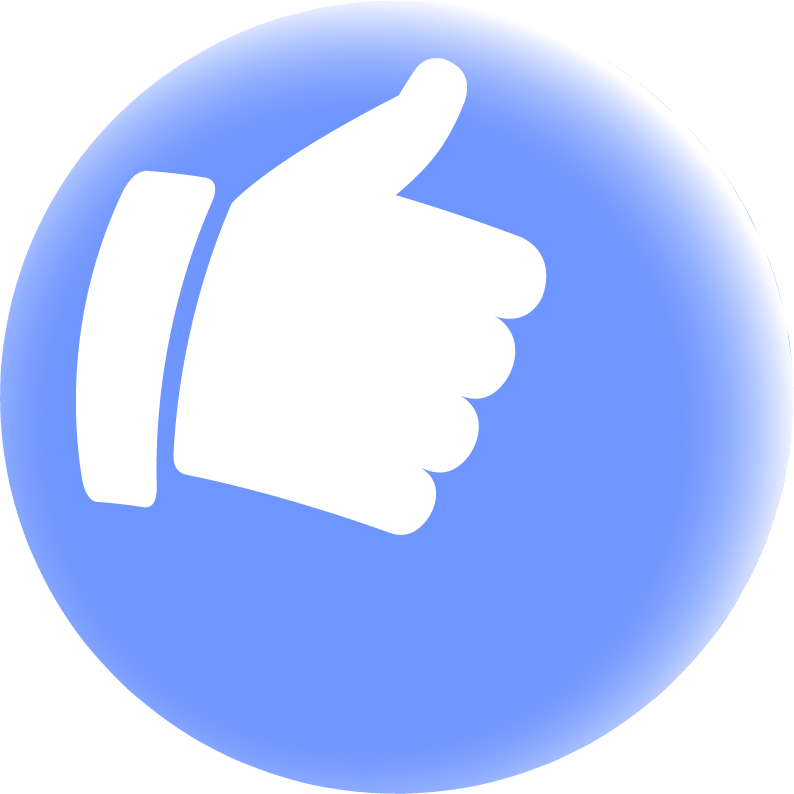 Images reveal large amounts of data, so remember: use an image instead of a long text. Your audience will appreciate it
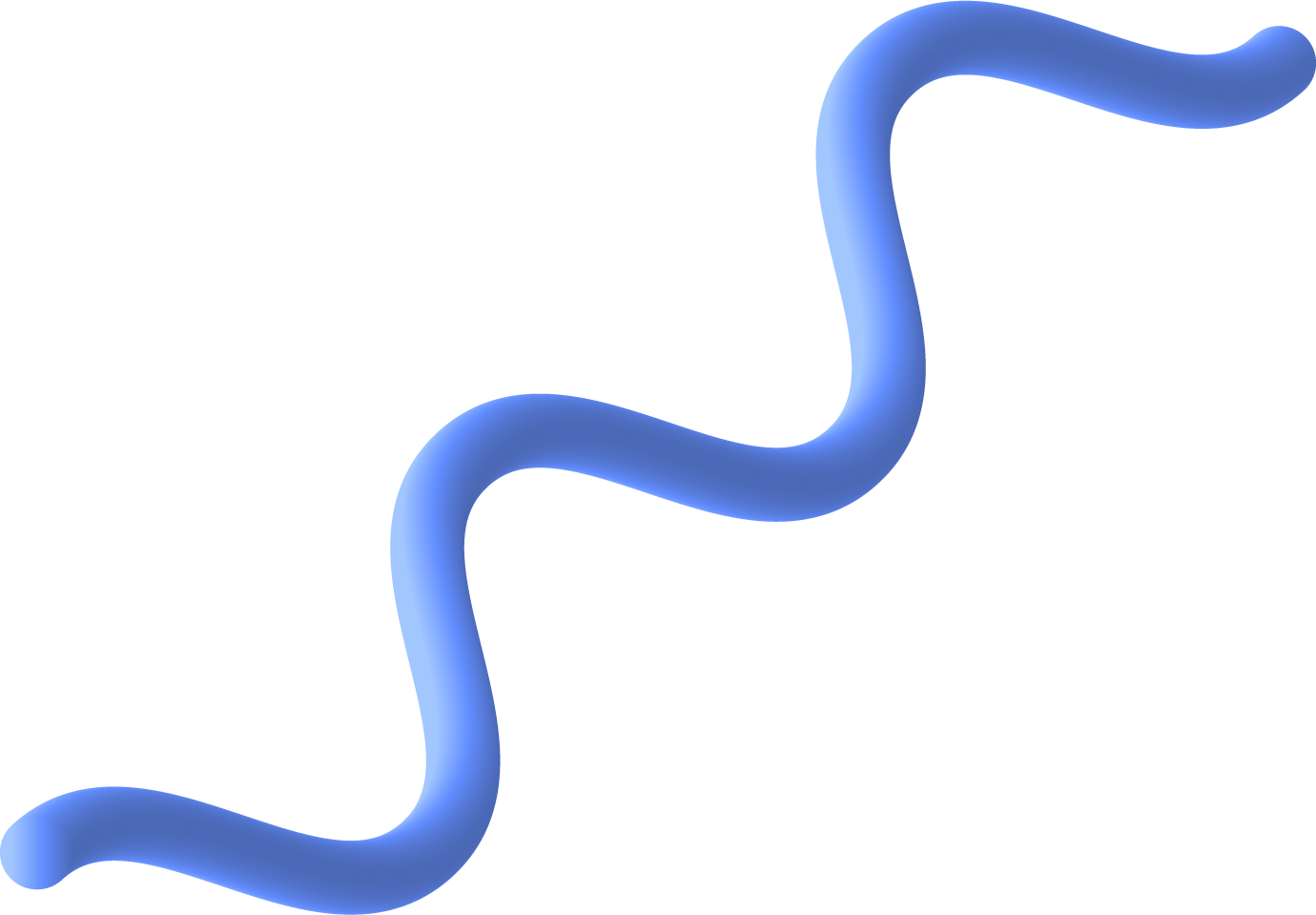 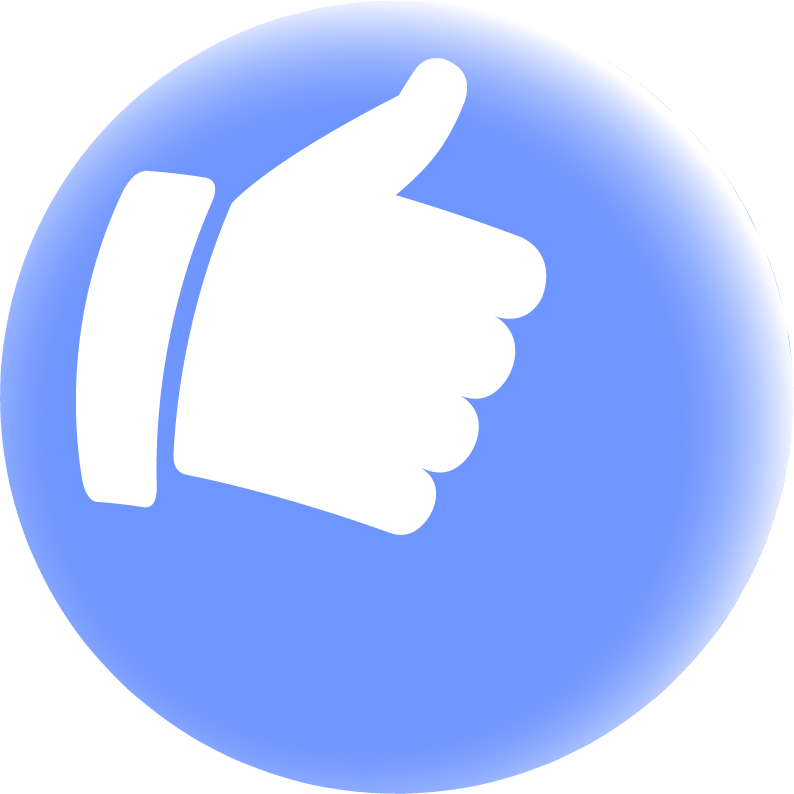 The “competition”
Venus is the second planet from the Sun
Us
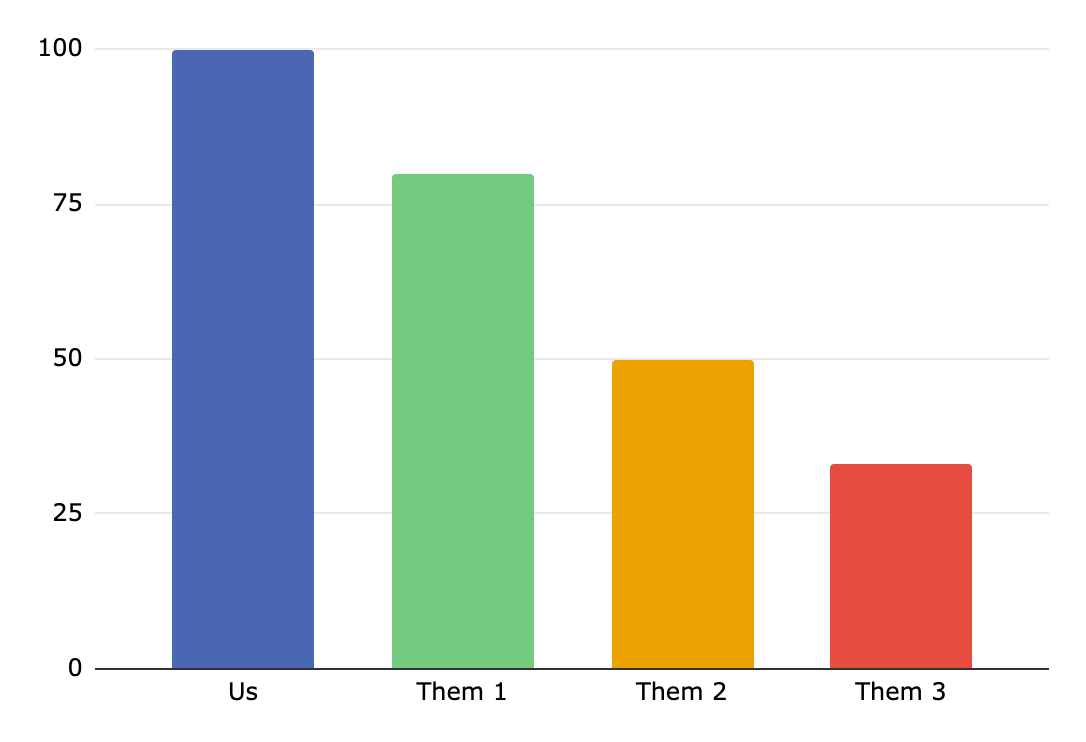 Jupiter is the biggest planet of them all
Them 1
Despite being red, Mars is a cold place
Them 2
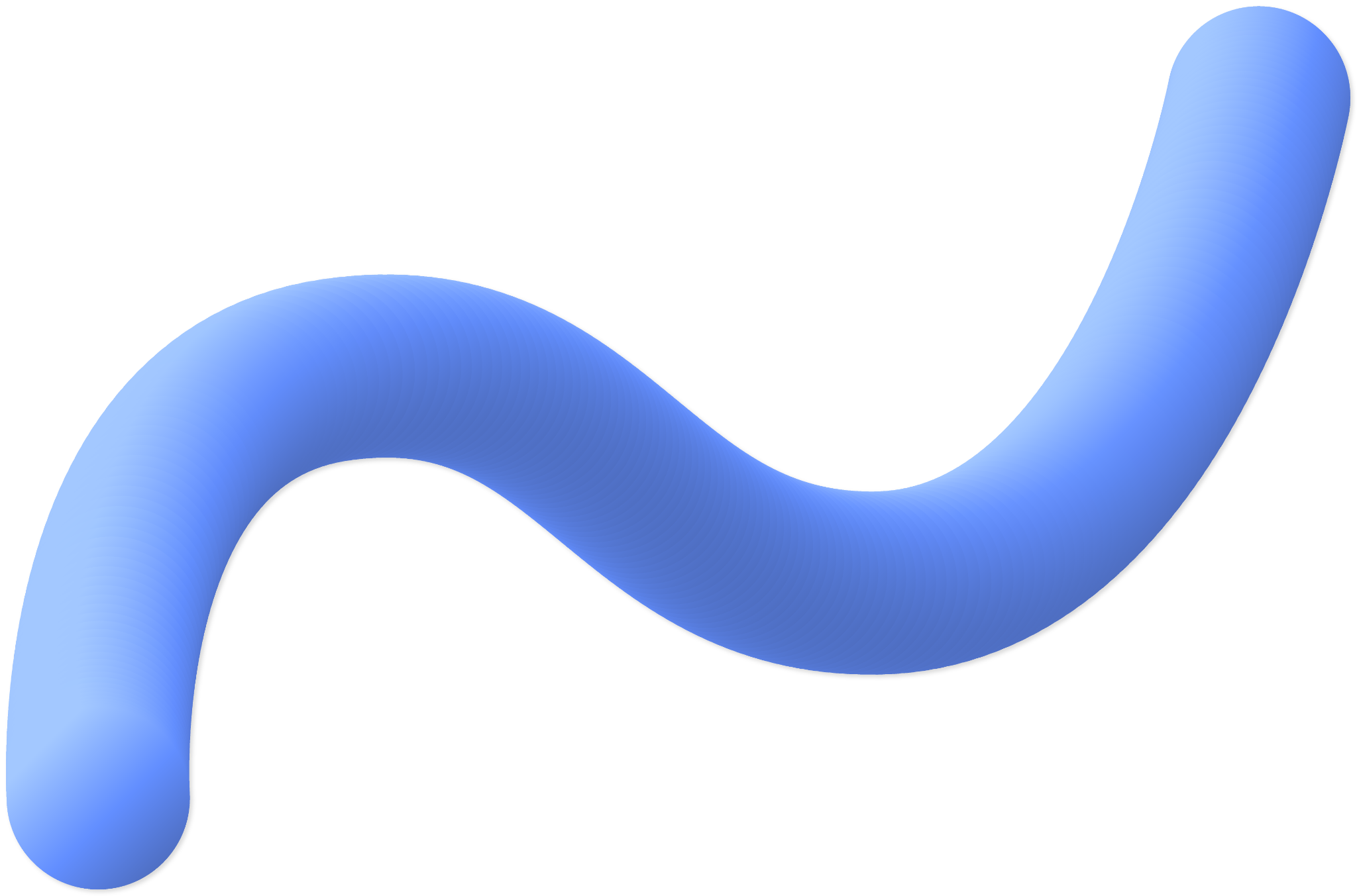 Saturn is a gas giant and has several rings
Them 3
Follow the link in the graph to modify its data and then paste the new one here. For more info, click here
Other apps
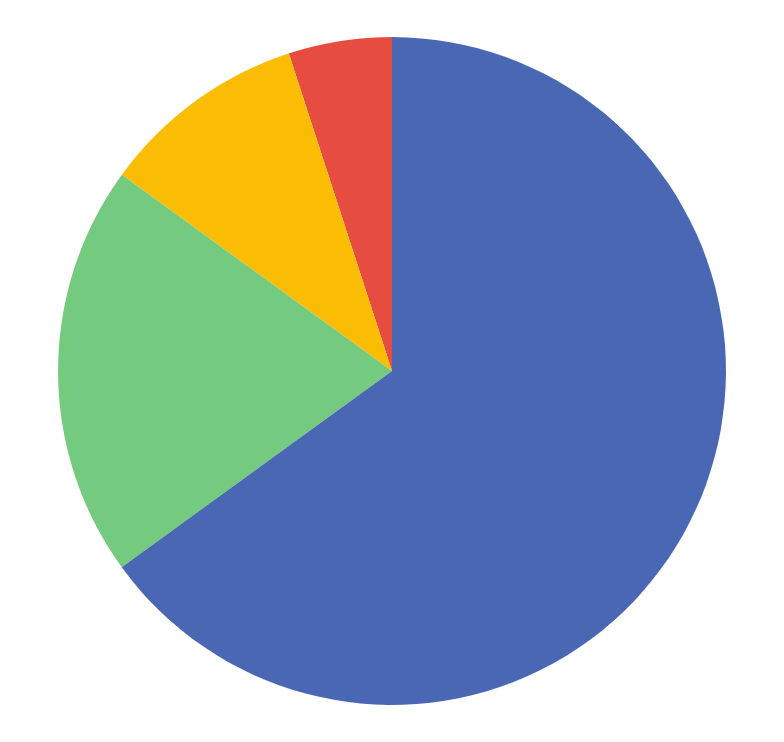 5%
App 1
App 2
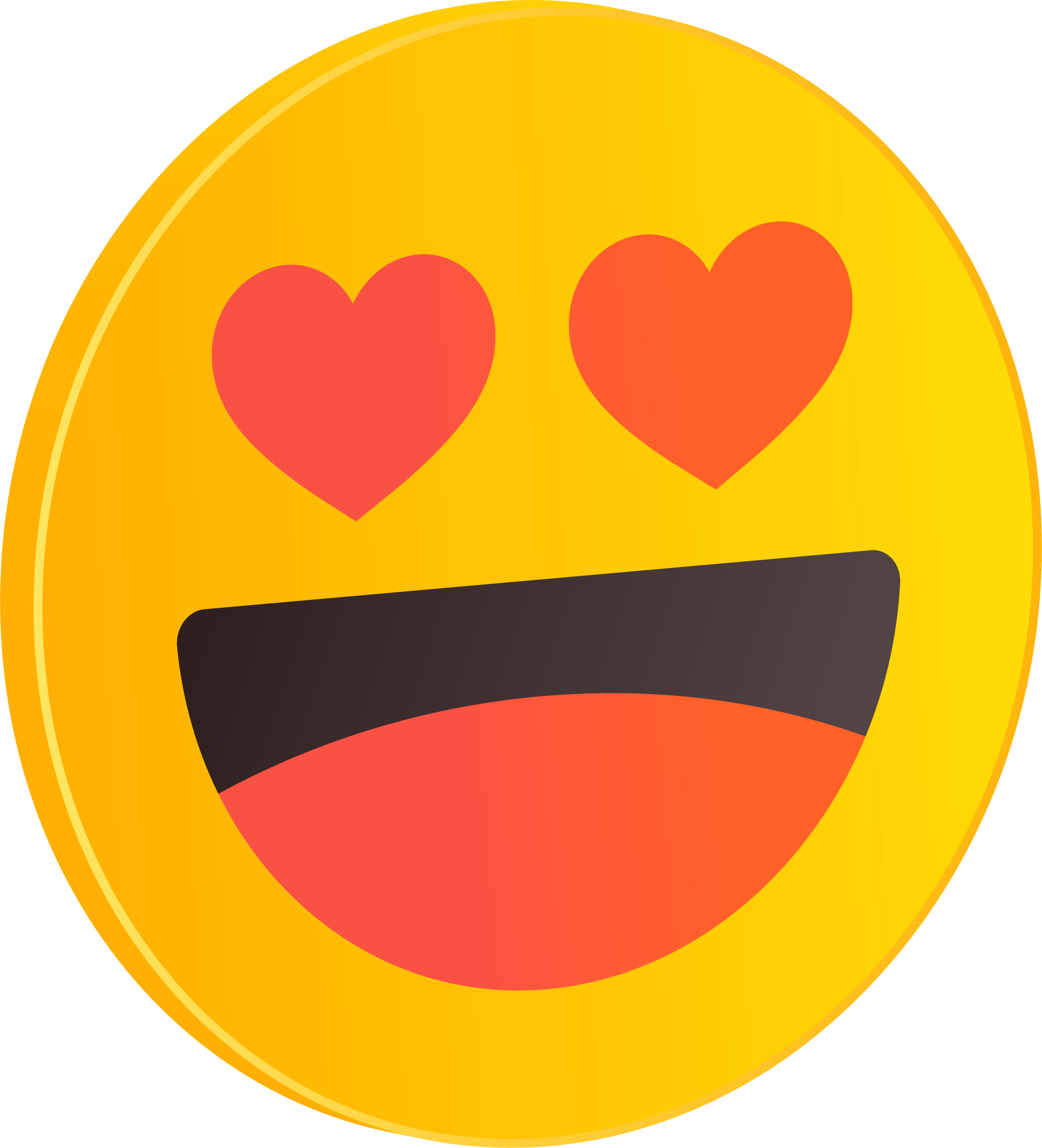 10%
Jupiter is the biggest planet of them all
Mercury is the closest planet to the Sun
20%
65%
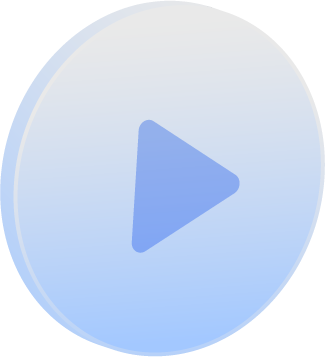 App 3
App 4
Mars is actually a very cold place
Venus is the second planet from the Sun
Follow the link in the graph to modify its data and then paste the new one here. For more info, click here
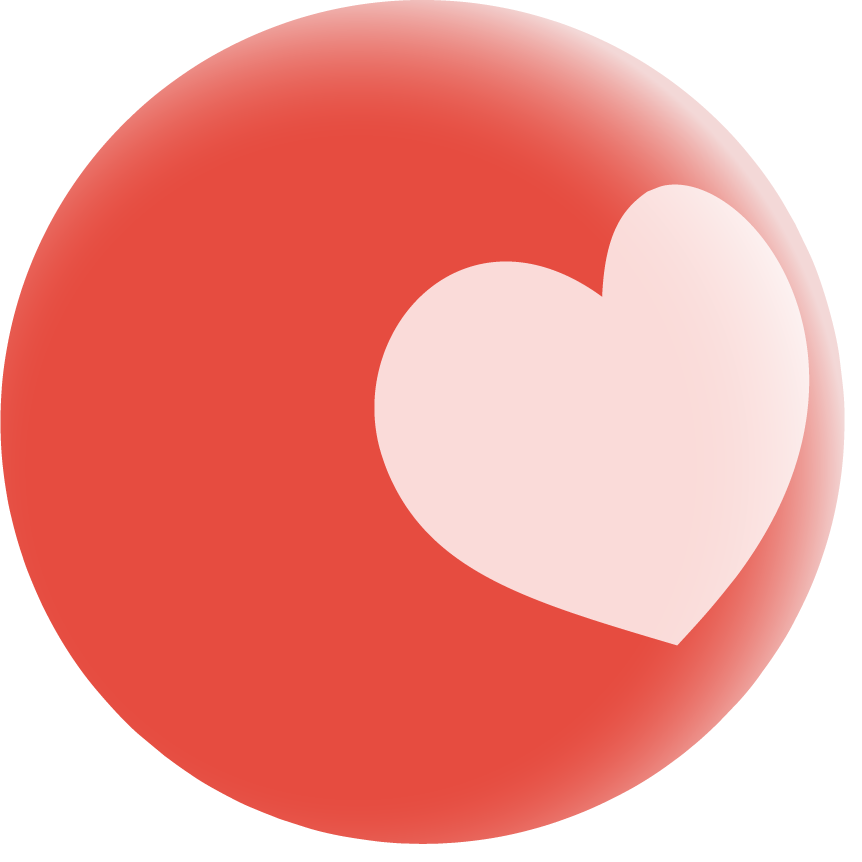 A picture is worth a thousand words
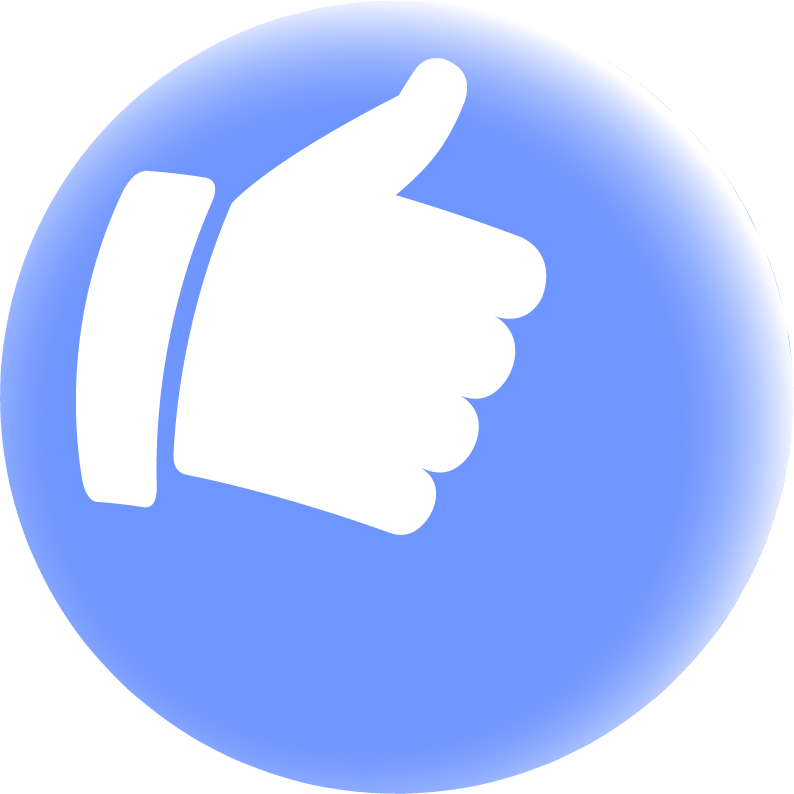 A picture is worth a thousand words
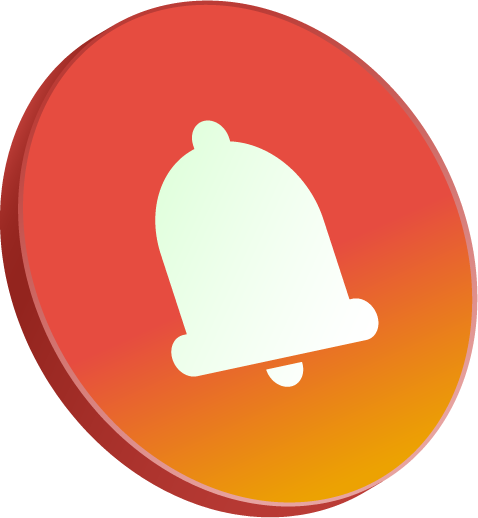 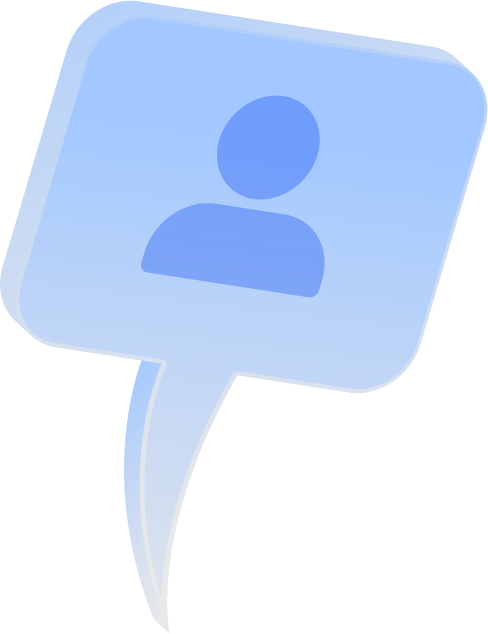 03
Goals & strategy
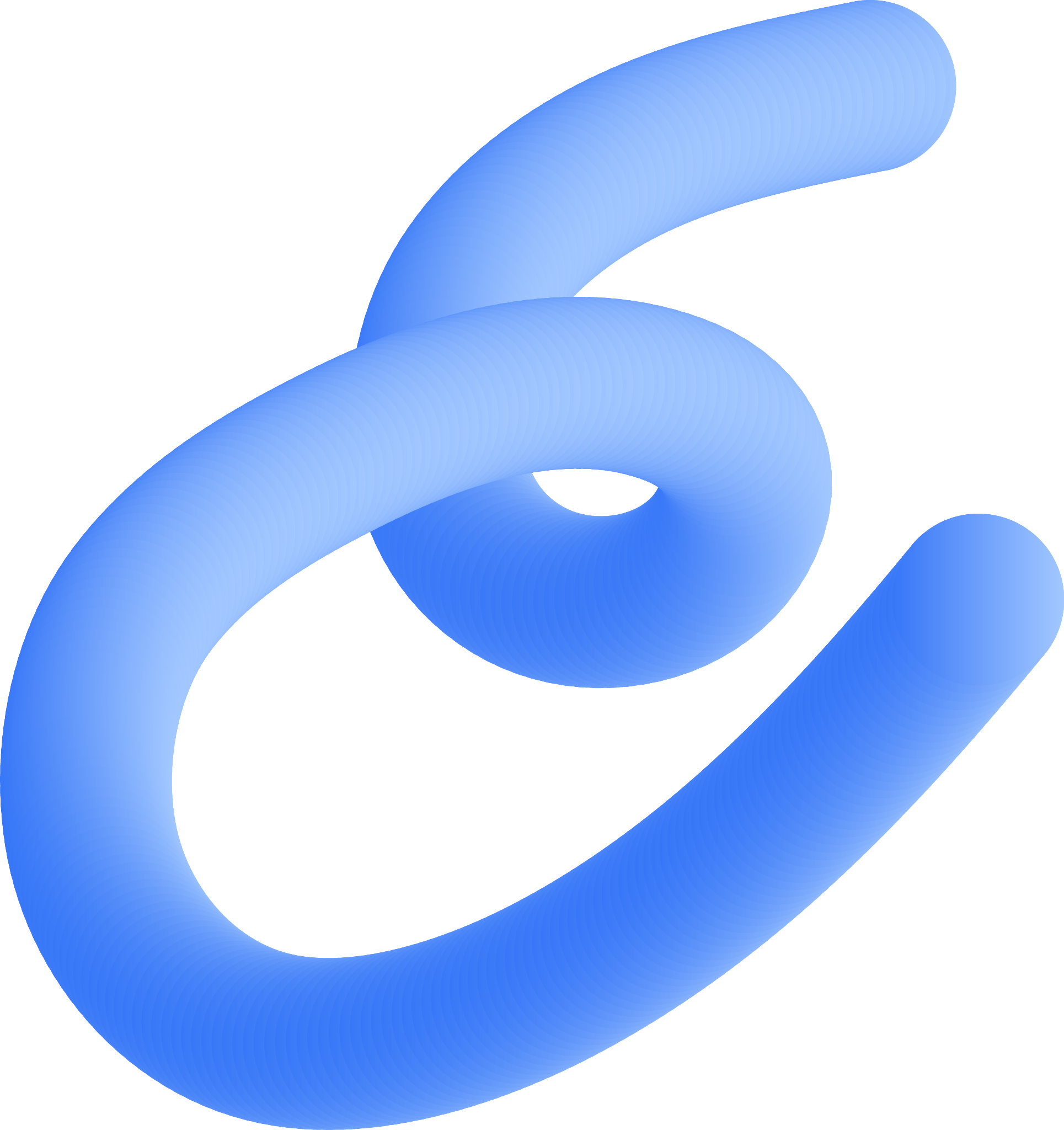 You can enter a subtitle here if you need it
Goals
Mercury
Mercury is the closest planet to the Sun
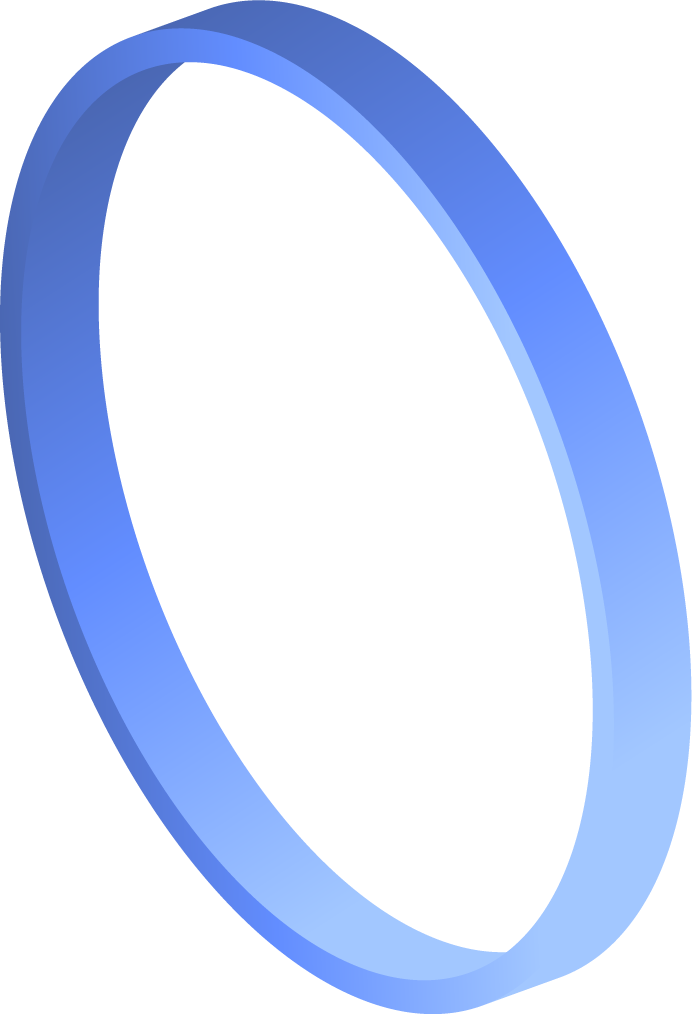 Venus
Venus is the second planet from the Sun
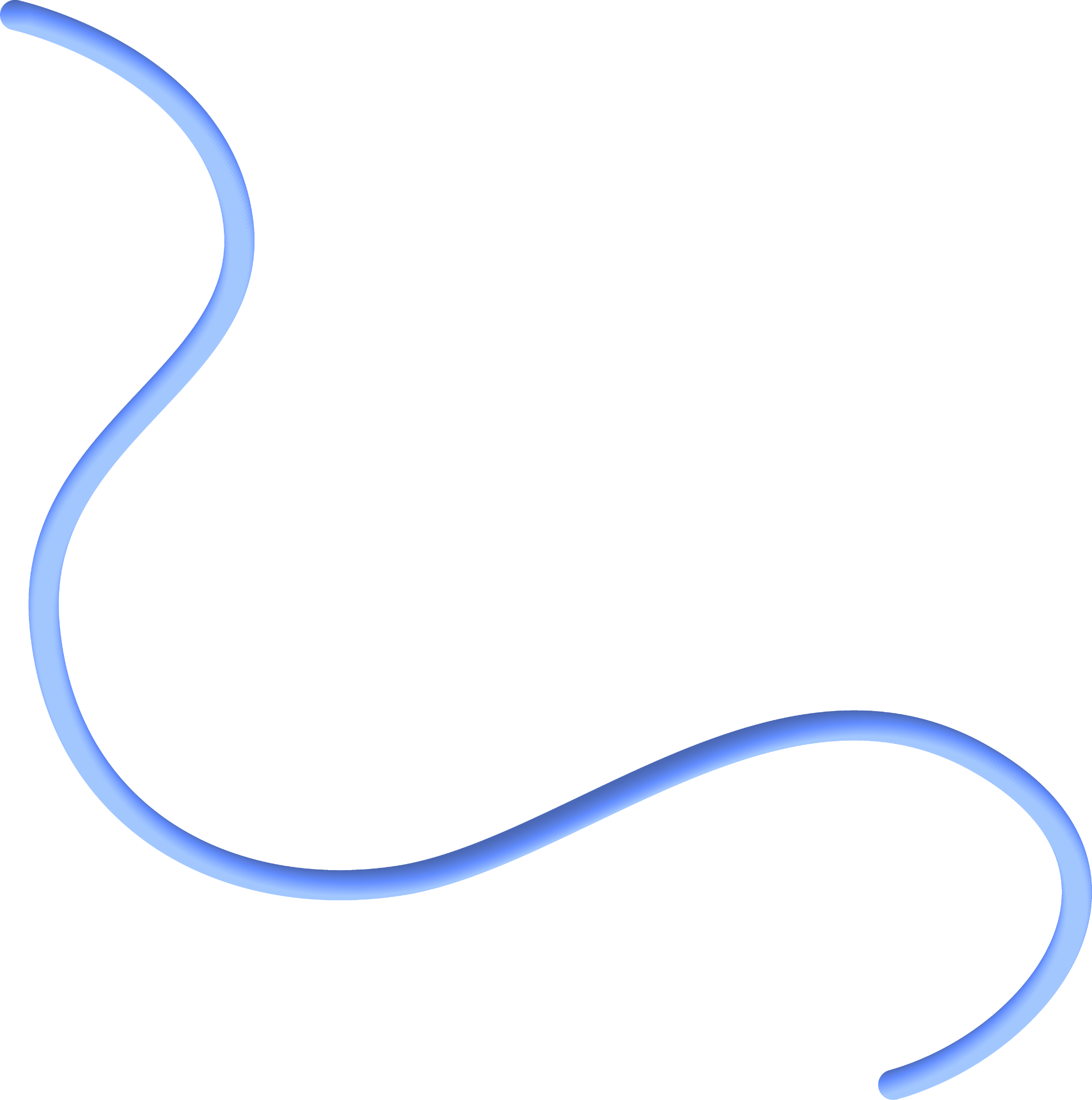 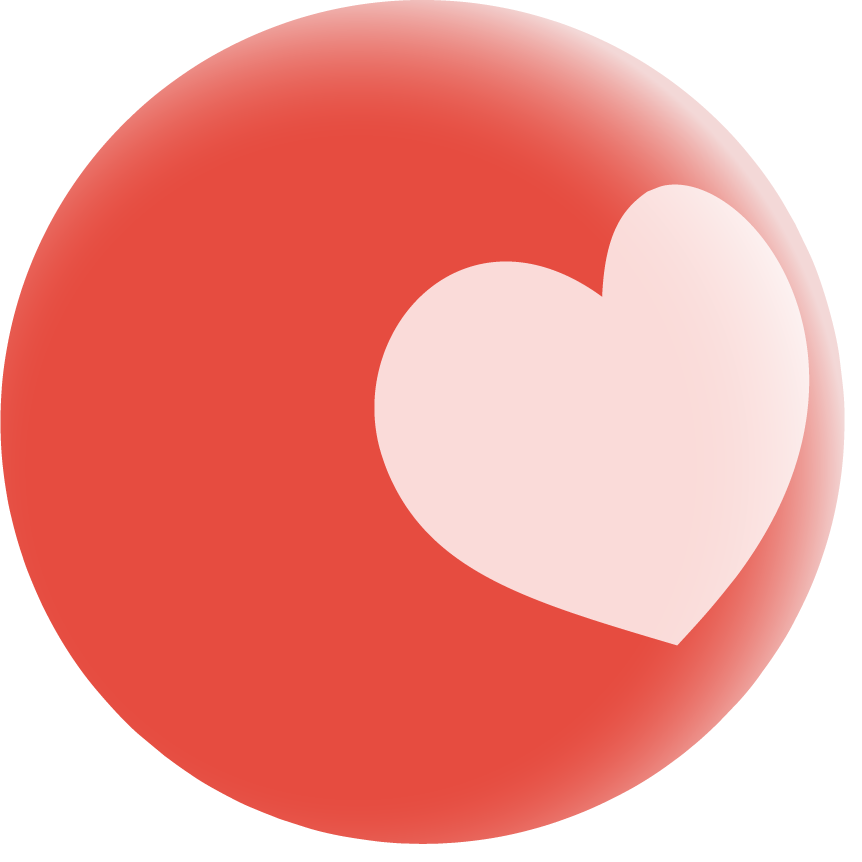 Mars
Despite being red, Mars is actually a very cold place
Jupiter
Jupiter is the biggest planet of them all
Saturn
It’s composed mostly of hydrogen and helium
Goals
Mars
Mercury
Venus
Mercury is the closest planet to the Sun
Venus is the second planet from the Sun
Despite being red, Mars is actually a very cold place
Jupiter
Saturn
Neptune
Jupiter is the biggest planet of them all
It’s composed mostly of hydrogen and helium
It’s the farthest planet from the Sun
Strategy
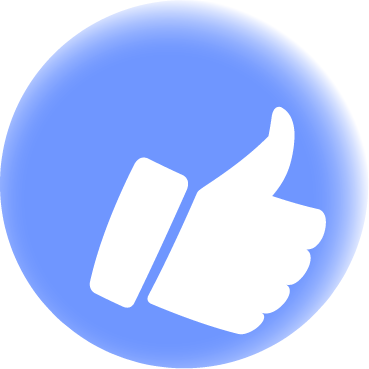 Mercury is the closest planet to the Sun
Jupiter is the biggest planet of them all
Mercury
Jupiter
Venus is the second planet from the Sun
It’s composed mostly of hydrogen and helium
Venus
Saturn
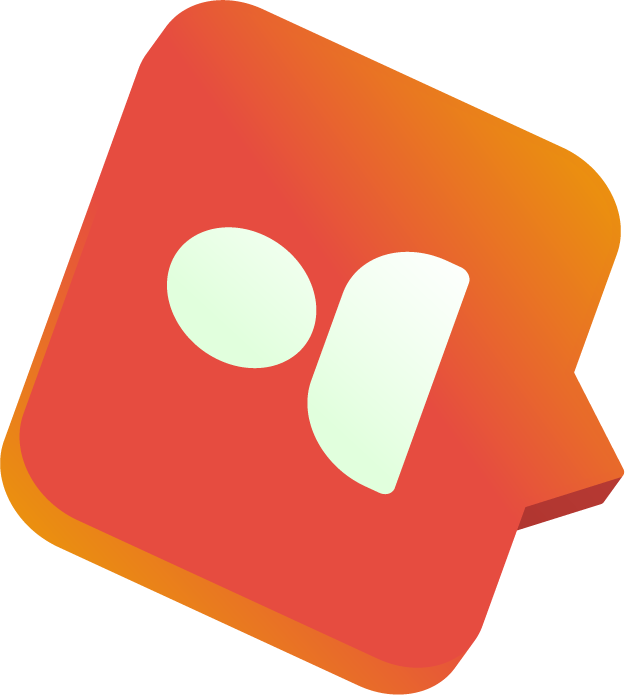 Despite being red, it’s actually a very cold place
It’s the farthest planet from the Sun
Mars
Neptune
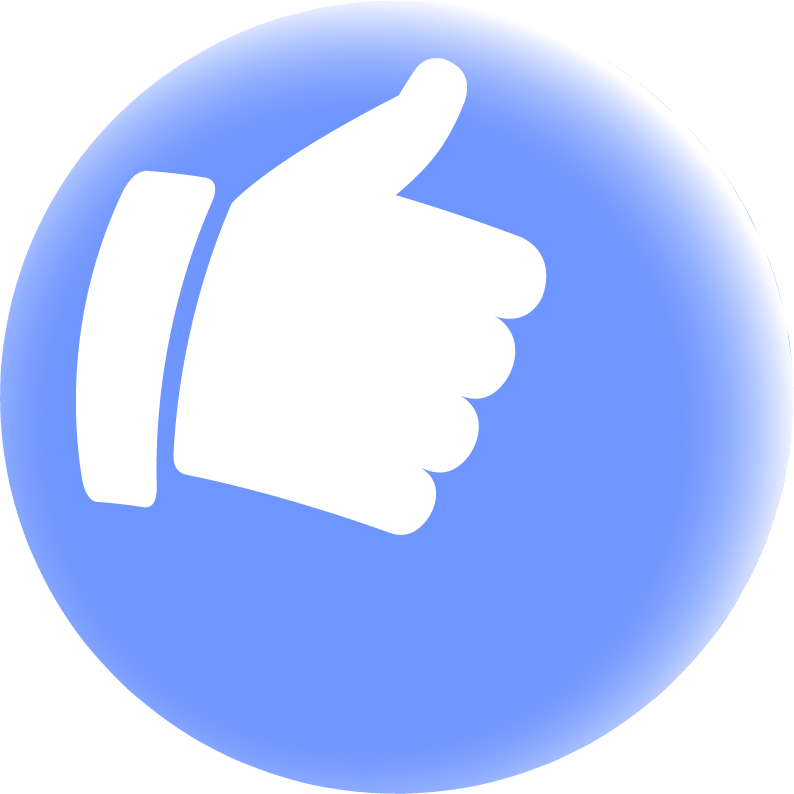 Strategy
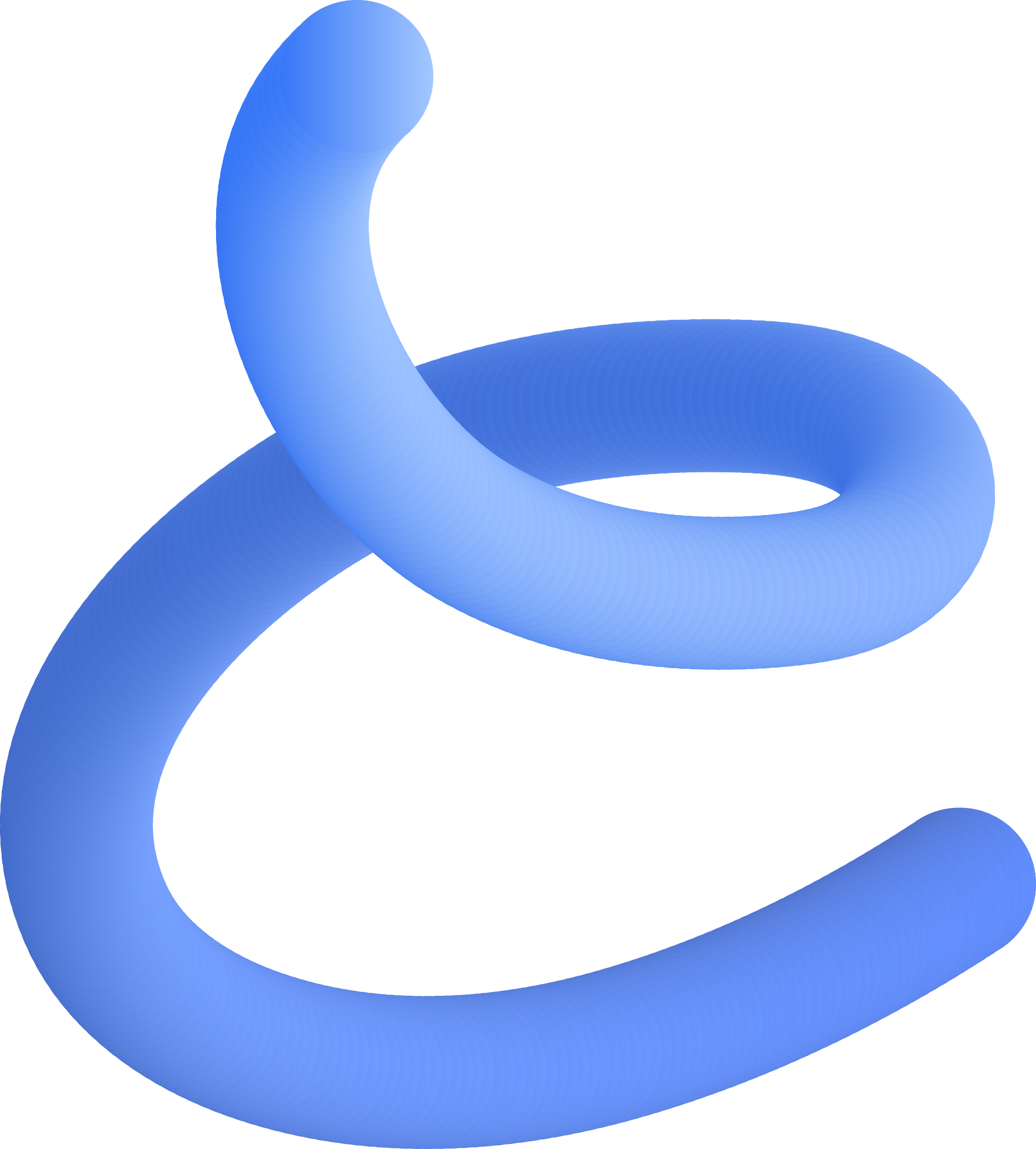 Earth
Mercury
Venus
Mars
Mercury is the closest planet to the Sun
Venus is the second planet from the Sun
Despite being red, Mars is a very cold place
Goals & strategy
Goals
Strategy
Saturn is a gas giant with several rings
Earth is the third planet from the Sun
Saturn
Earth
Jupiter is the biggest planet of them all
Despite being red, Mars is a cold place
Jupiter
Mars
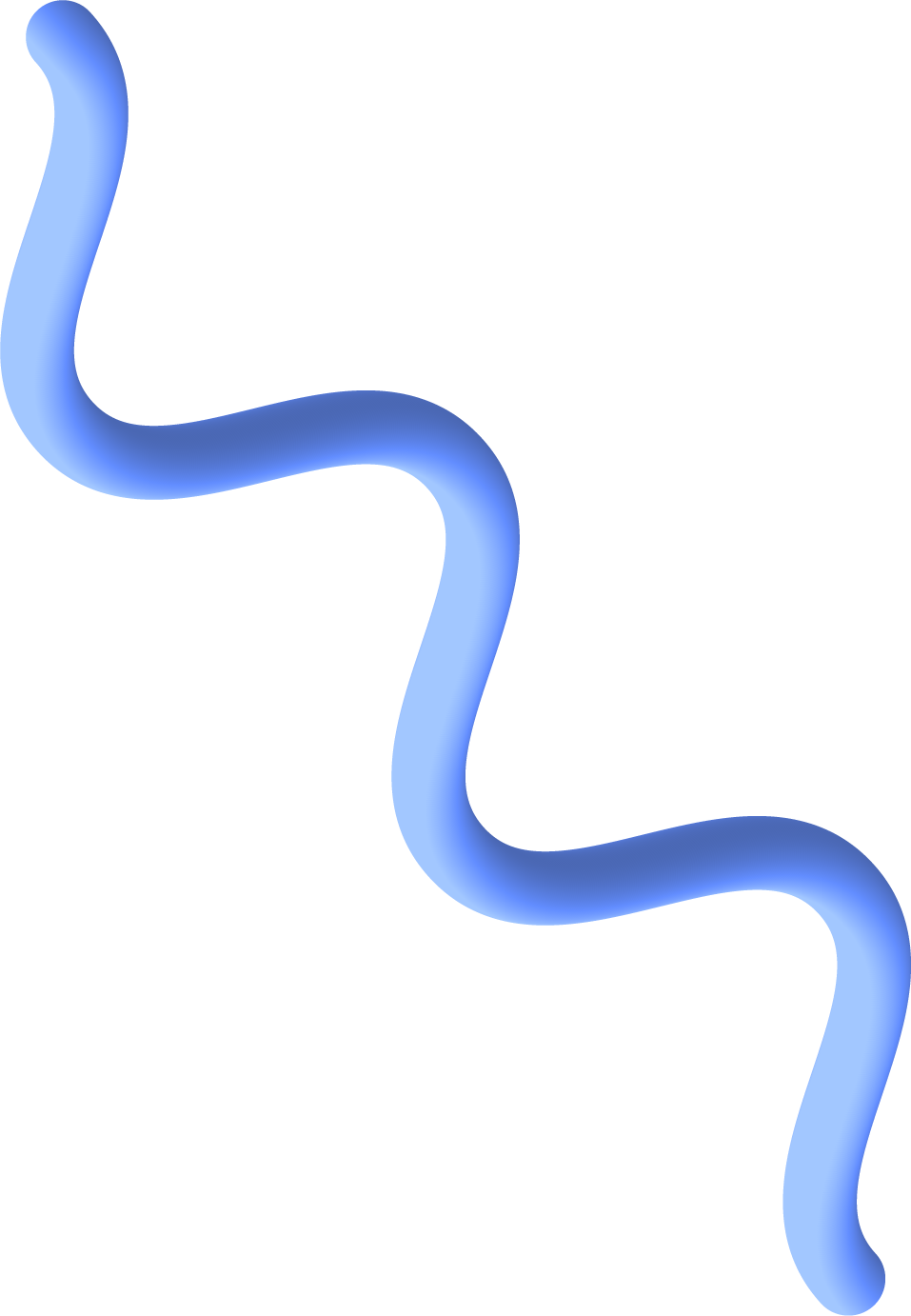 Pluto is considered a dwarf planet
Venus has a very beautiful name
Pluto
Venus
Mercury is the closest planet to the Sun
The Sun is the star tat we all orbit
Mercury
The Sun
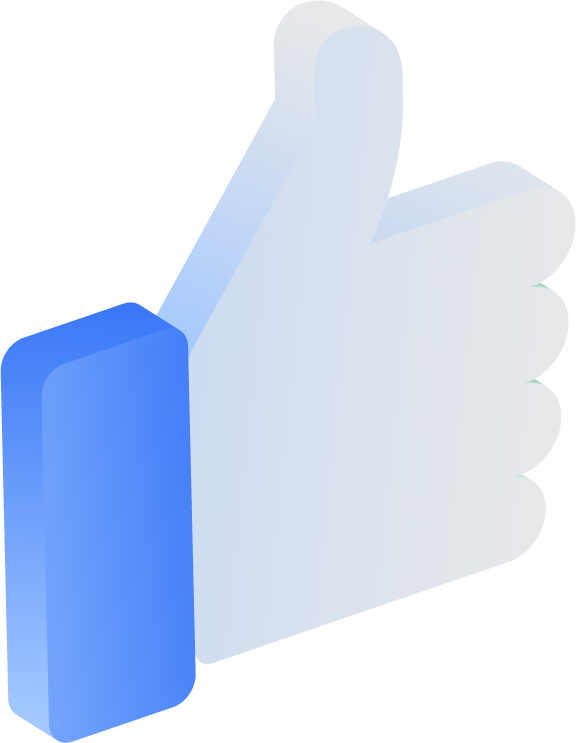 Organize the data
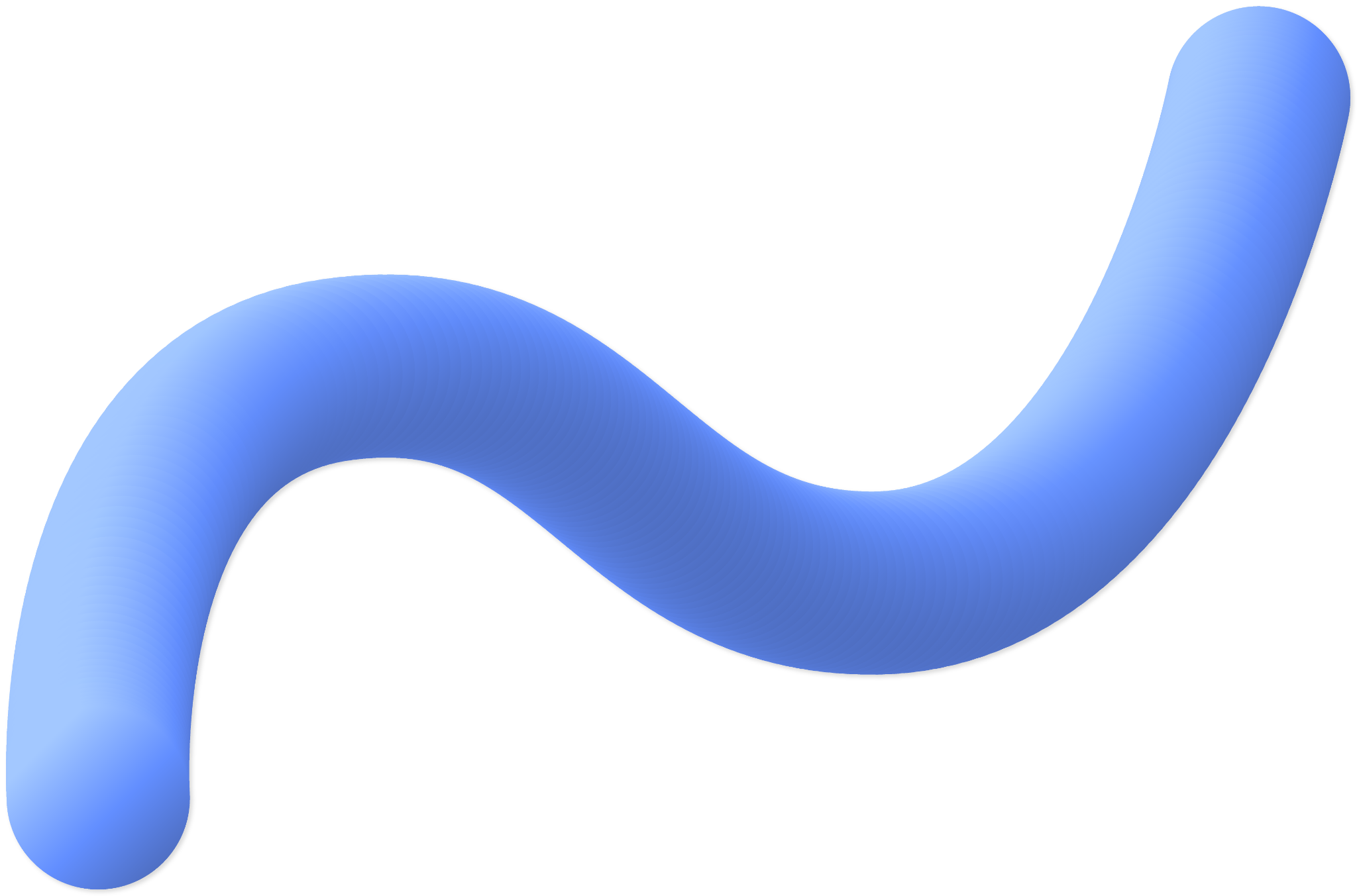 Organize a little more
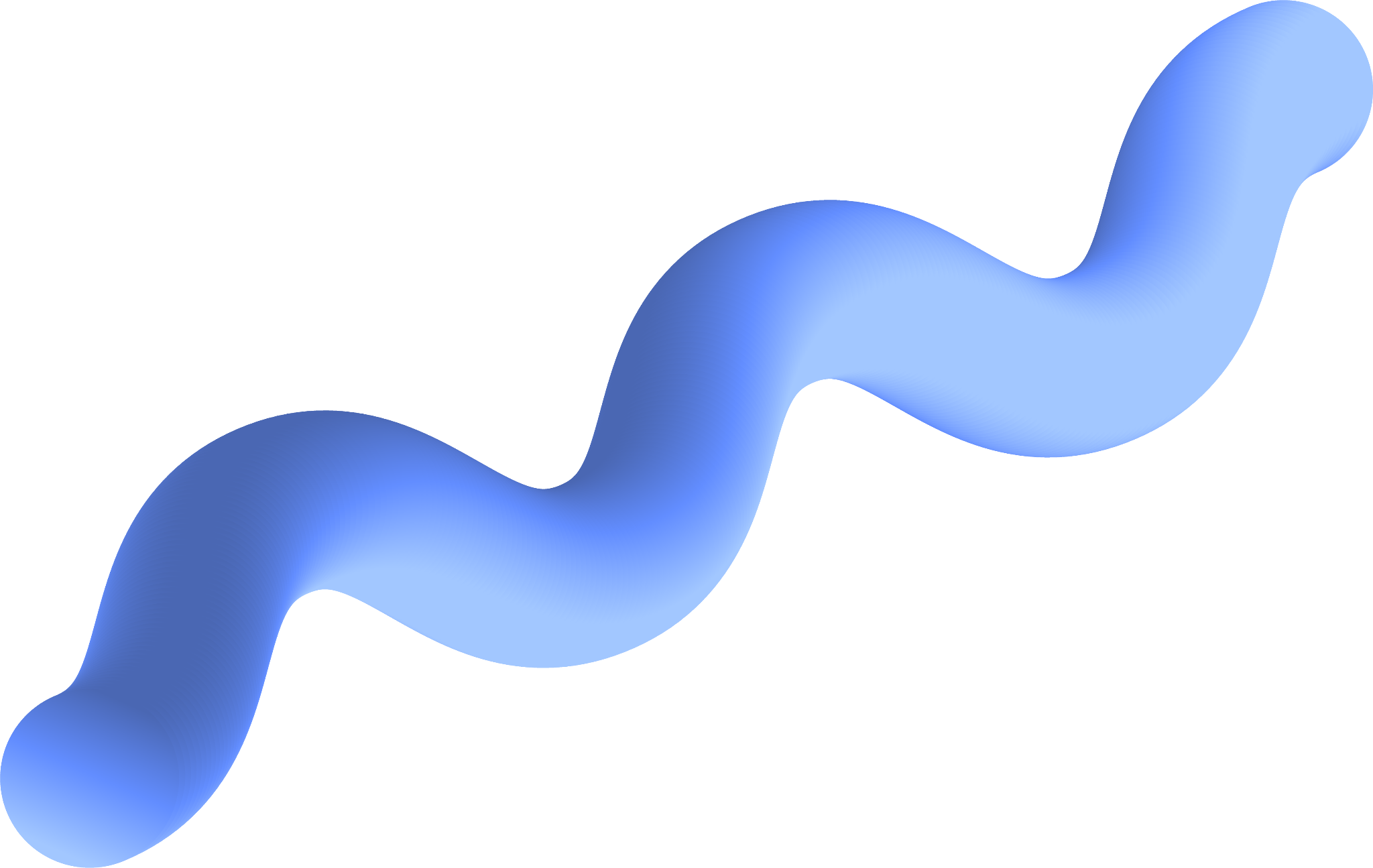 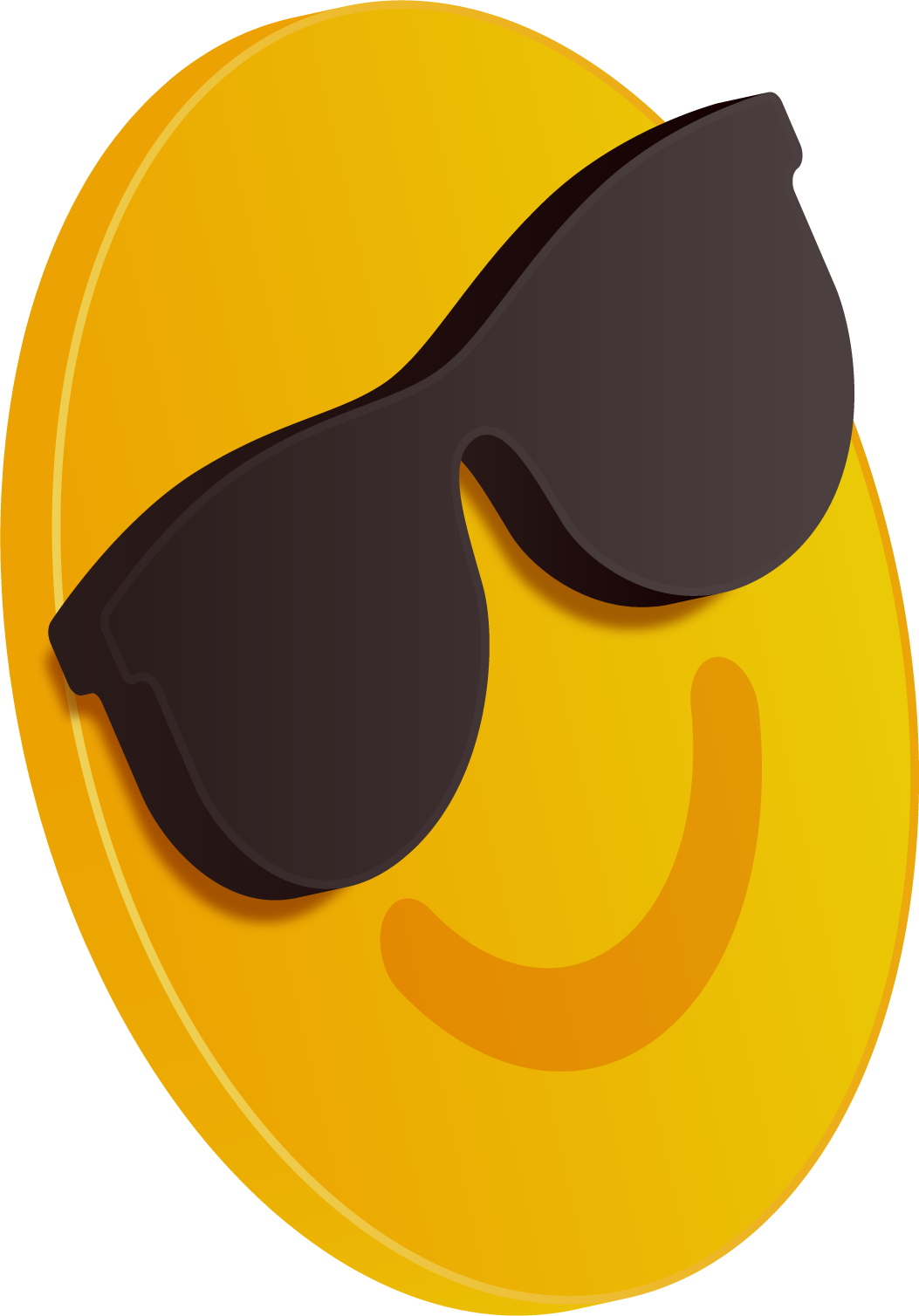 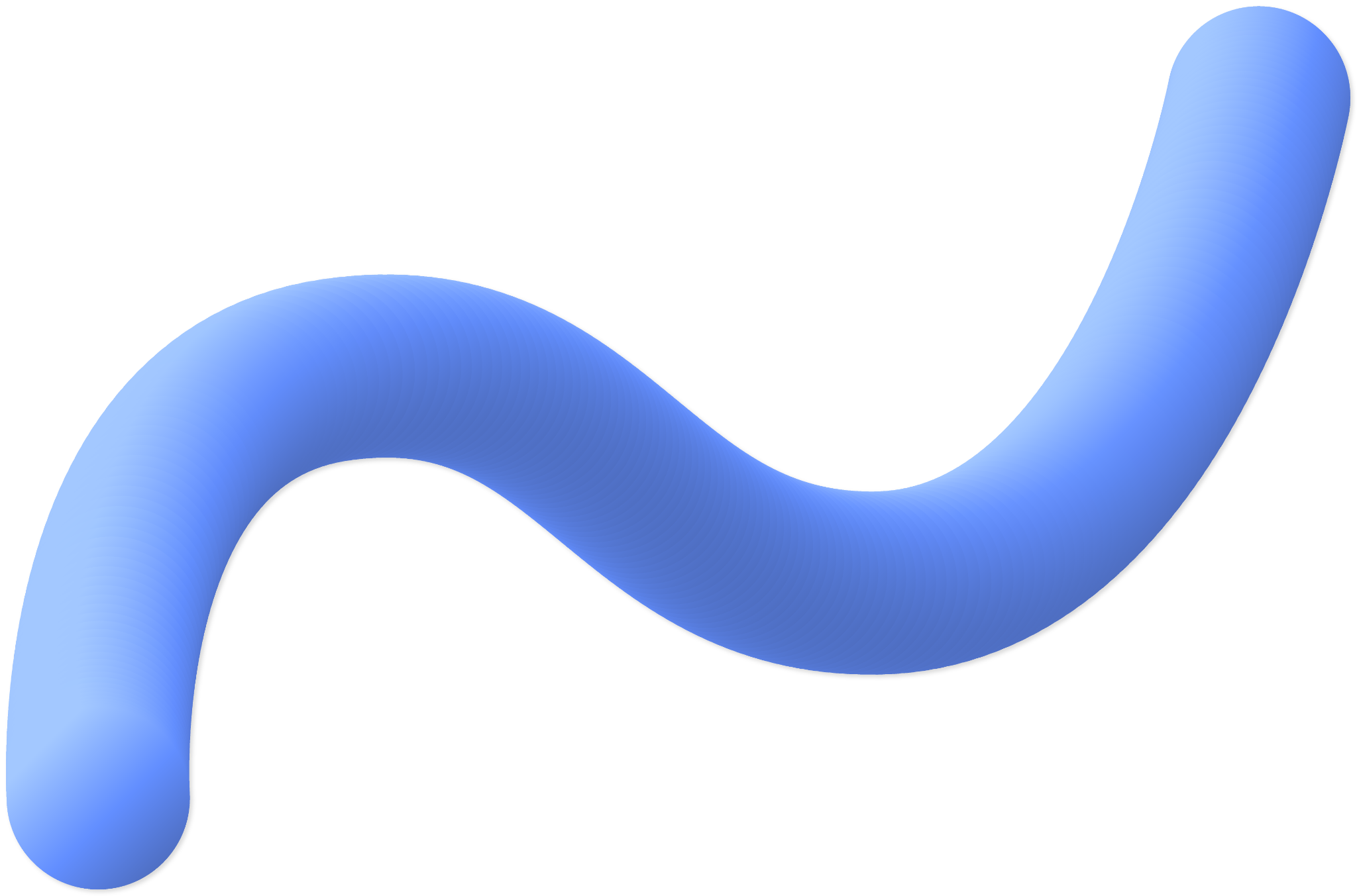 Feb 4, 2004
Big numbers catch your audience’s attention
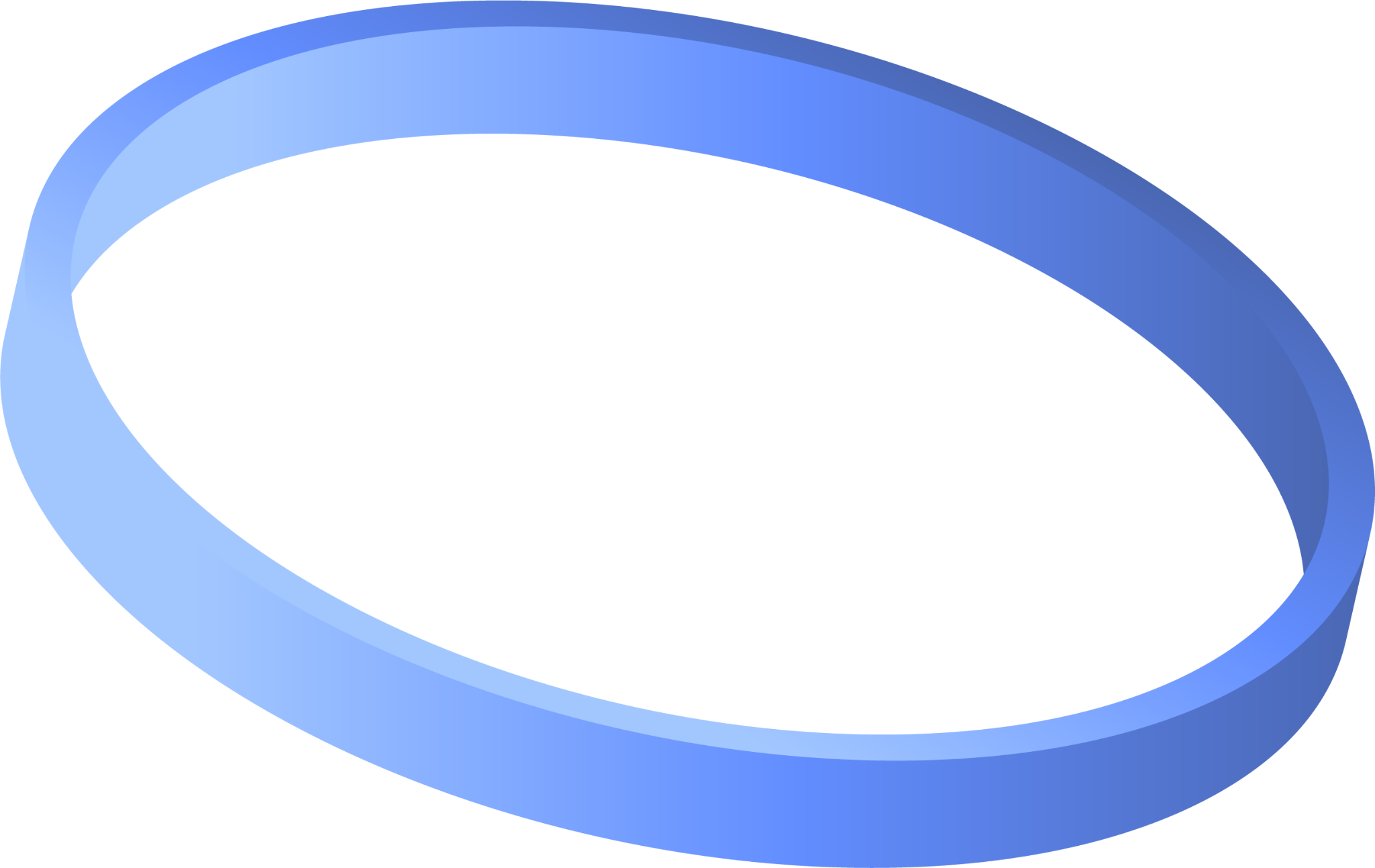 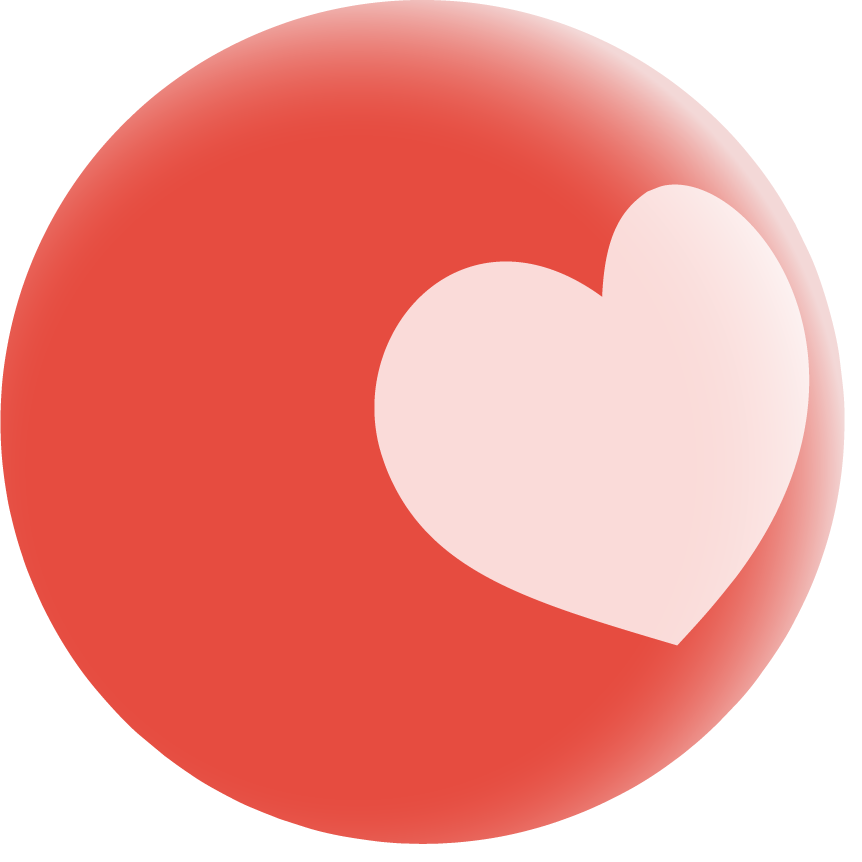 Feb 4, 2004
Big numbers catch your audience’s attention
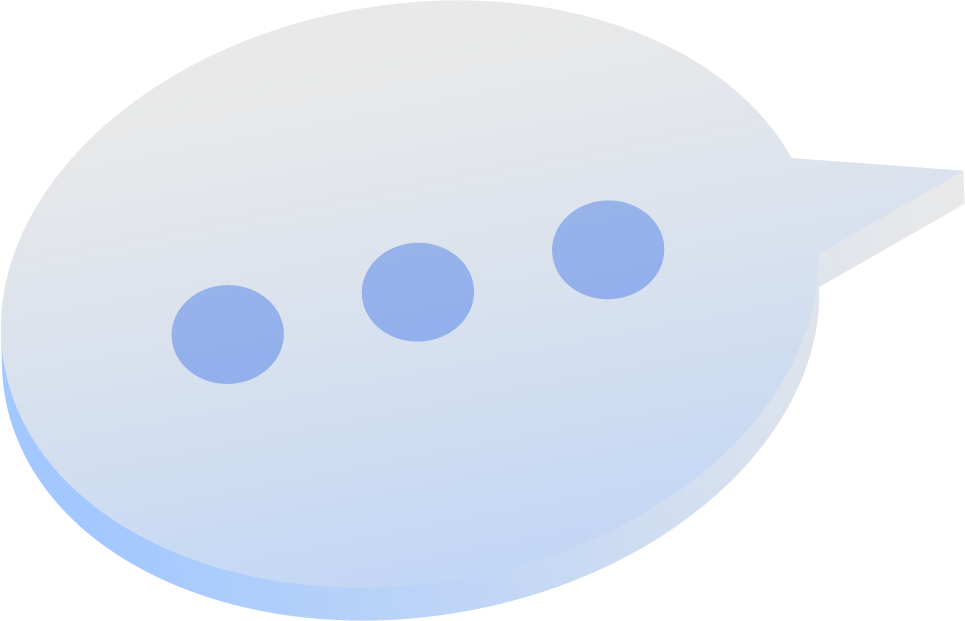 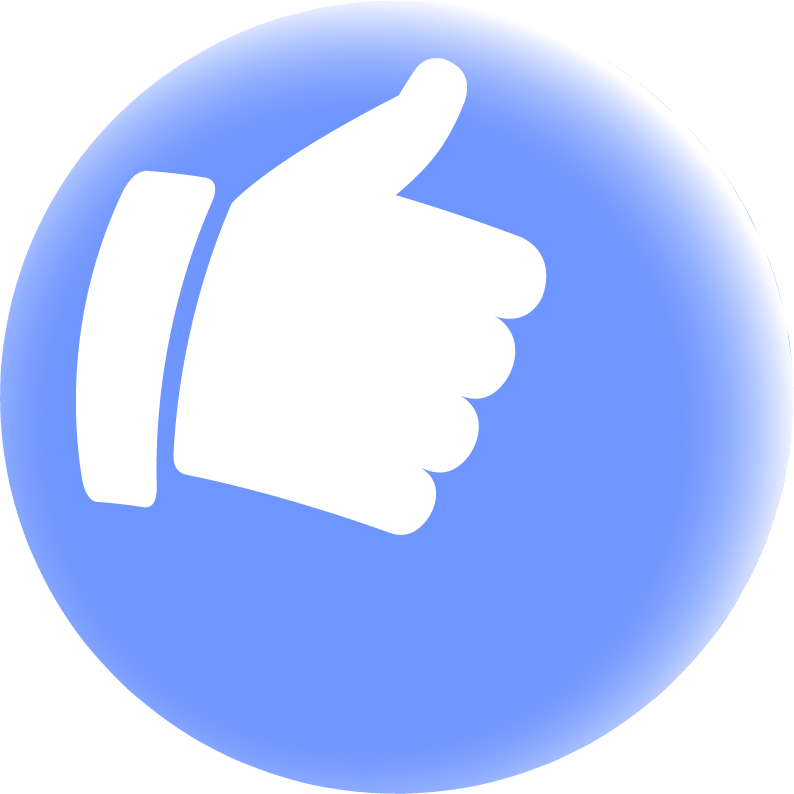 Our history
2004
2005
2019
2021
Birth
Update
Mercury is the closest planet to the Sun
Despite being red, Mars is a very cold place
Our history
2004
2019
2023
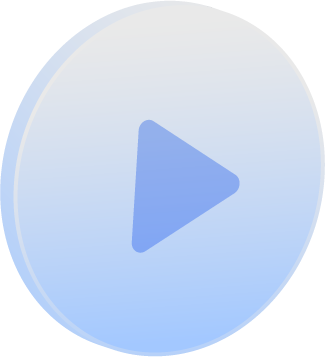 Venus
Mercury
Mars
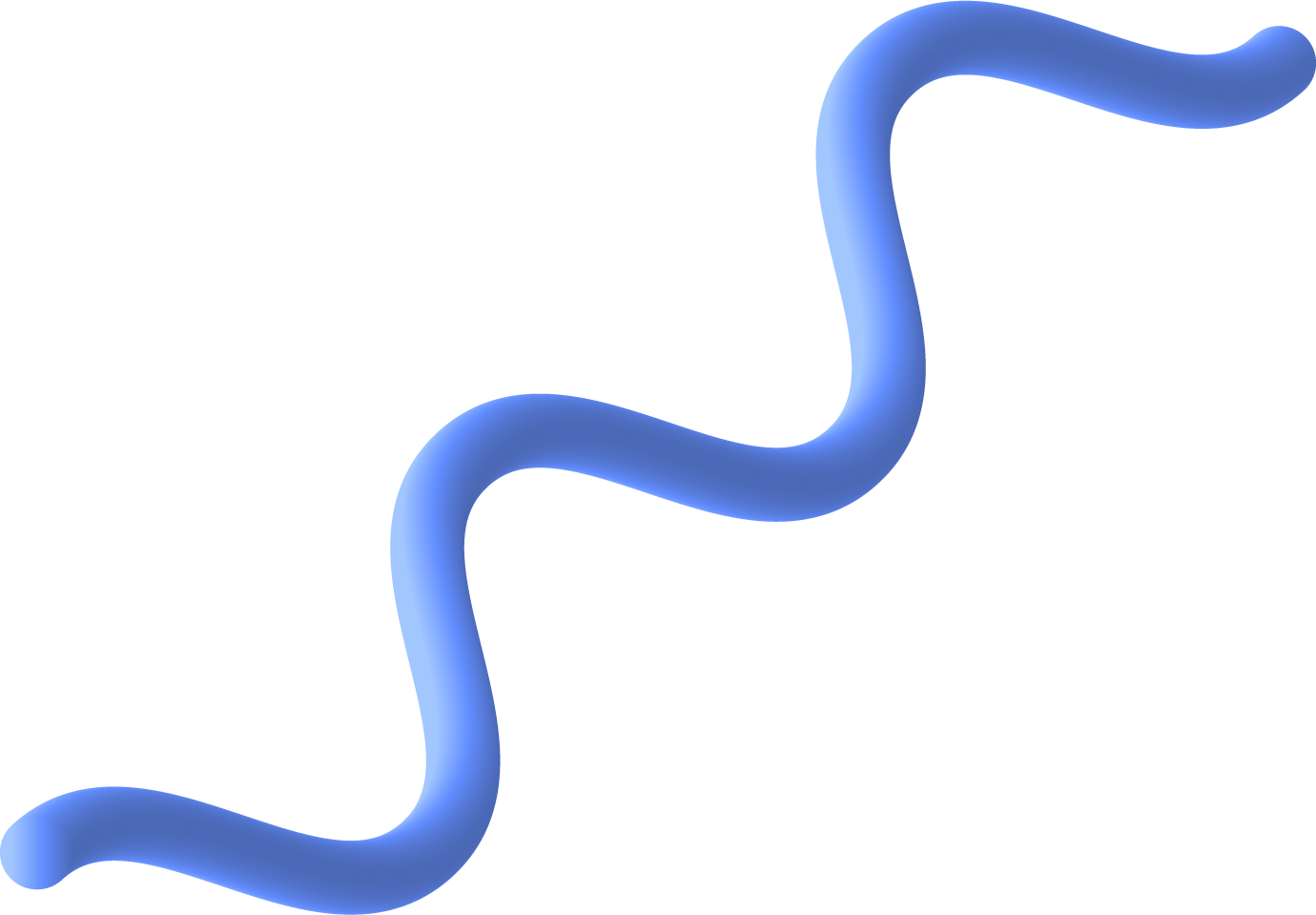 It’s the closest planet to the Sun and the smallest one in the Solar System
Venus has a beautiful name and is the second planet from the Sun
Despite being red, Mars is actually a cold place. It’s full of iron oxide dust
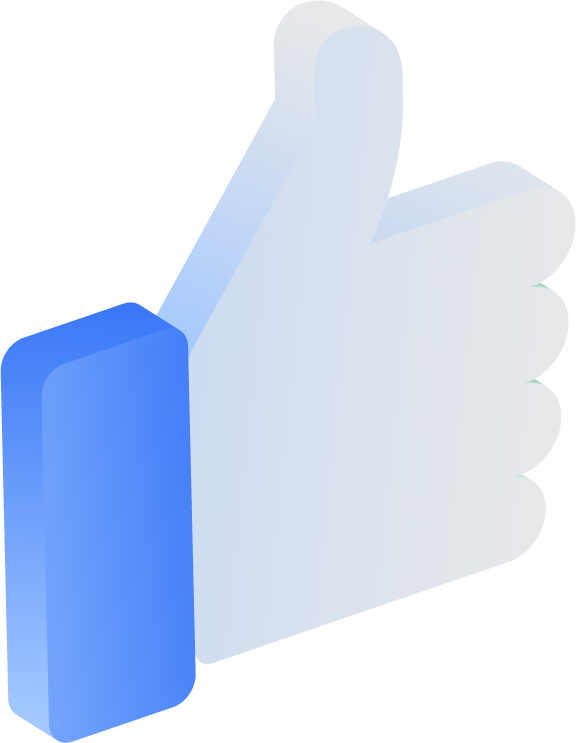 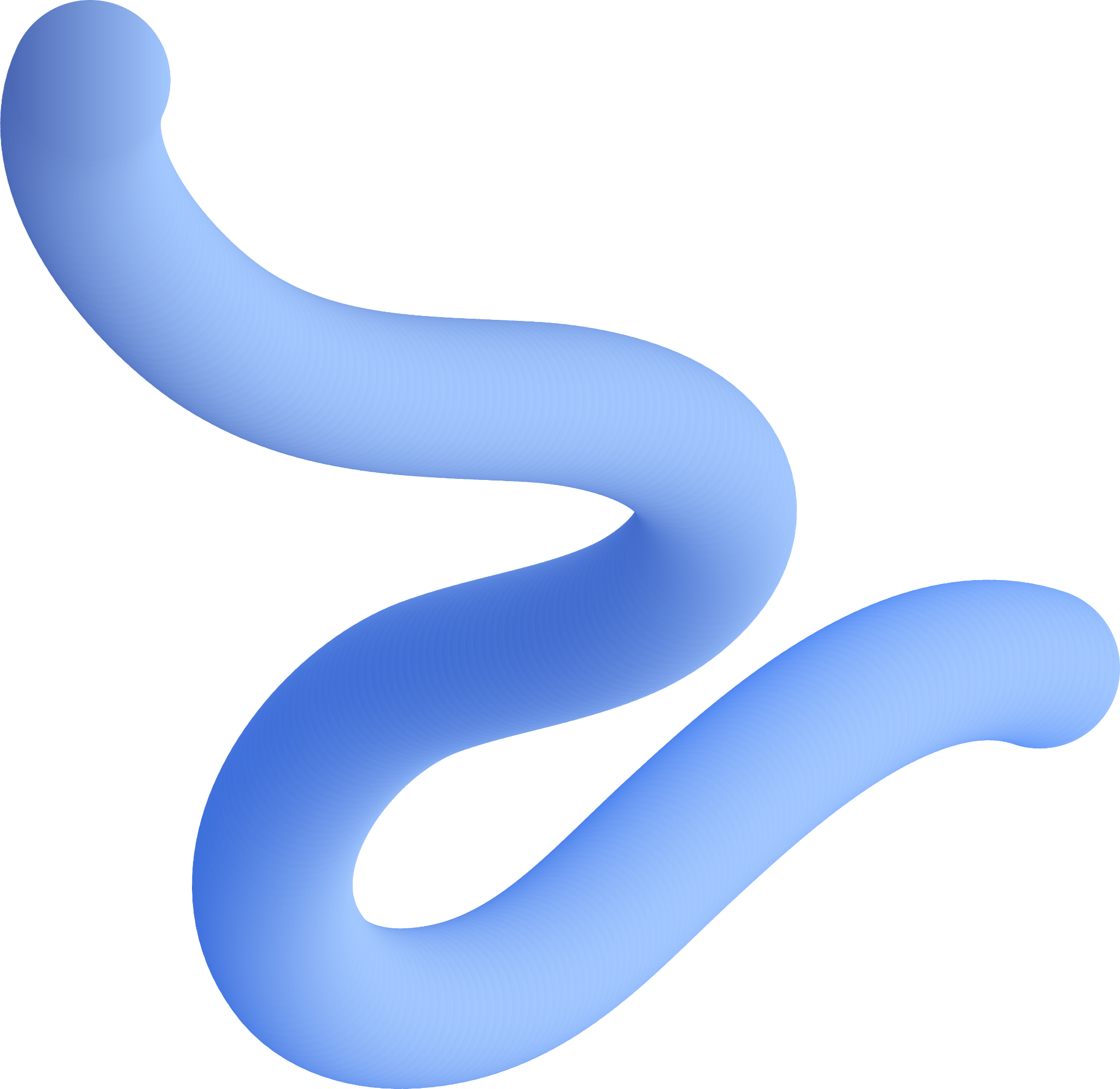 04
Content plan
You can enter a subtitle here if you need it
9h 55m 23s
Jupiter's rotation period
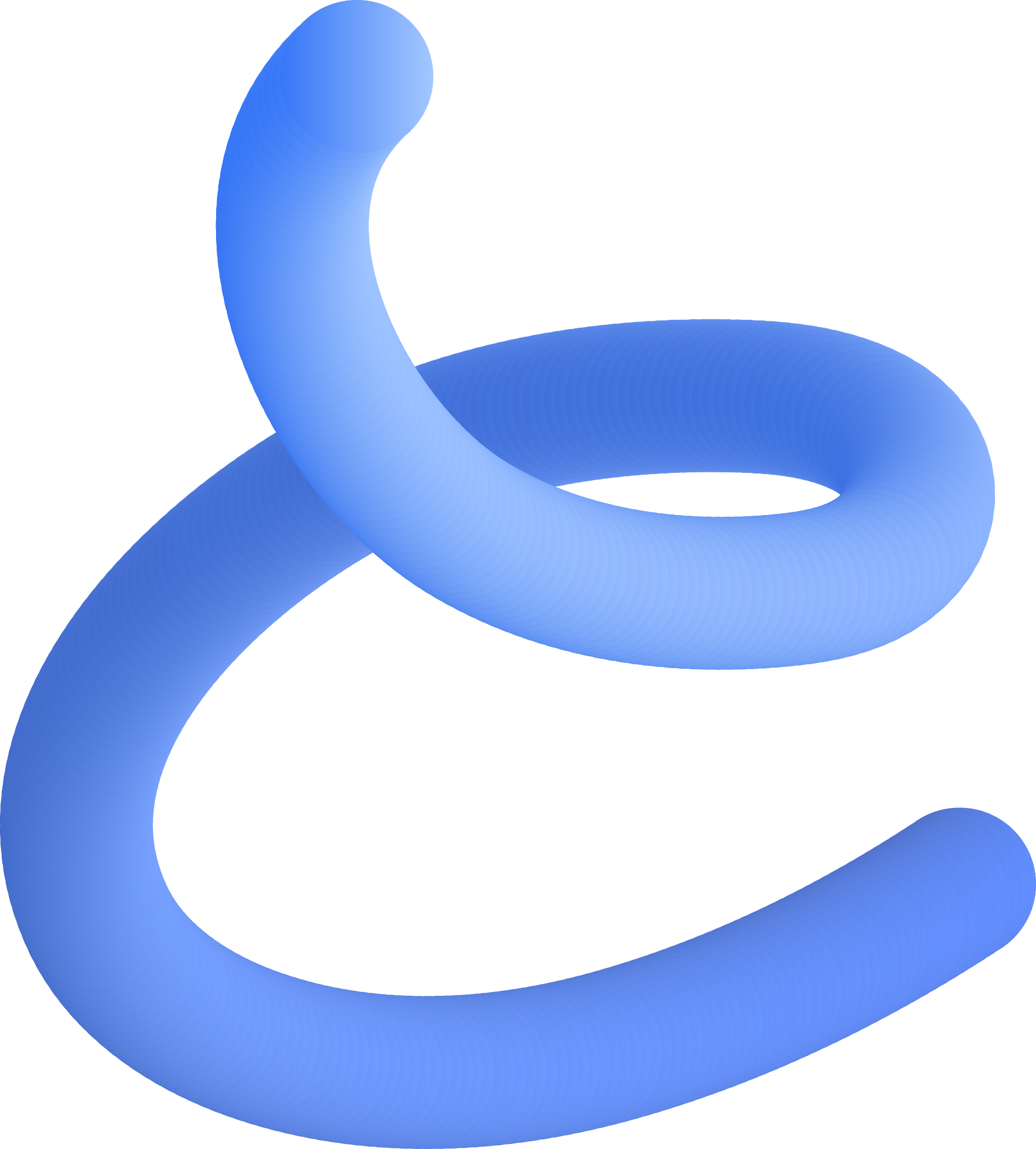 333,000
The Sun’s mass compared to Earth’s
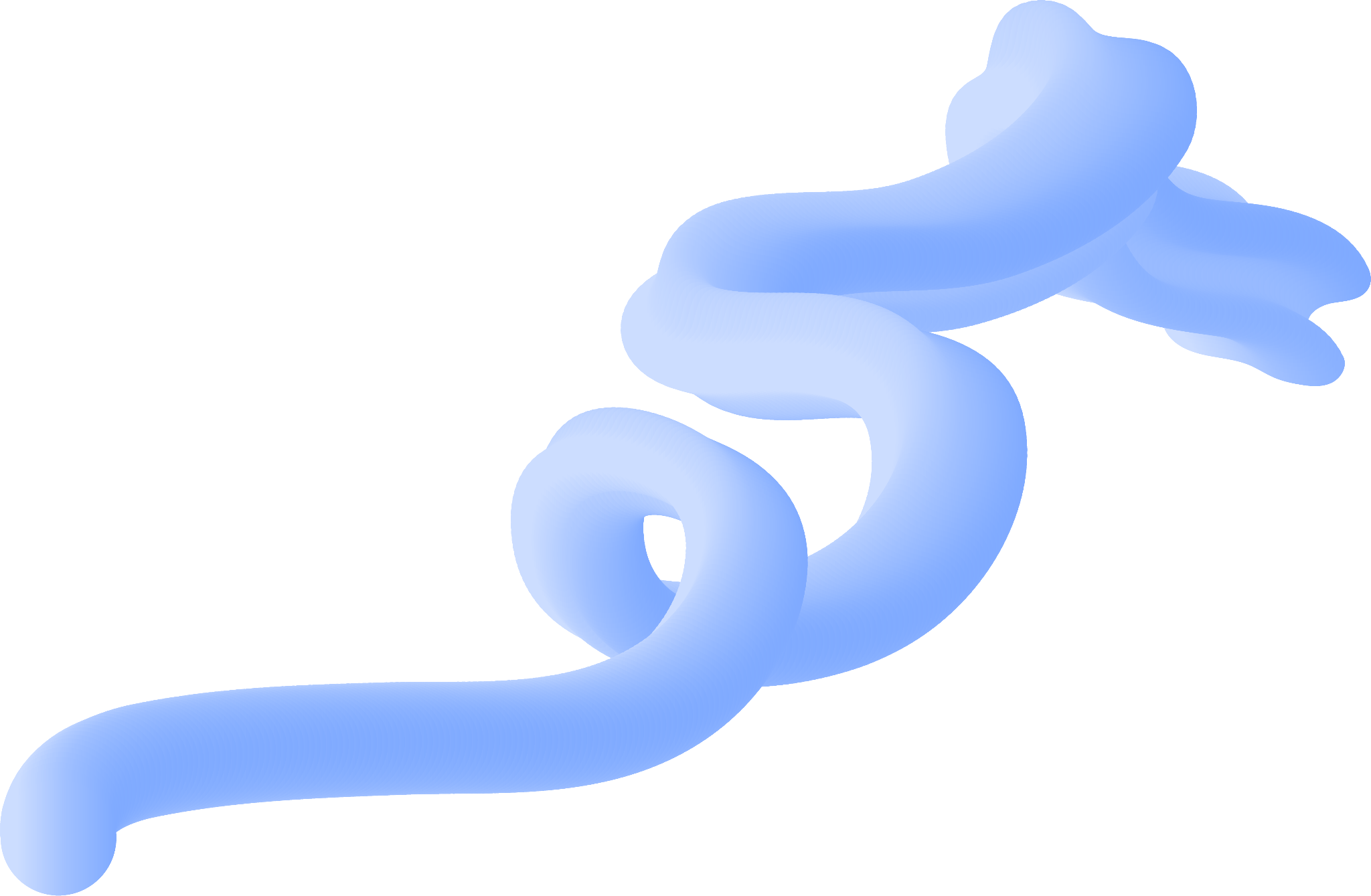 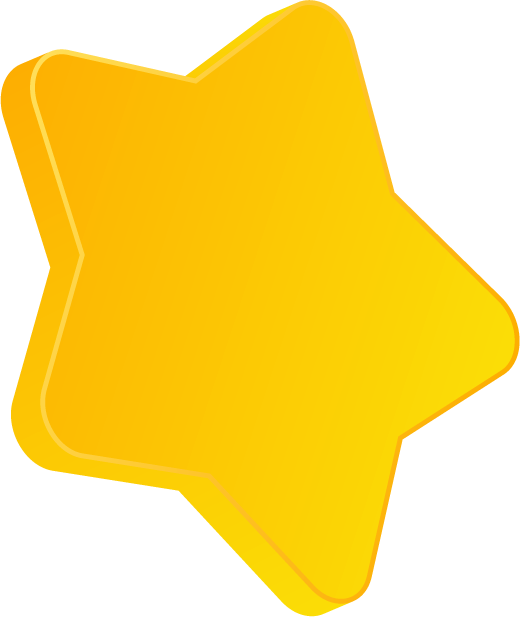 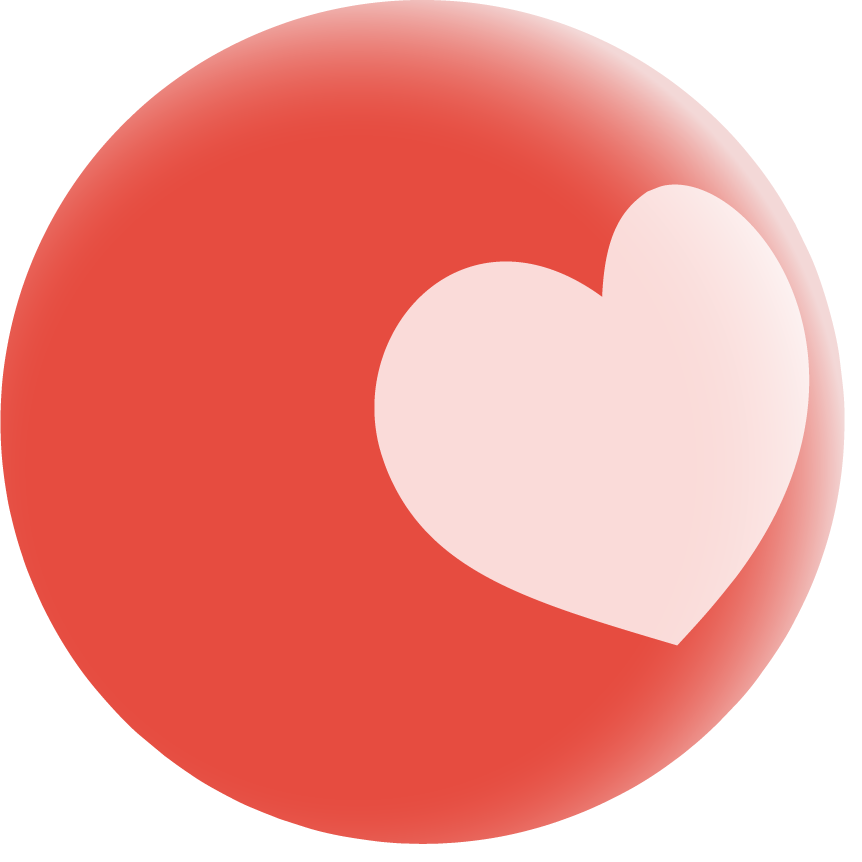 9h 55m 23s
333,000
The Sun’s mass compared to Earth’s
Jupiter's rotation period
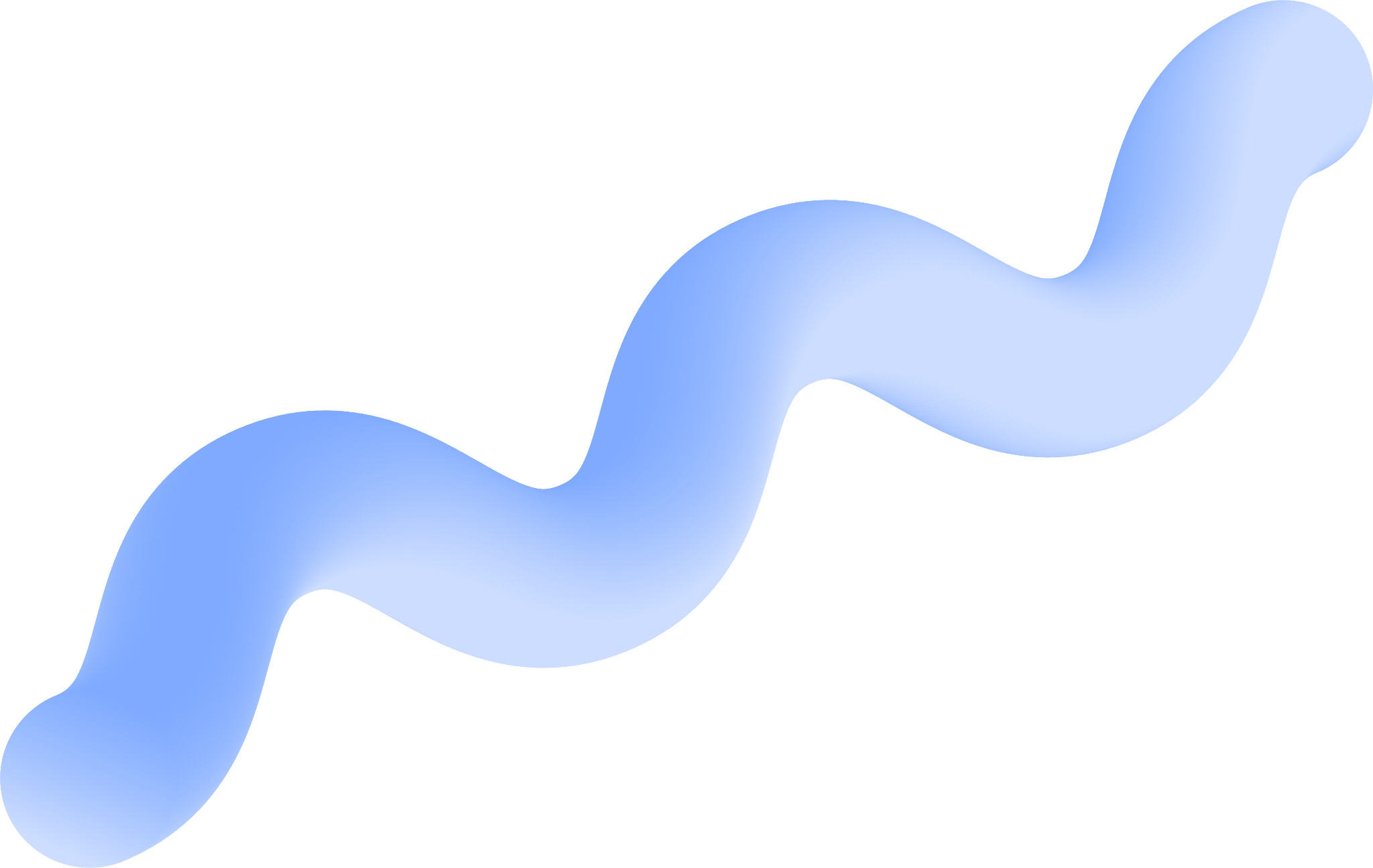 86,000 km
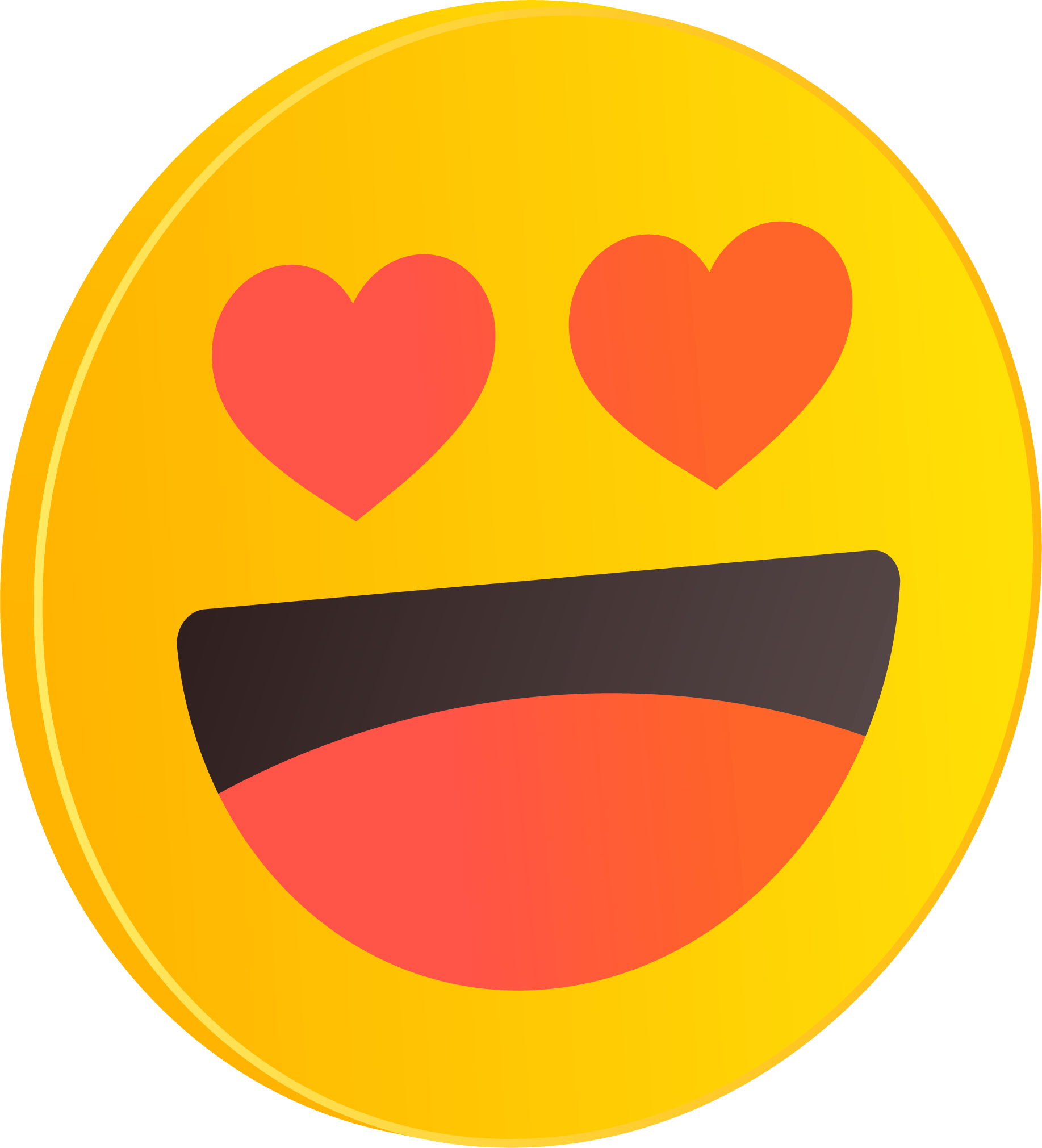 Distance between Earth and the Moon
Our areas of expertise
Mercury
Earth
Venus
It’s the closest planet to the Sun and the smallest one in the Solar System
Venus has a beautiful name and is the second planet from the Sun
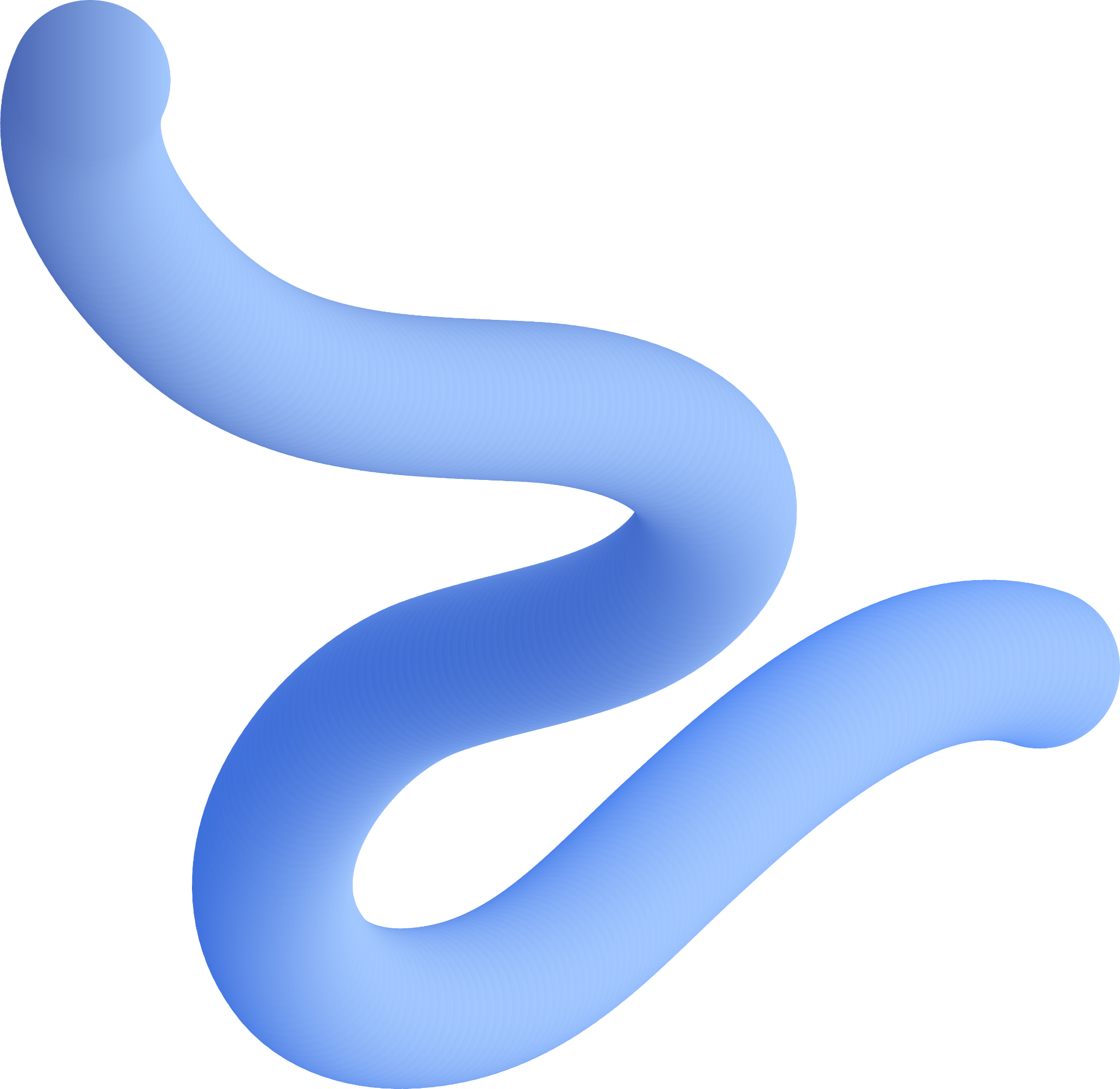 Our areas of expertise
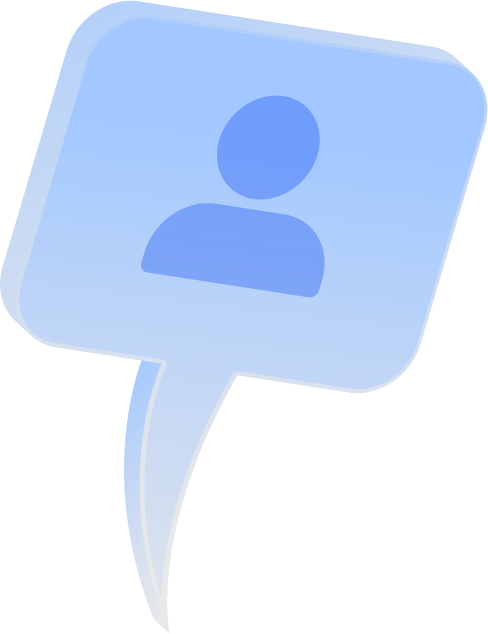 Mercury is the closest planet to the Sun and the smallest one in the Solar System
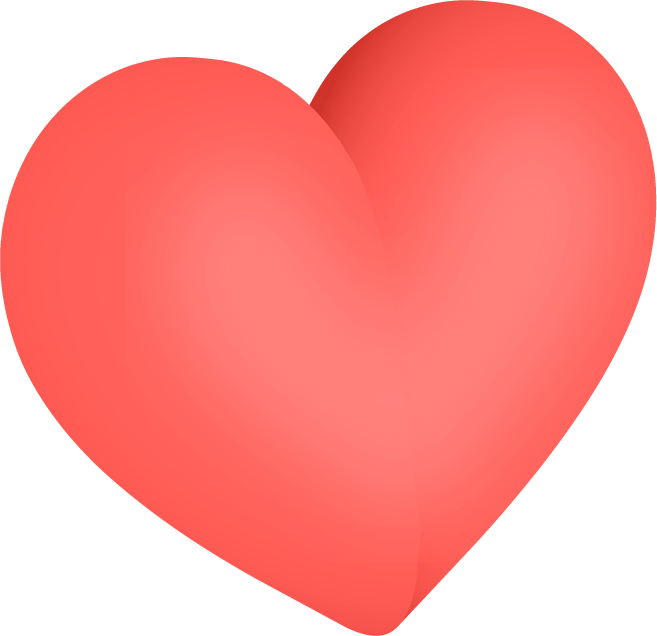 1
Venus is the second planet from the Sun
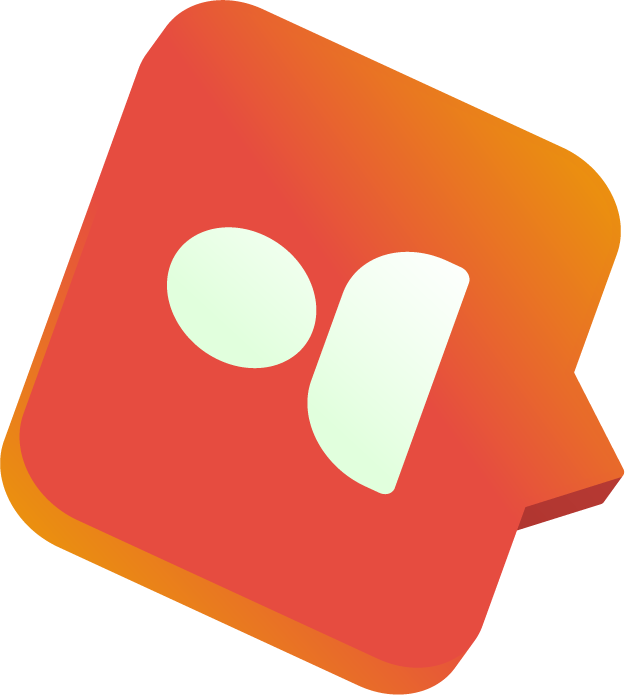 2
Despite being red, Mars is a cold place
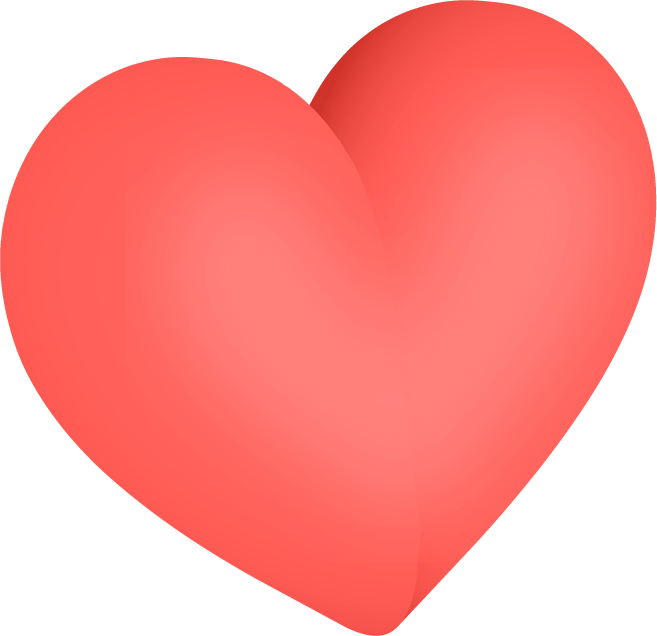 3
Jupiter is the biggest planet of them all
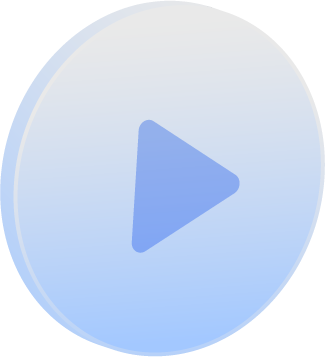 Plan overview
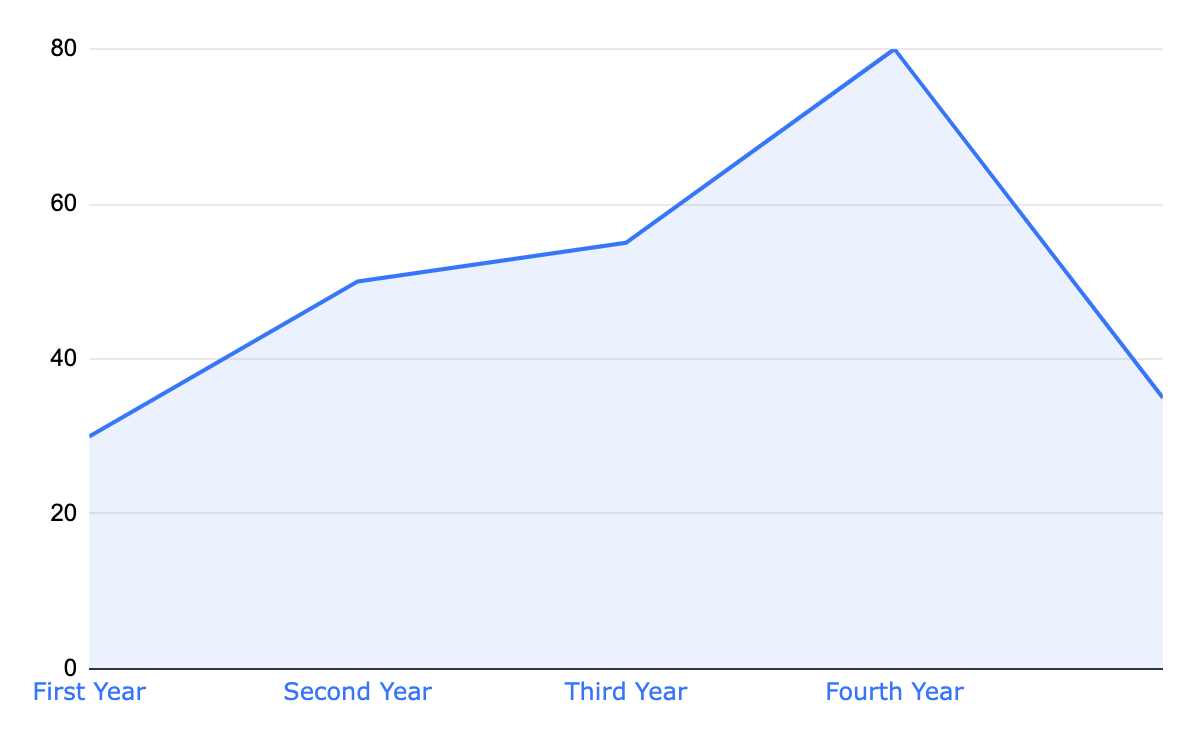 Venus
Venus has a beautiful name and is the second planet from the Sun
Follow the link in the graph to modify its data and then paste the new one here. For more info, click here
Plan overview
20%
80%
90%
10%
60%
40%
50%
50%
Venus
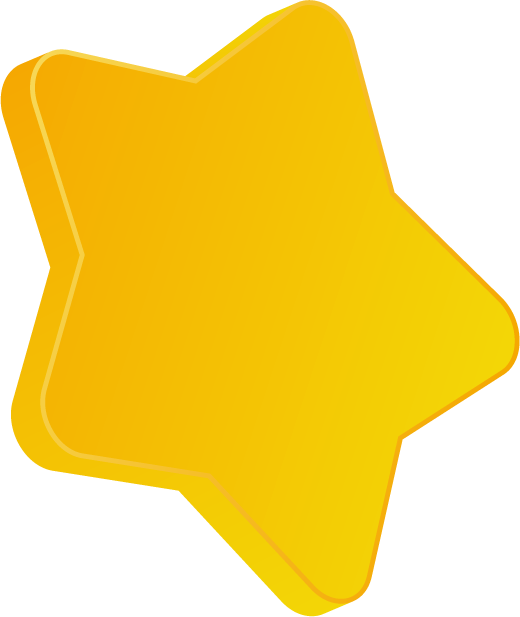 Venus has a beautiful name and is the second planet from the Sun
Mercury
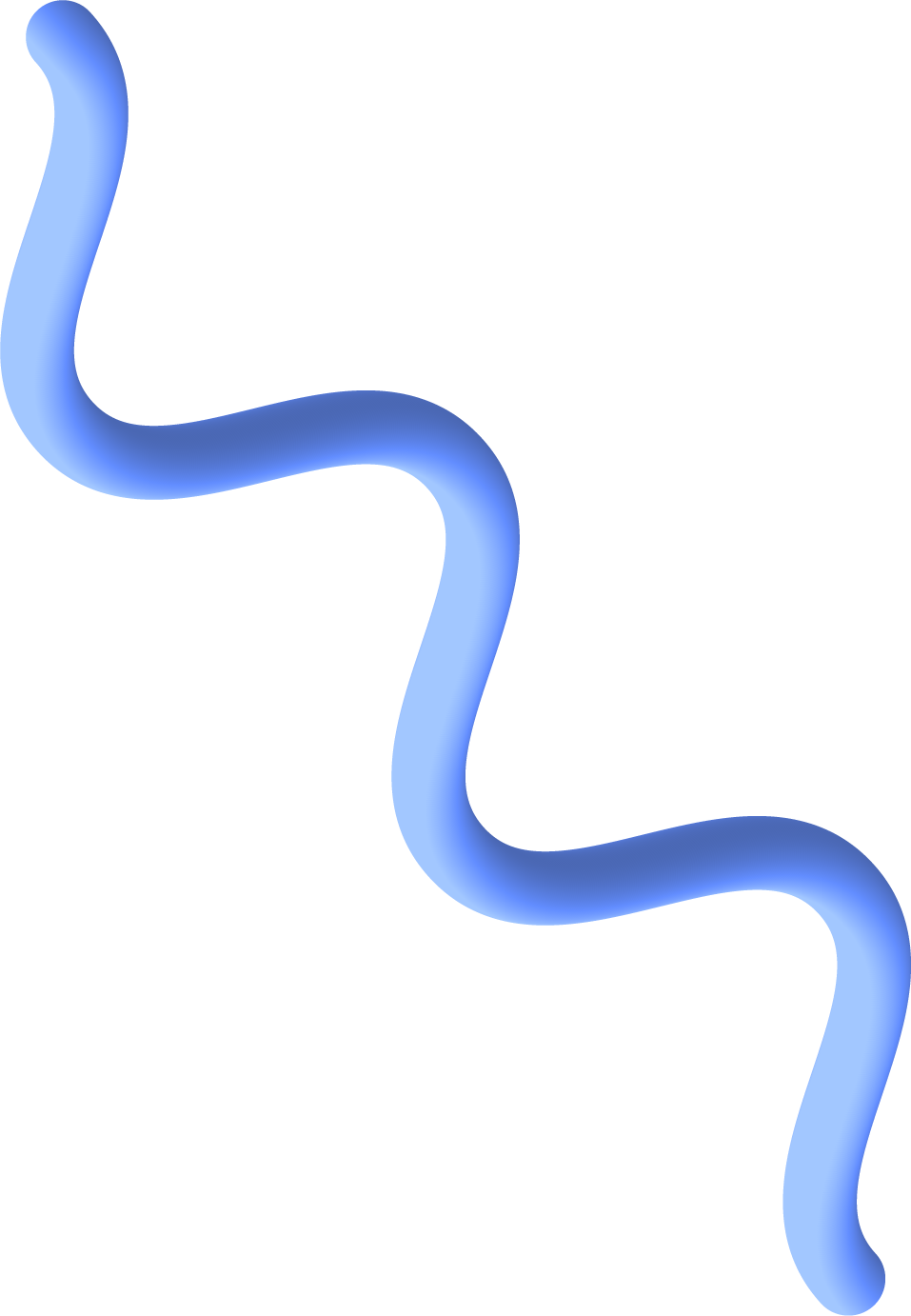 It’s the closest planet to the Sun and the smallest one in the Solar System
Venus
Mars
Jupiter
Saturn
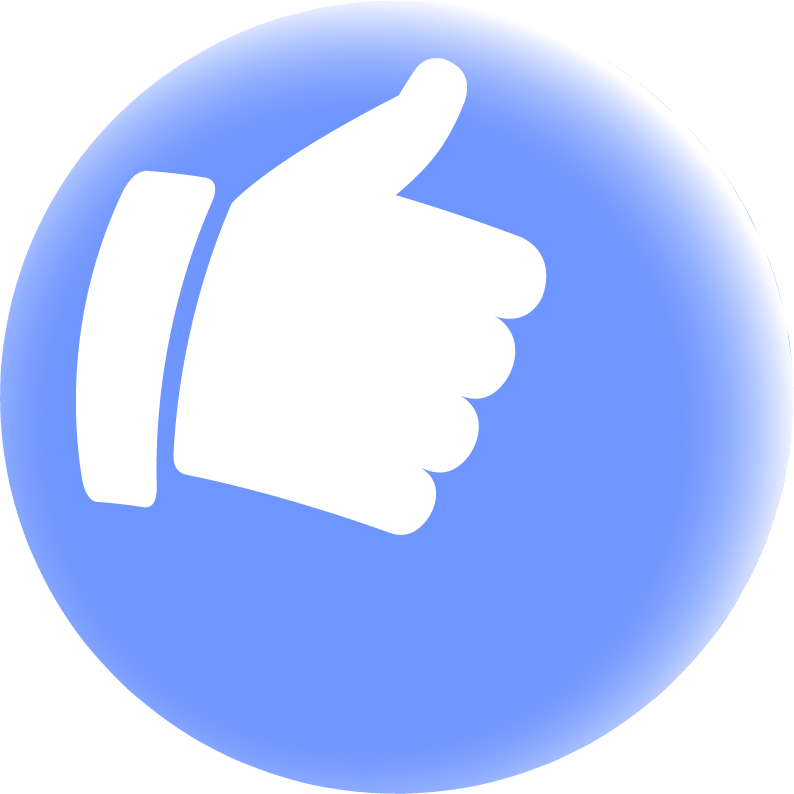 Plan overview
Mercury
Mercury is the smallest planet in the Solar System
Venus is the second planet from the Sun
60%
40%
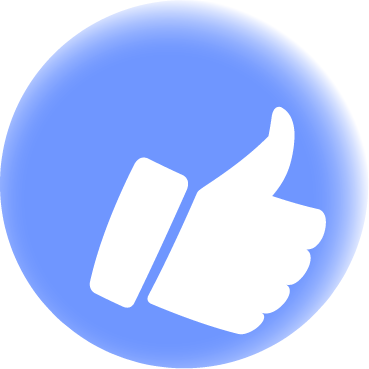 The Sun
Saturn is composed of hydrogen and helium
Earth is the beautiful planet where we live on
50%
50%
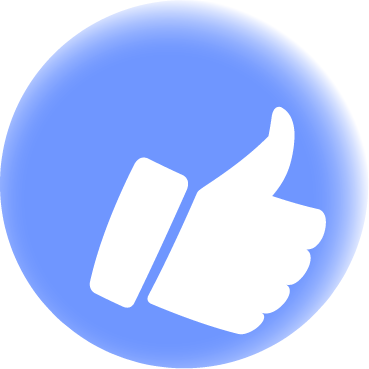 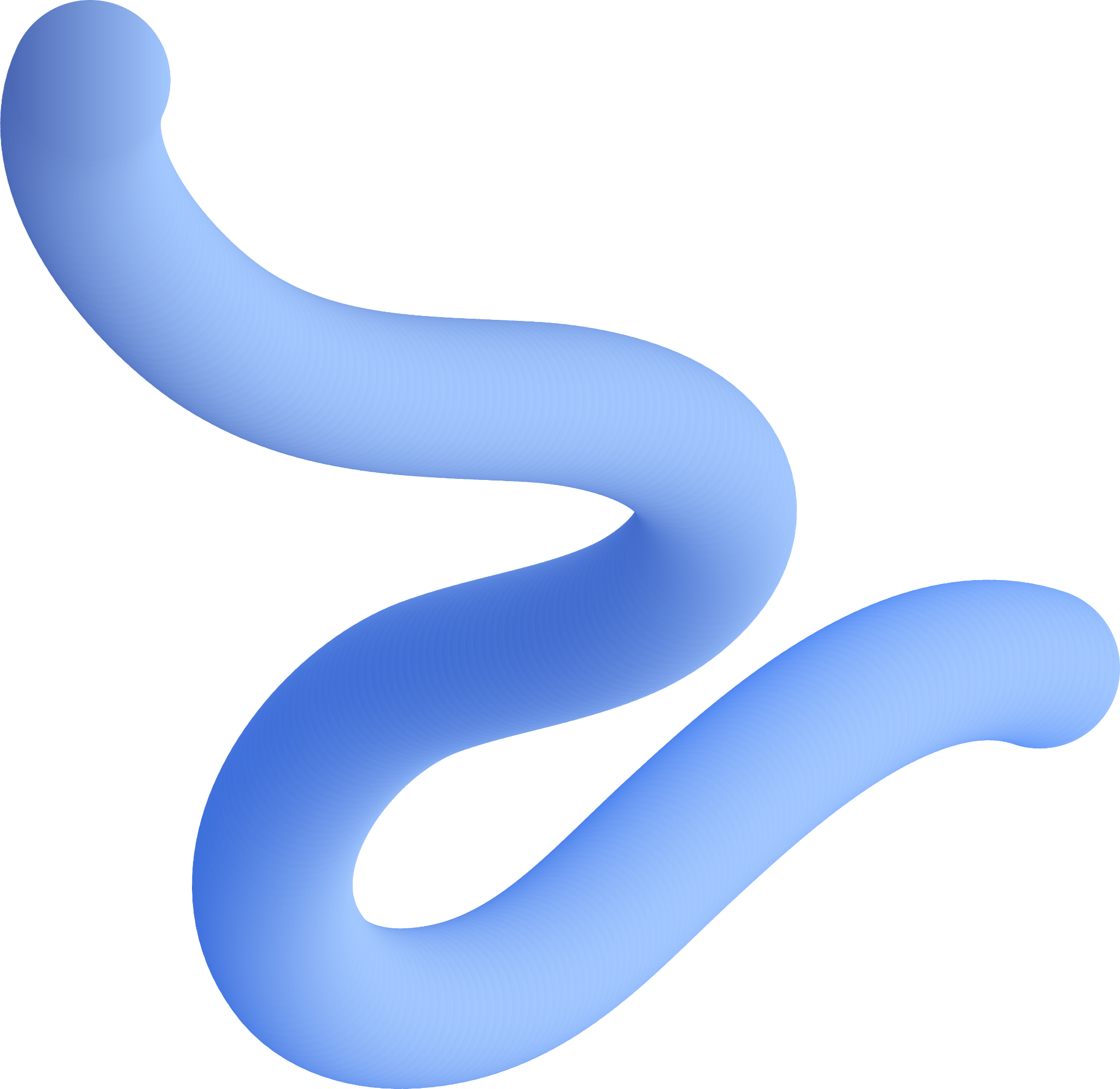 Our team
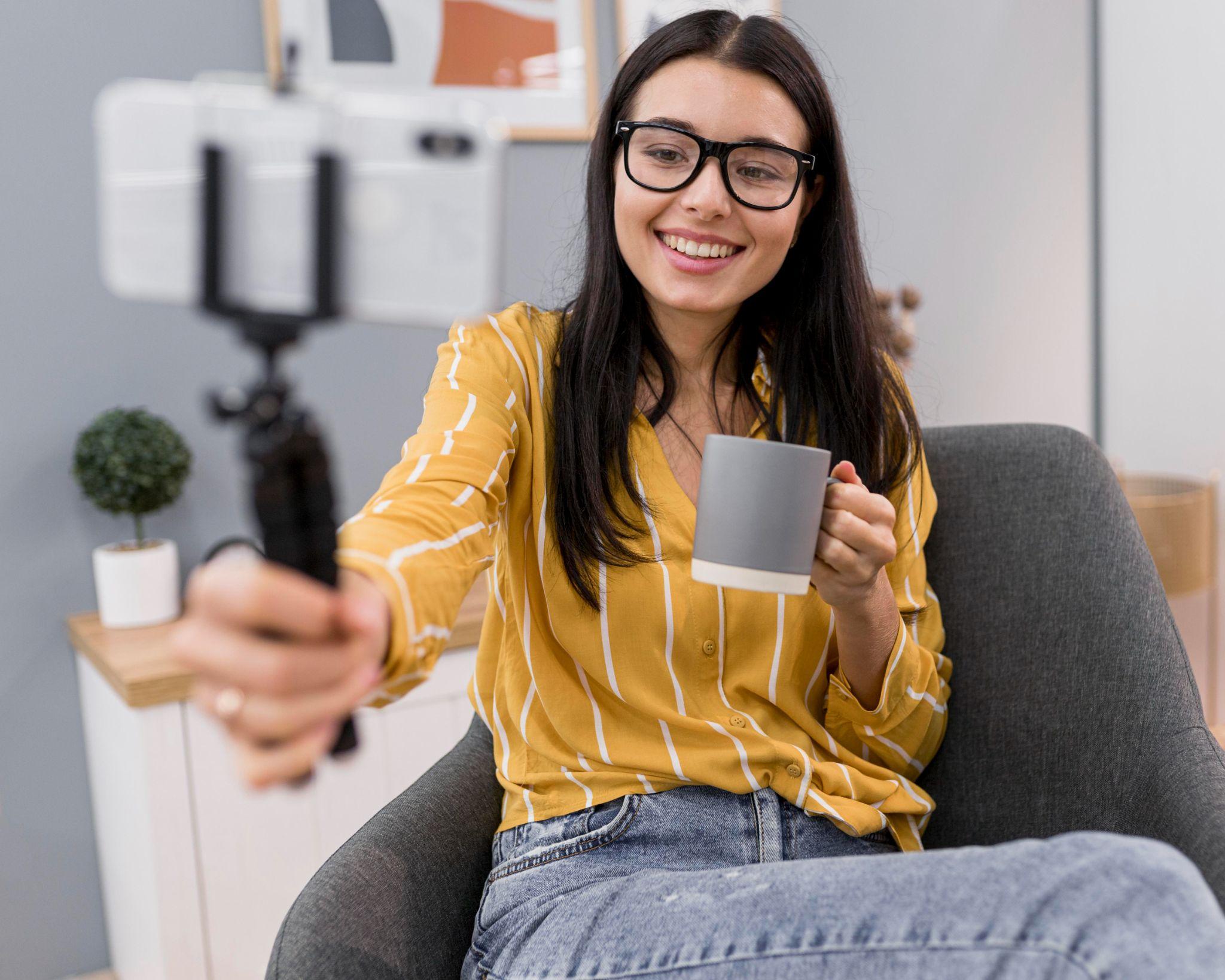 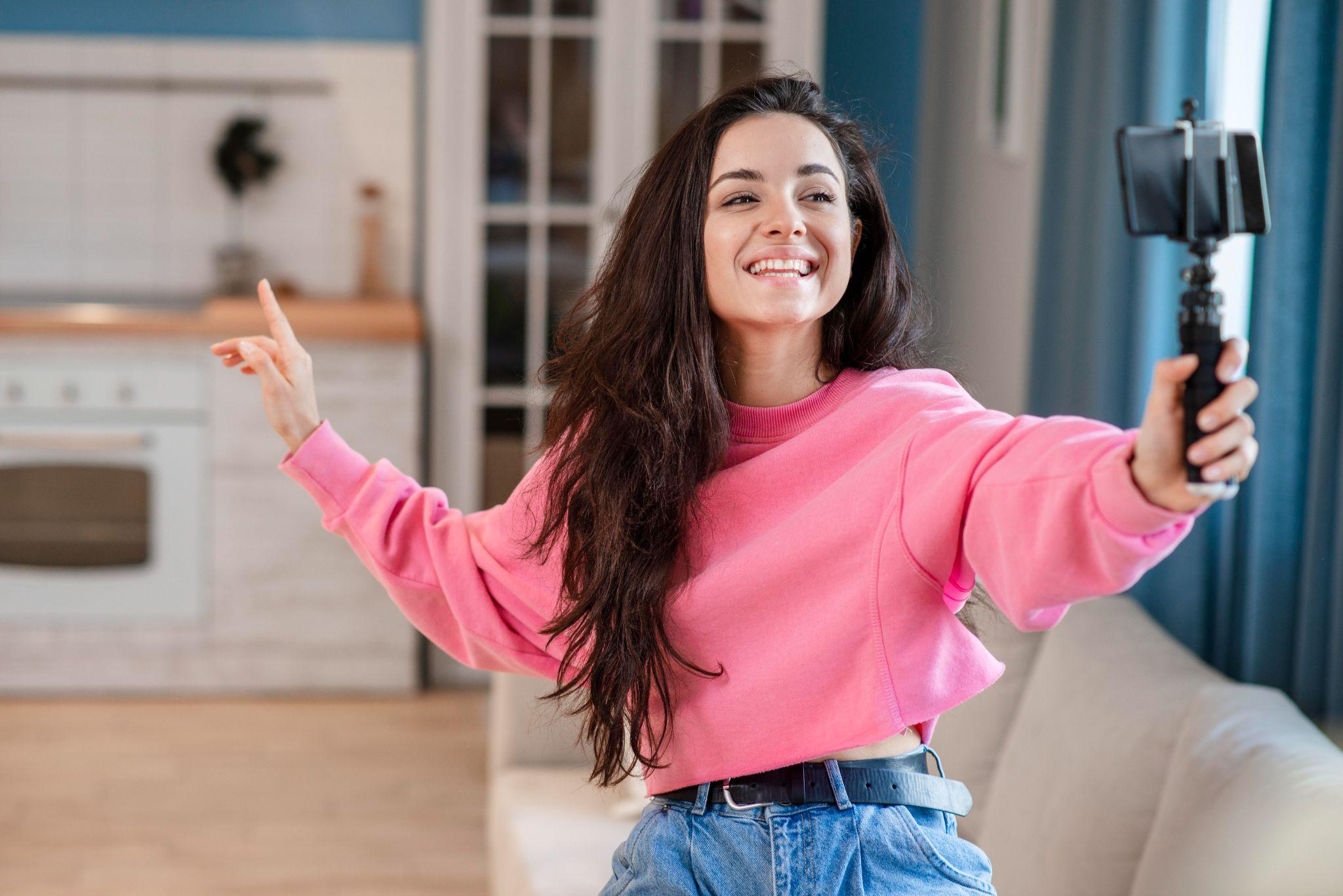 Katy Johnson
Megan Smith
You can talk about this person here and provide a short bio
You can talk about this person here and provide a short bio
Our content
Venus
Mars
It’s even hotter than Mercury and its atmosphere is poisonous
It's full of iron oxide dust, which gives the planet its reddish cast
Jupiter
Saturn
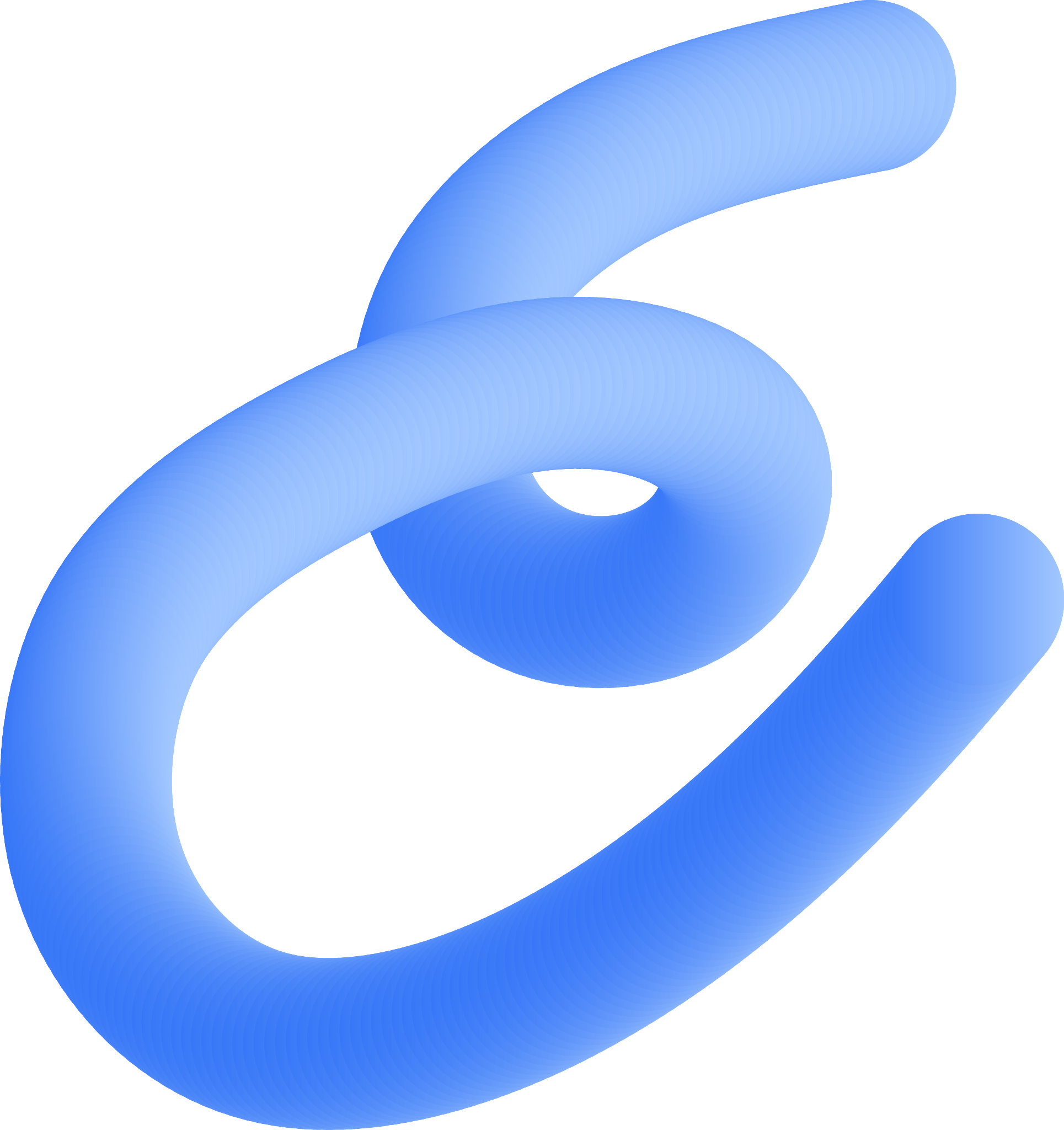 Jupiter is a gas giant and the biggest planet in the Solar System
It was named after the Roman god of wealth and agriculture
Content sharing
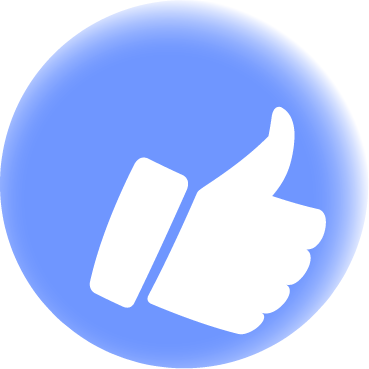 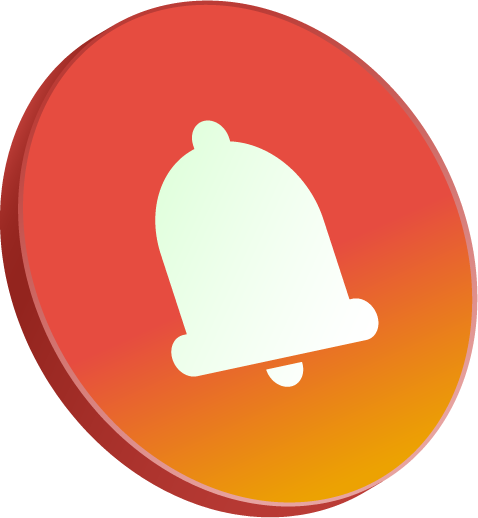 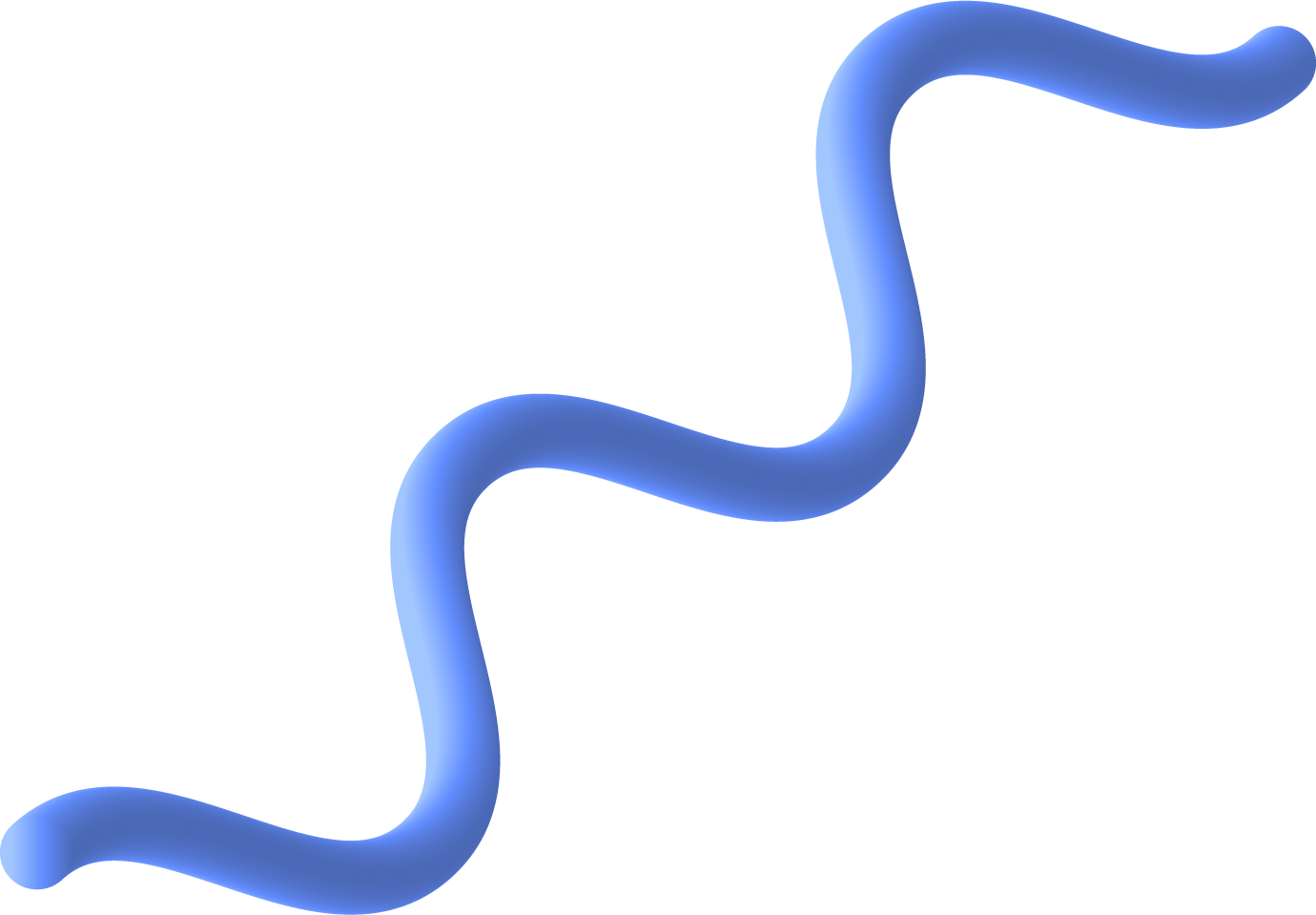 A look to the past
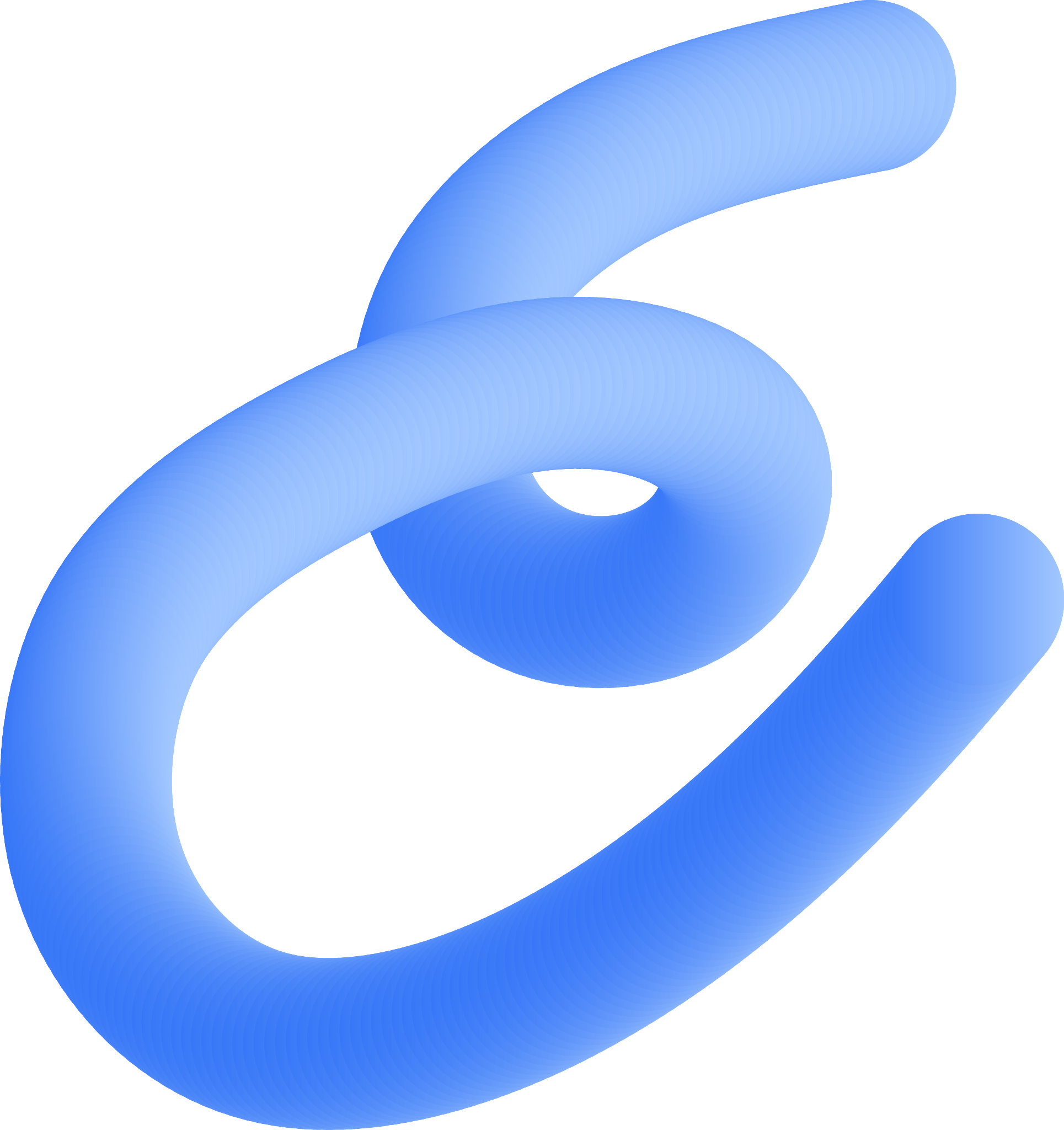 Feb 4th
We were born on this day!
Budget
$6 m.
$10 m.
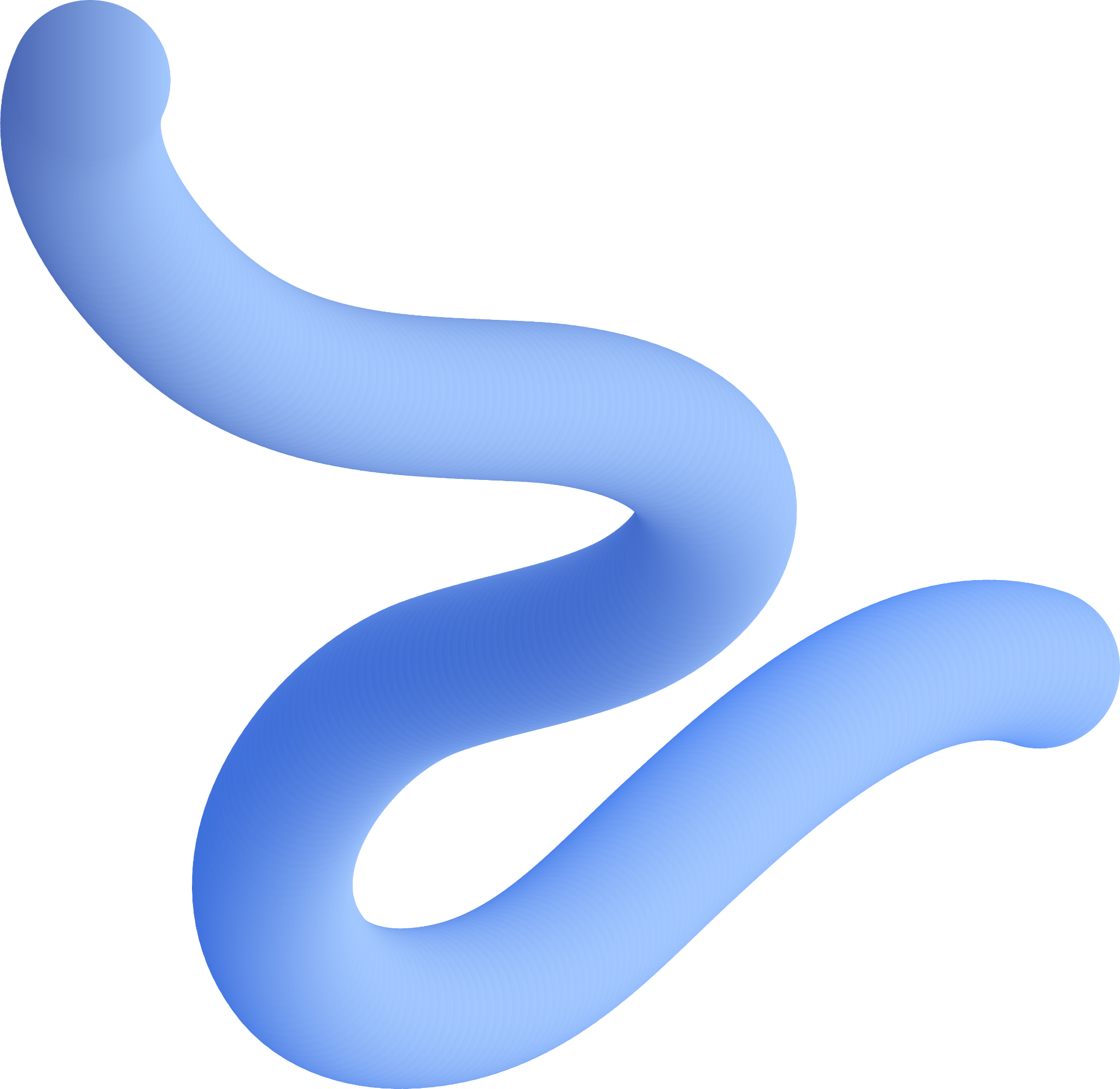 Budget for December
Budget for January
Budget
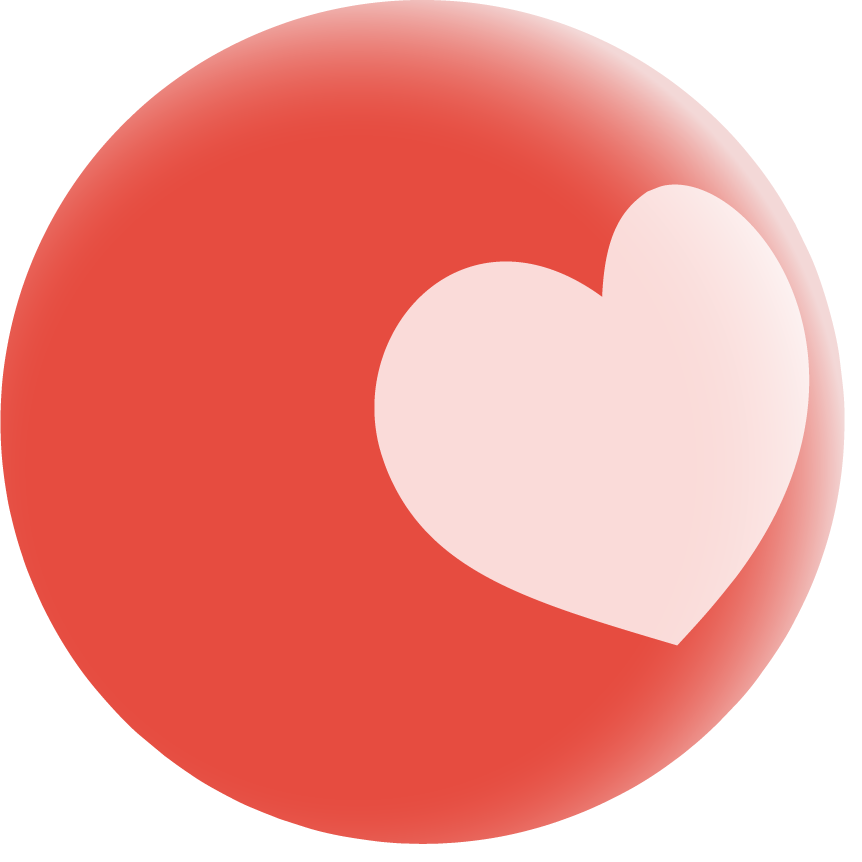 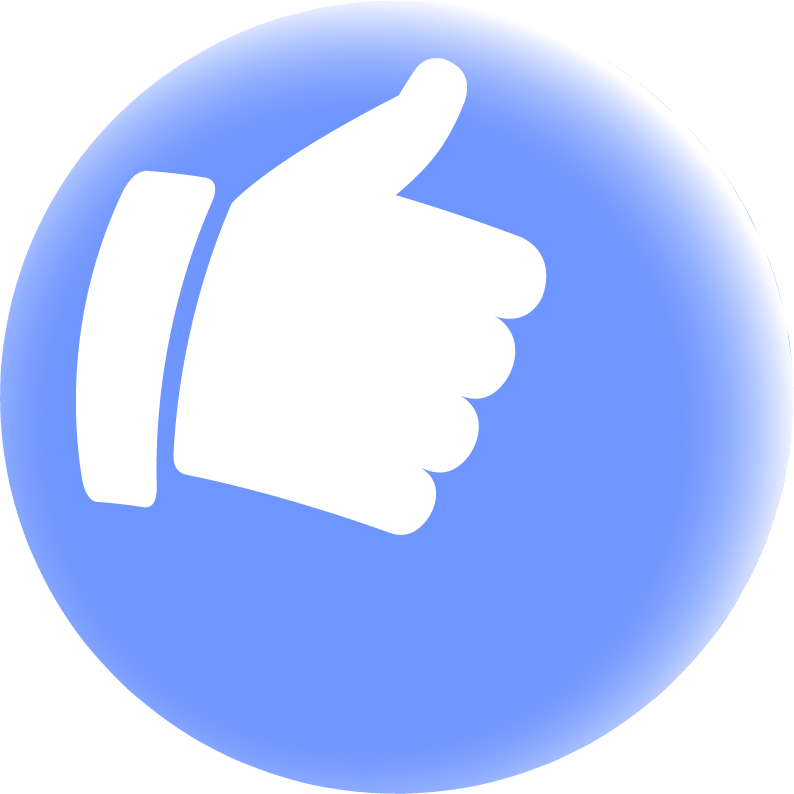 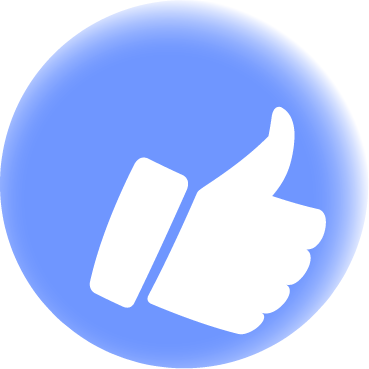 $1,500
Total budget
Mockup: computer
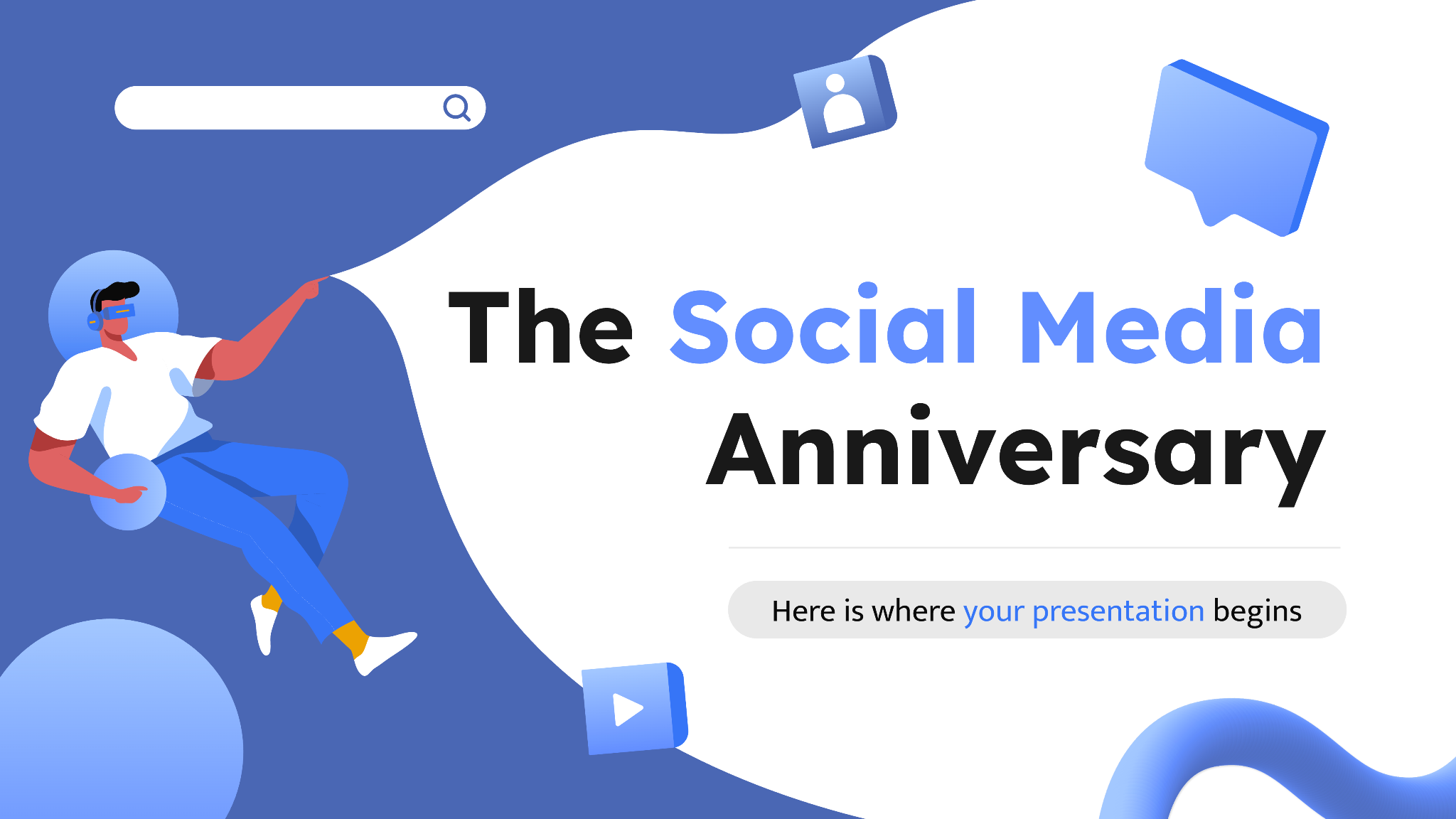 You can replace the image on the screen with your own work. Just right-click on it and select “Replace image”
Mockup: tablet
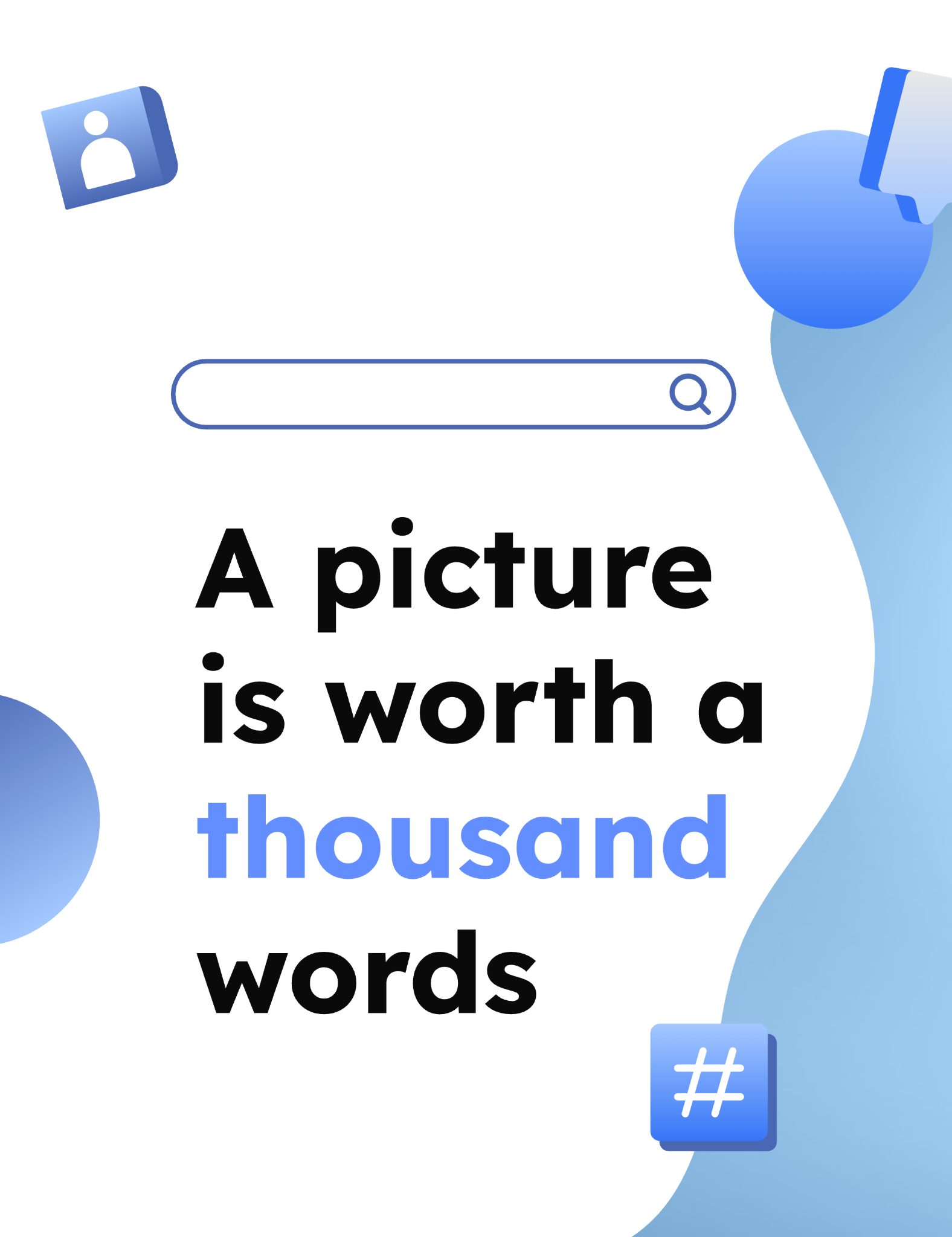 You can replace the image on the screen with your own work. Just right-click on it and select “Replace image”
Mockup: smartphone
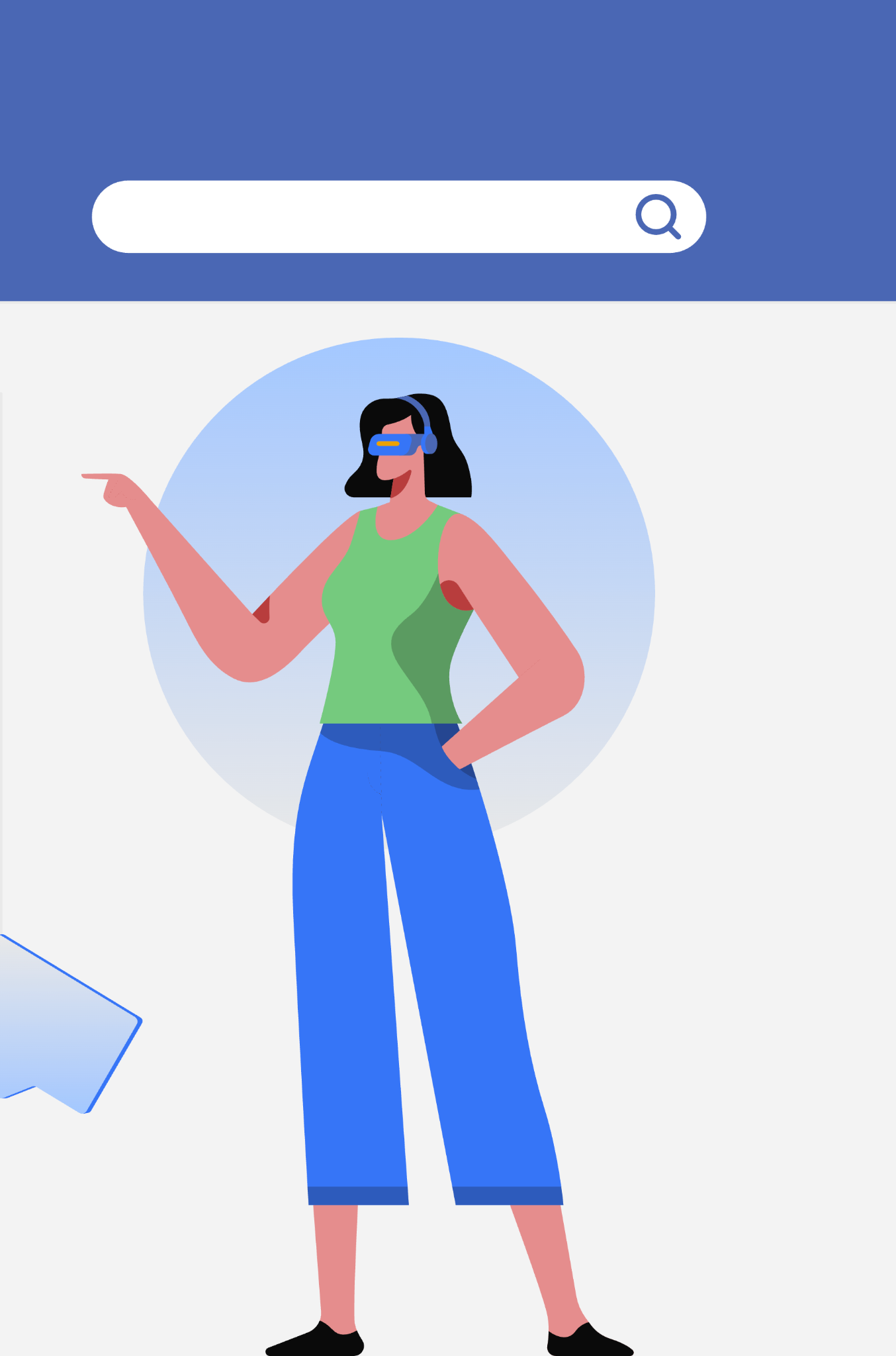 You can replace the image on the screen with your own work. Just right-click on it and select “Replace image”
Thanks!
Do you have any questions?

addyouremail@freepik.com
+91 620 421 838
yourcompany.com
Please keep this slide for attribution
Icon pack: social media interactions
Icon pack: social media interactions
Premium icon pack
Alternative resources
Here’s an assortment of alternative resources whose style fits the one of this template:

Photos:
Close-up woman holding like button
Young japanese influencer recording vlog
Female influencer at home with dog and smartphone
Scrabble wooden game with like symbol, facebook word and icon
Vectors:
Colorful gradient 3d shapes background
3d geometric shapes background
Virtual reality landing page template I
Virtual reality landing page template II
App development landing page template
Virtual reality landing page template III
Couple using virtual reality glasses
Virtual reality landing page template IV
Virtual reality concept landing page with man
Man playing while wearing virtual reality headset
Premium alternative resources
Here’s an assortment of alternative resources whose style fits the one of this template:

Photos:
Hand drawn metaverse concept instagram stories
Gradient virtual metaverse illustration
Gradient metaverse instagram stories
Hand drawn flat design metaverse background
Hand drawn metaverse template design
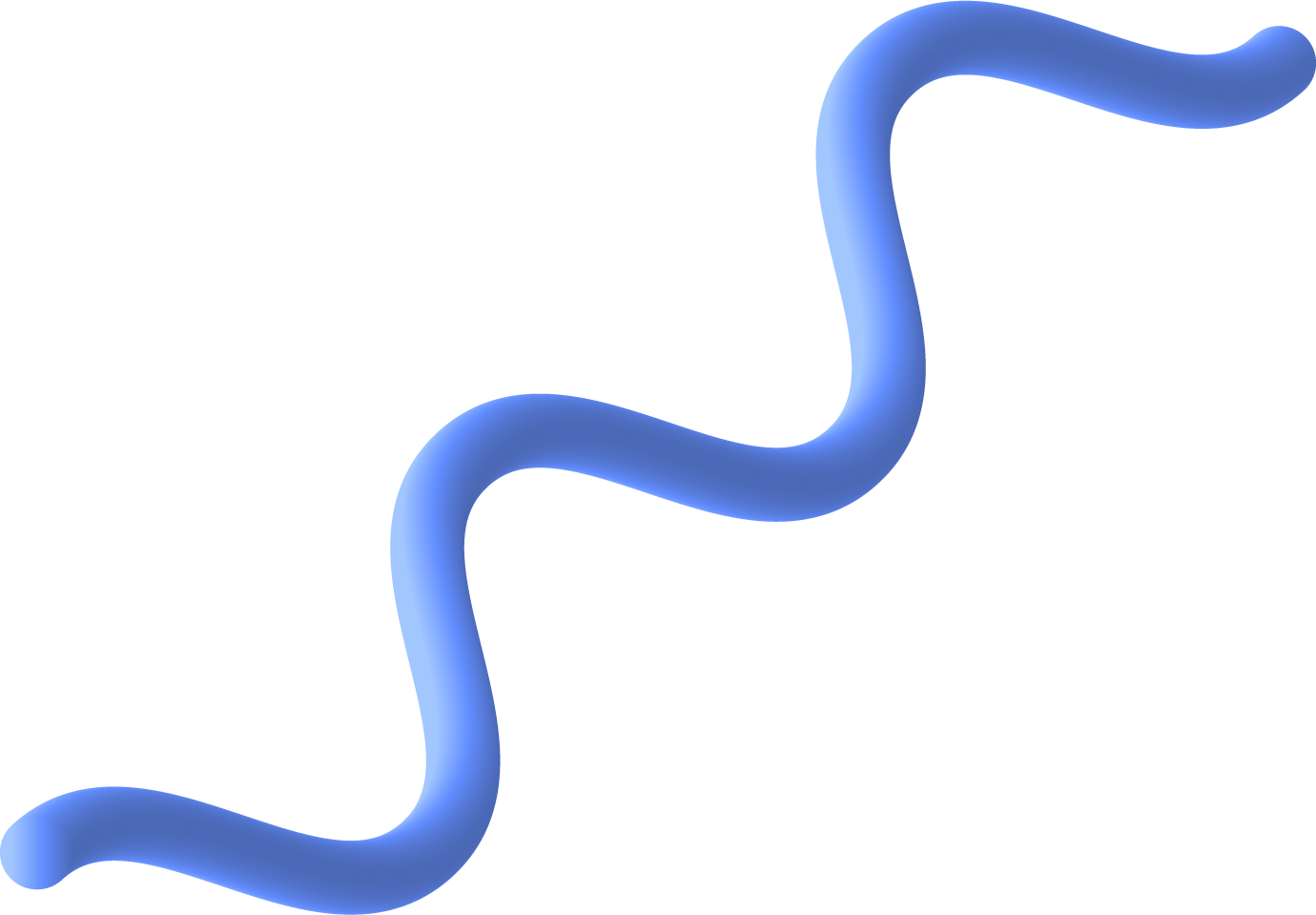 Resources
Did you like the resources of this template? Get them for free at our other websites!

Photos:
People connected on social media
Happy young blogger using selfie stick and talking to the phone
Female vlogger at home with smartphone and mug
Influencer dancing and posting on social media

Icons:
Social Media Interactions | Blue
Vectors:
Floating man using virtual reality headset concept
Virtual reality landing page template I
People standing and using virtual reality headset
App development illustration
Virtual reality landing page template II
Virtual reality landing page template III
Virtual reality landing page template IV
Virtual reality landing page template V
Colorful 3d background
Gradient 3d curvy lines abstract covers
Tridimensional shapes landing page
Premium resources
Did you like the resources of this template? Get them for free at our other websites!

Photos:
Male finger taps like icon on smart watch
Collage of people using reels
Close-up woman holding like button

Icons:
Icon Pack: Social Media | Gradient
Vectors:
3d colorful emojis background design
3d colorful emojis background style
Dynamic geometric shapes 3d background
3d geometric background
3d shapes background
Gradient 3d geometric background
Virtual reality concept landing page template
Hand drawn flat design metaverse illustration
Hand drawn metaverse concept instagram stories
Hand drawn flat design metaverse illustration
Hand drawn flat design metaverse illustration
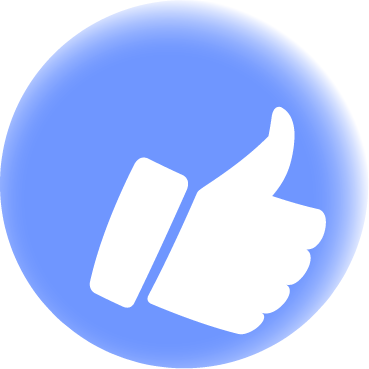 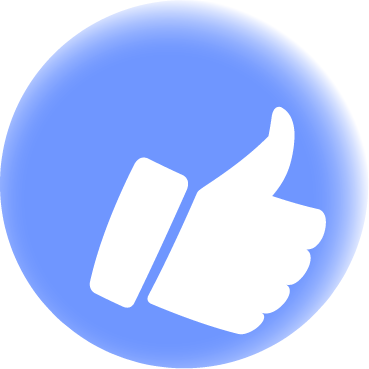 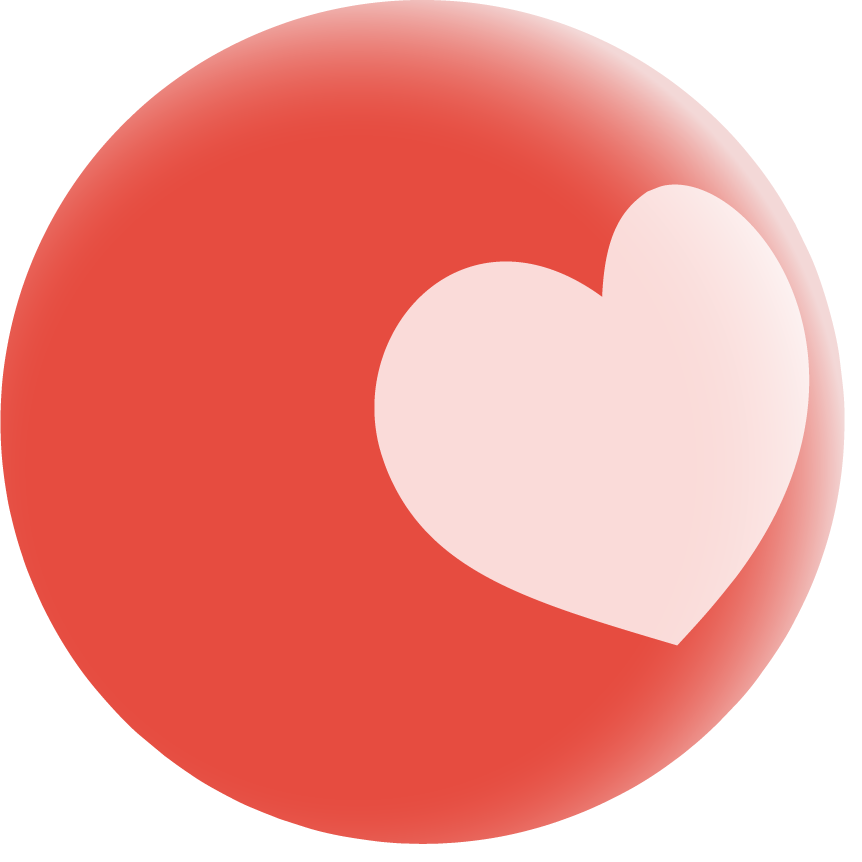